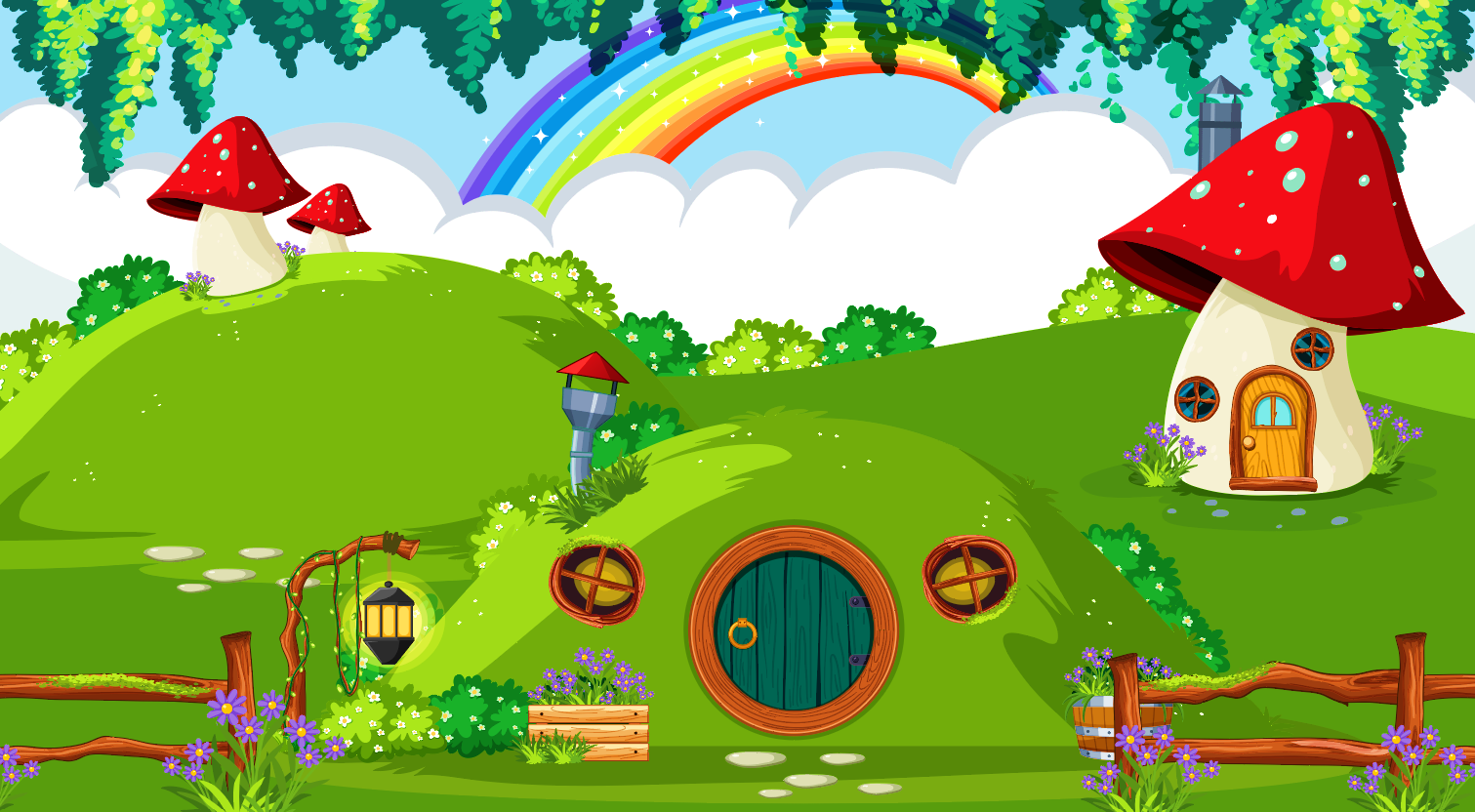 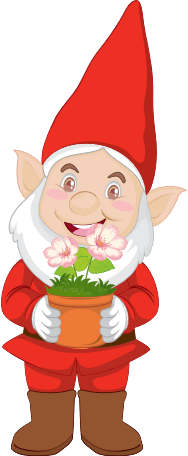 Toán
CÁC SỐ ĐẾN 10000
CÁC SỐ ĐẾN 10000
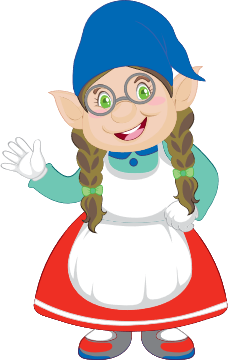 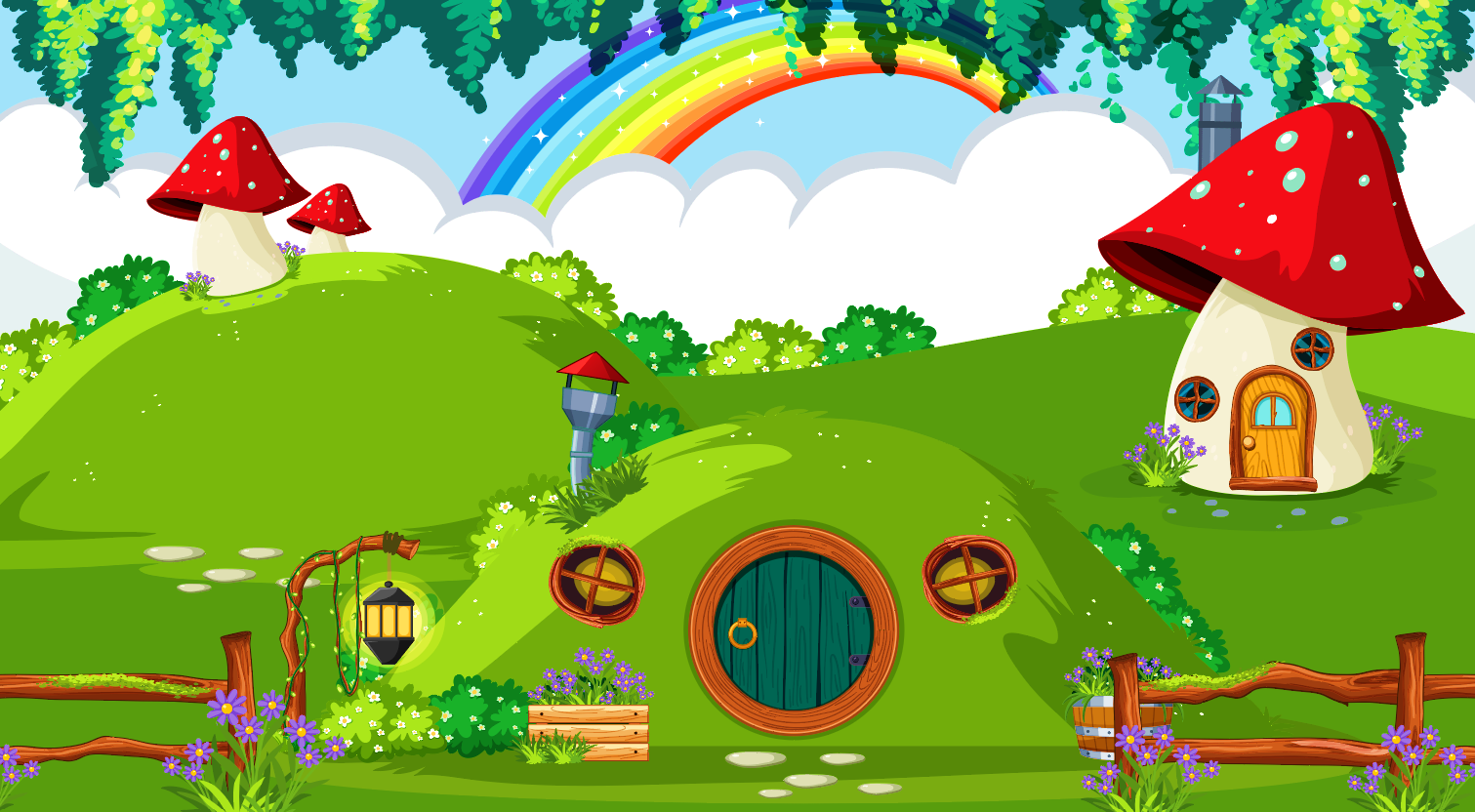 Thứ … ngày … tháng … năm …
TOÁN
TOÁN
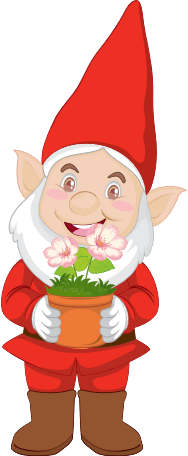 Hình vuông
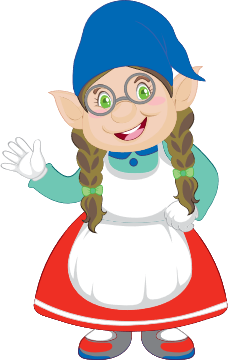 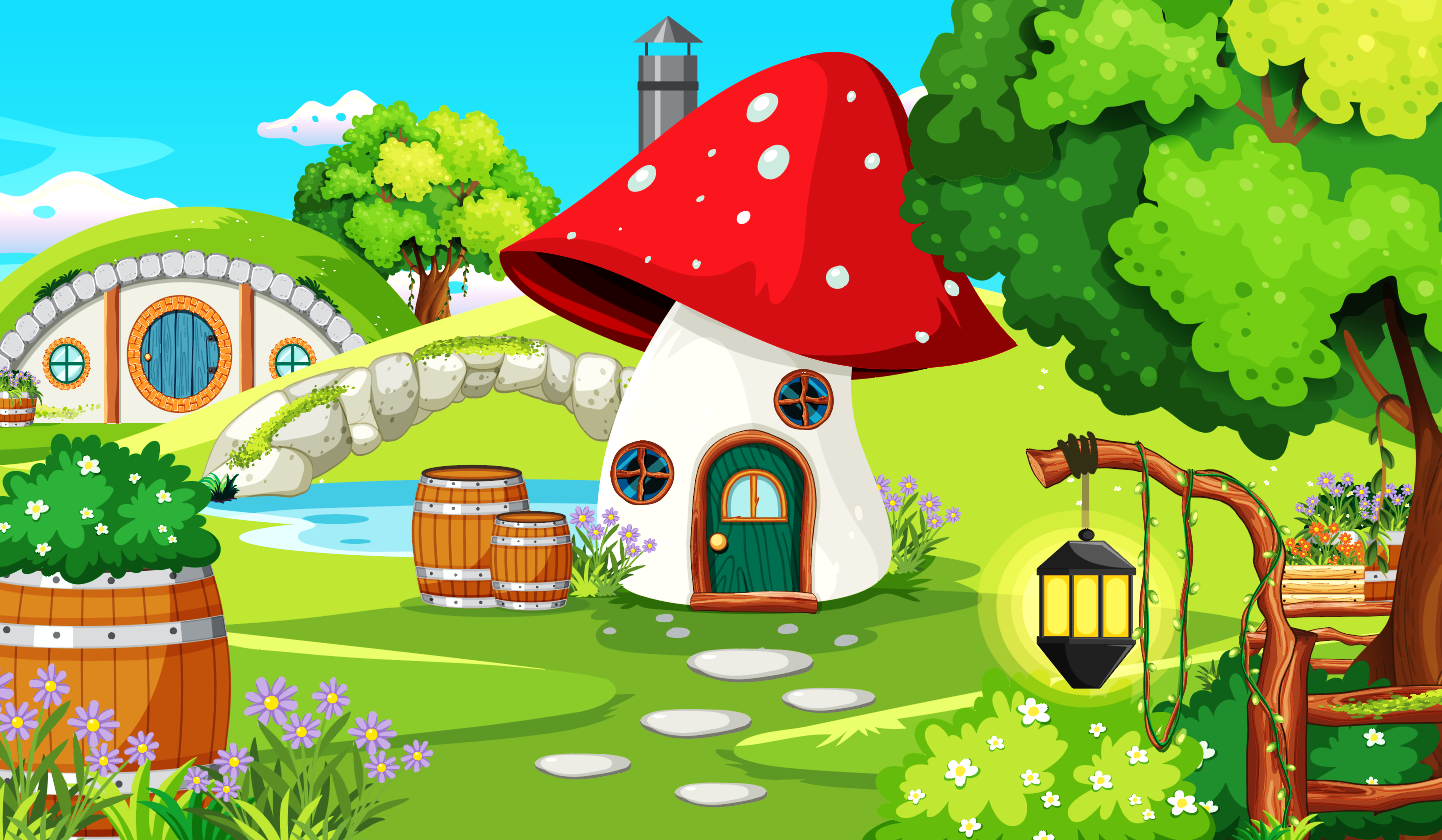 Kiến thức, kĩ năng:
MỤC TIÊU
Nhận biết một số tính chất về cạnh và góc của hình vuông.
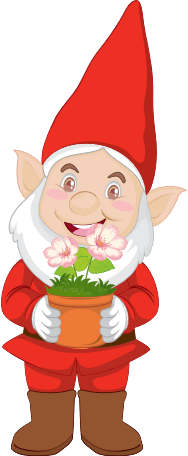 Vẽ được hình vuông trên lưới ô vuông.
01
Giải quyết vấn đề đơn giản liên quan đến hình vuông.
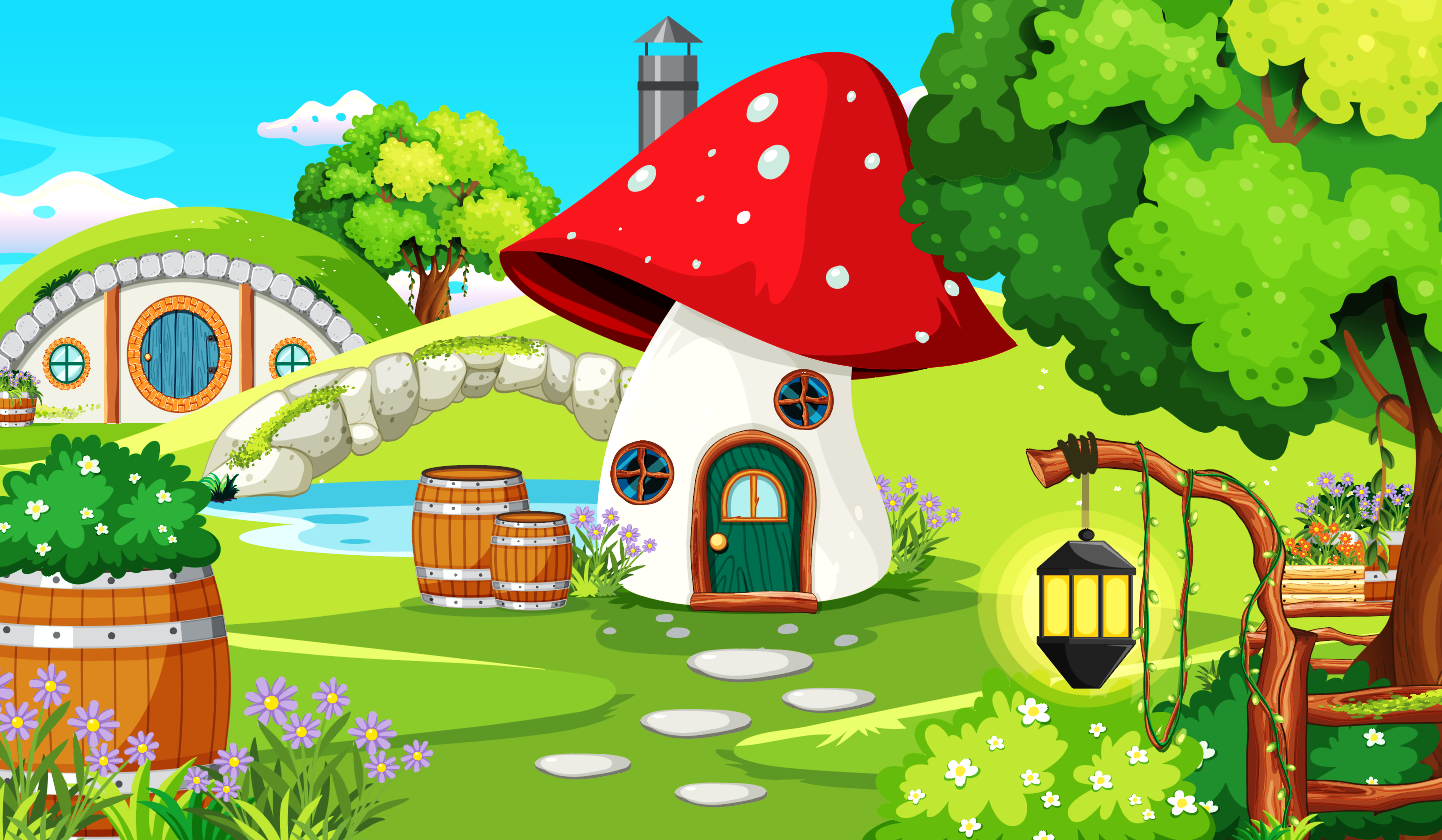 Năng lực chú trọng:
03
MỤC TIÊU
Tư duy và lập luận toán học; mô hình hóa toán học; giao tiếp toán học; giải quyết vấn đề toán học; sử dụng công cụ, phương tiện hoạc toán.
Tích hợp: Toán học và cuộc sống, Mĩ thuật.
Phẩm chất: chăm chỉ, trách nhiệm.
02
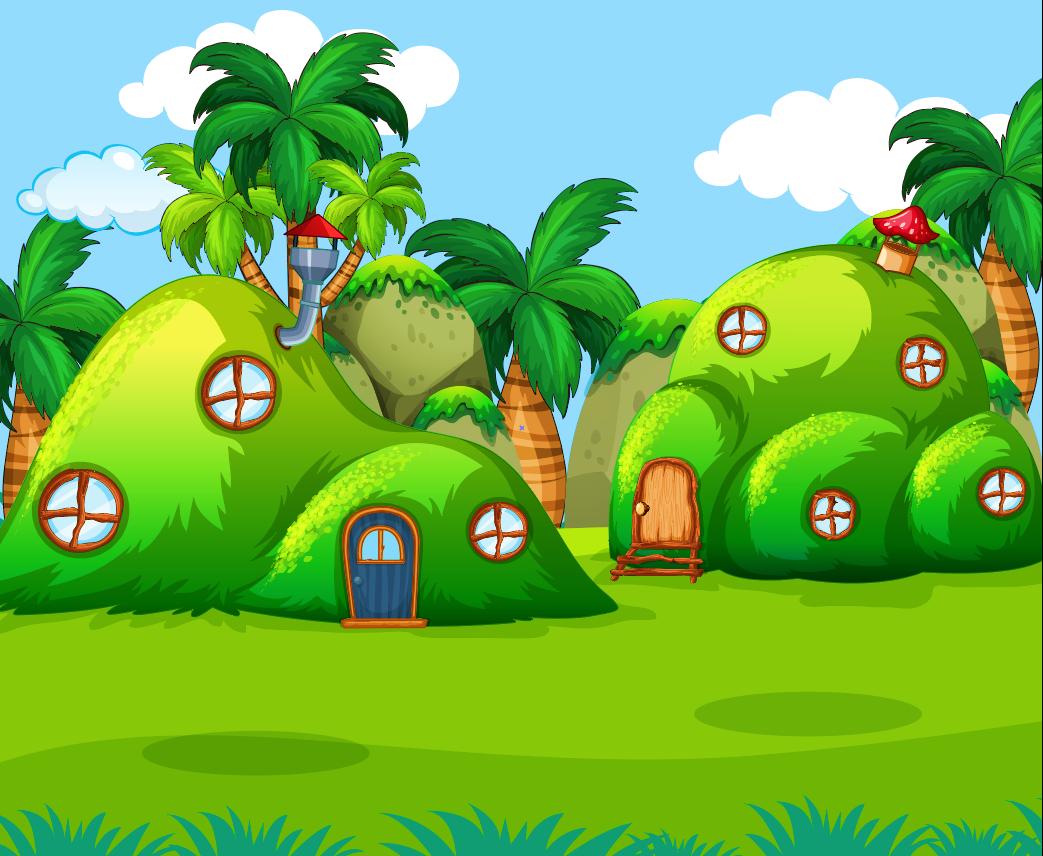 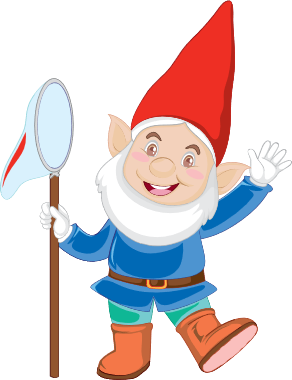 KHỞI ĐỘNG
KHỞI ĐỘNG
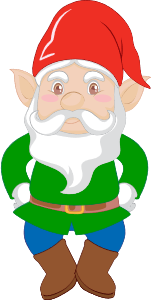 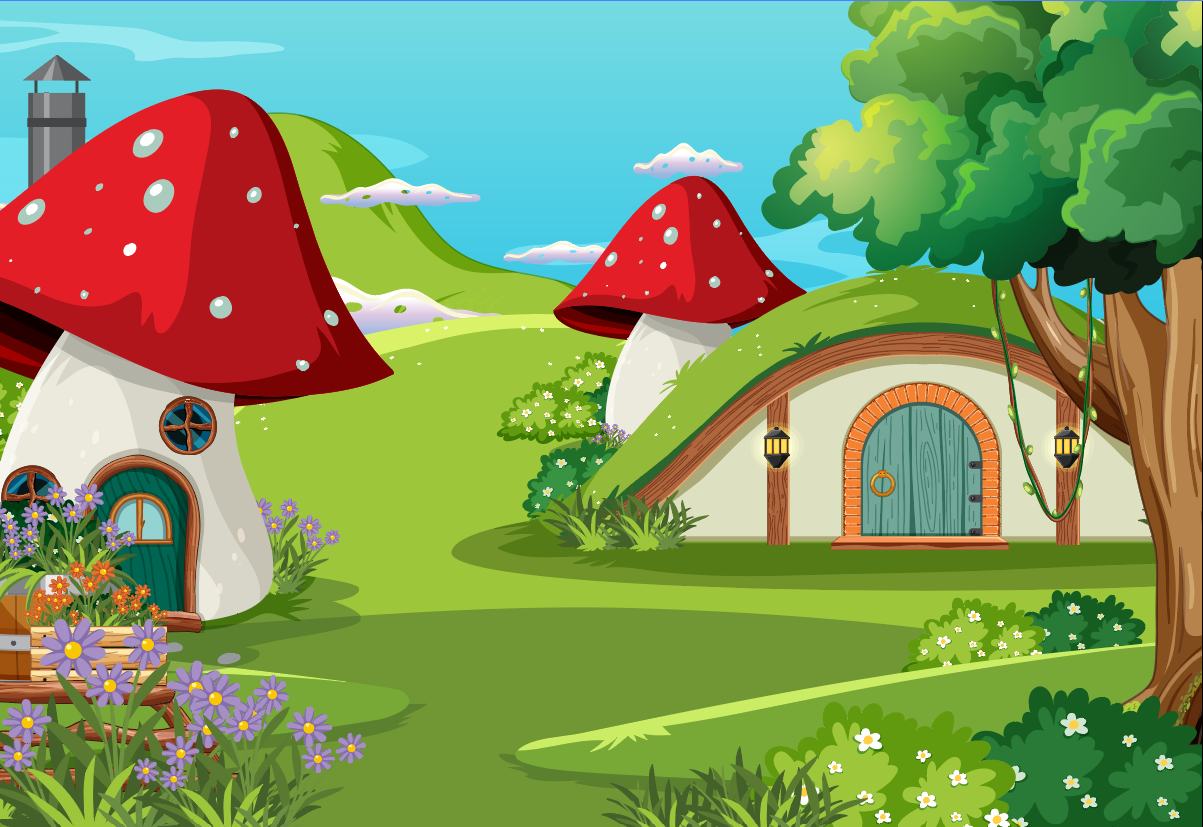 AI TINH 
MẮT HƠN
AI TINH 
MẮT HƠN
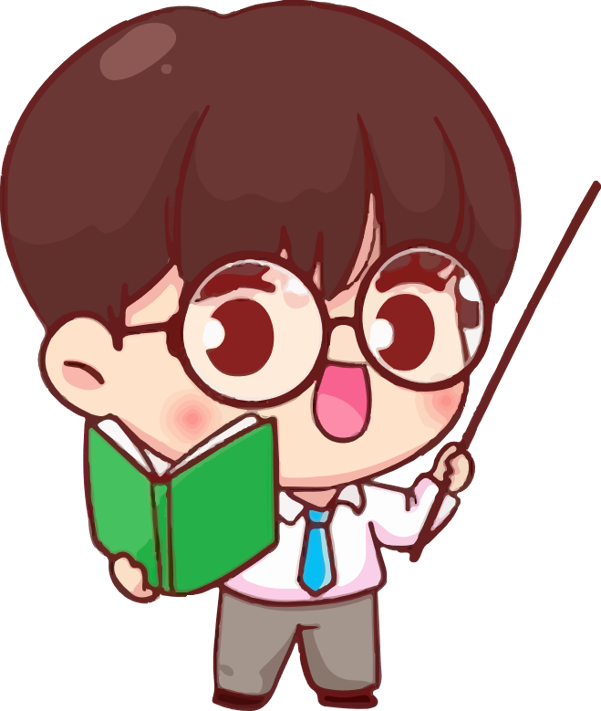 Các nhóm quan sát các hình ảnh đồ vật và chọn đúng hình ảnh có đồ vật là hình vuông. Các nhóm viết đáp án vào bảng con. Nhóm nào chọn đúng và nhanh nhất sẽ giành được chiến thắng.
TRÒ CHƠI:
TRÒ CHƠI:
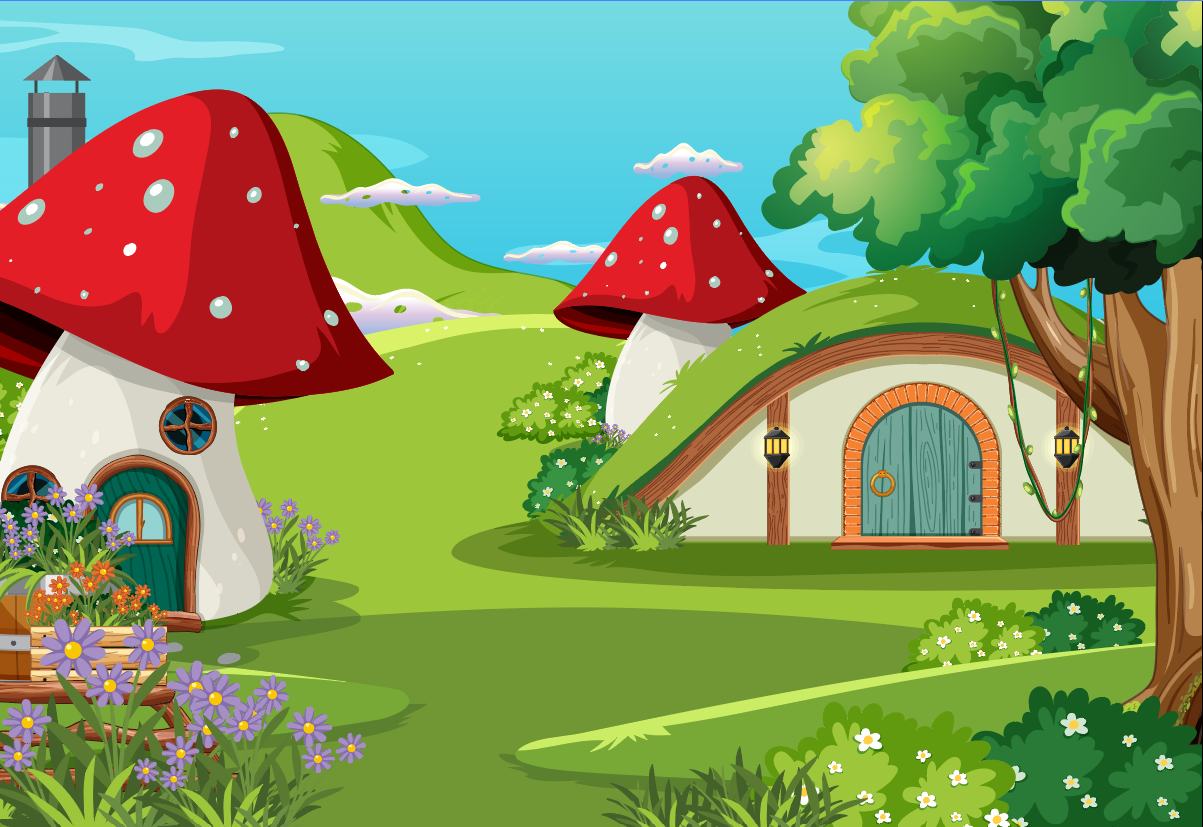 AI TINH 
MẮT HƠN
AI TINH 
MẮT HƠN
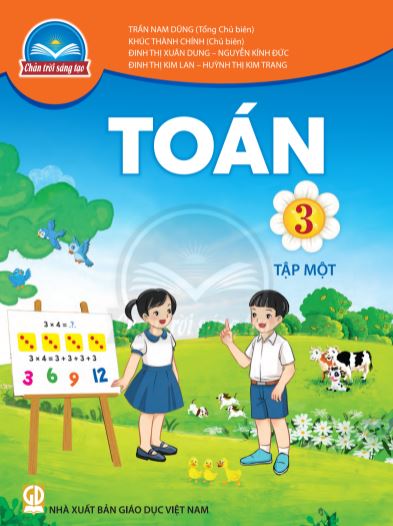 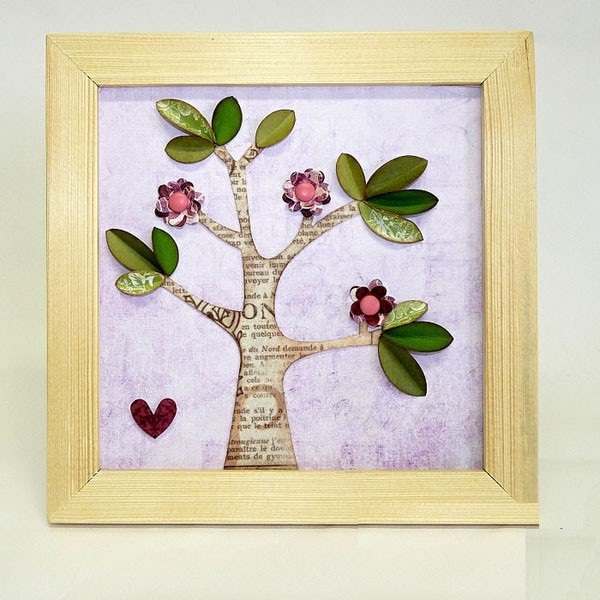 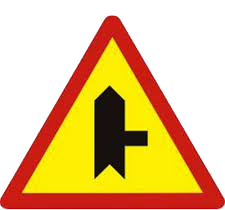 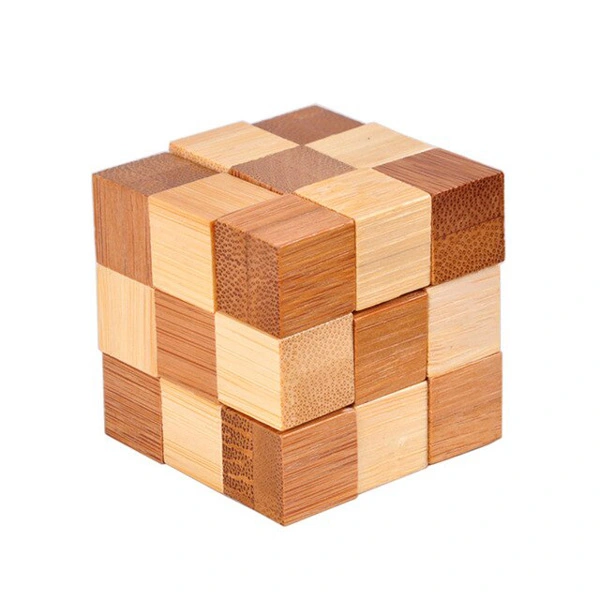 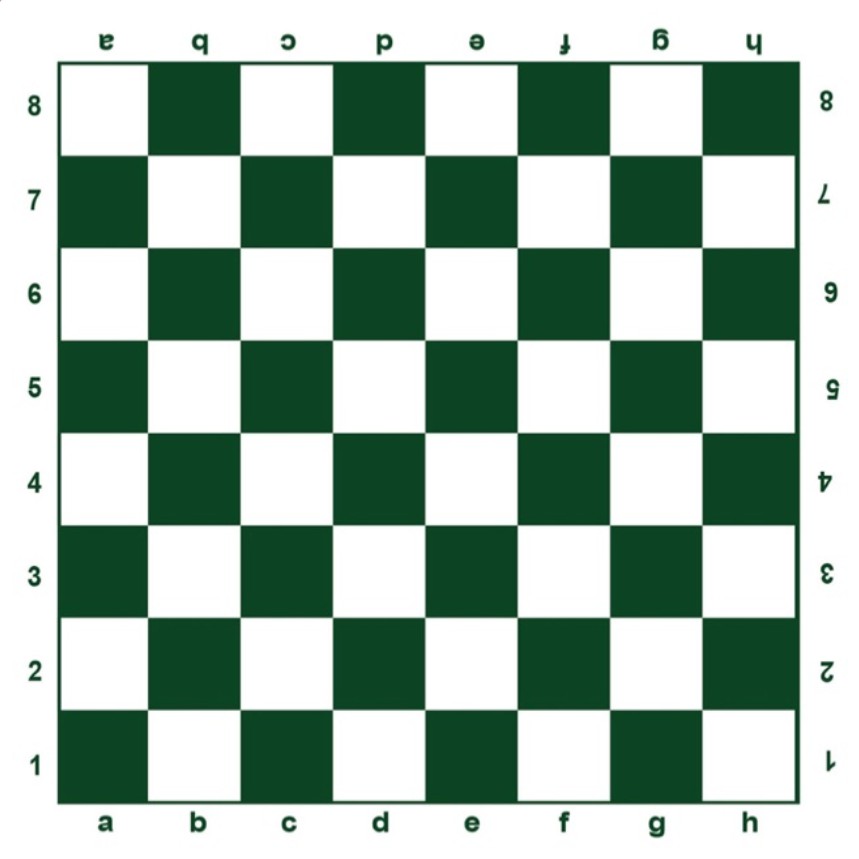 TRÒ CHƠI:
TRÒ CHƠI:
Hình 2
Hình 1
Hình 3
Hình 4
Hình 5
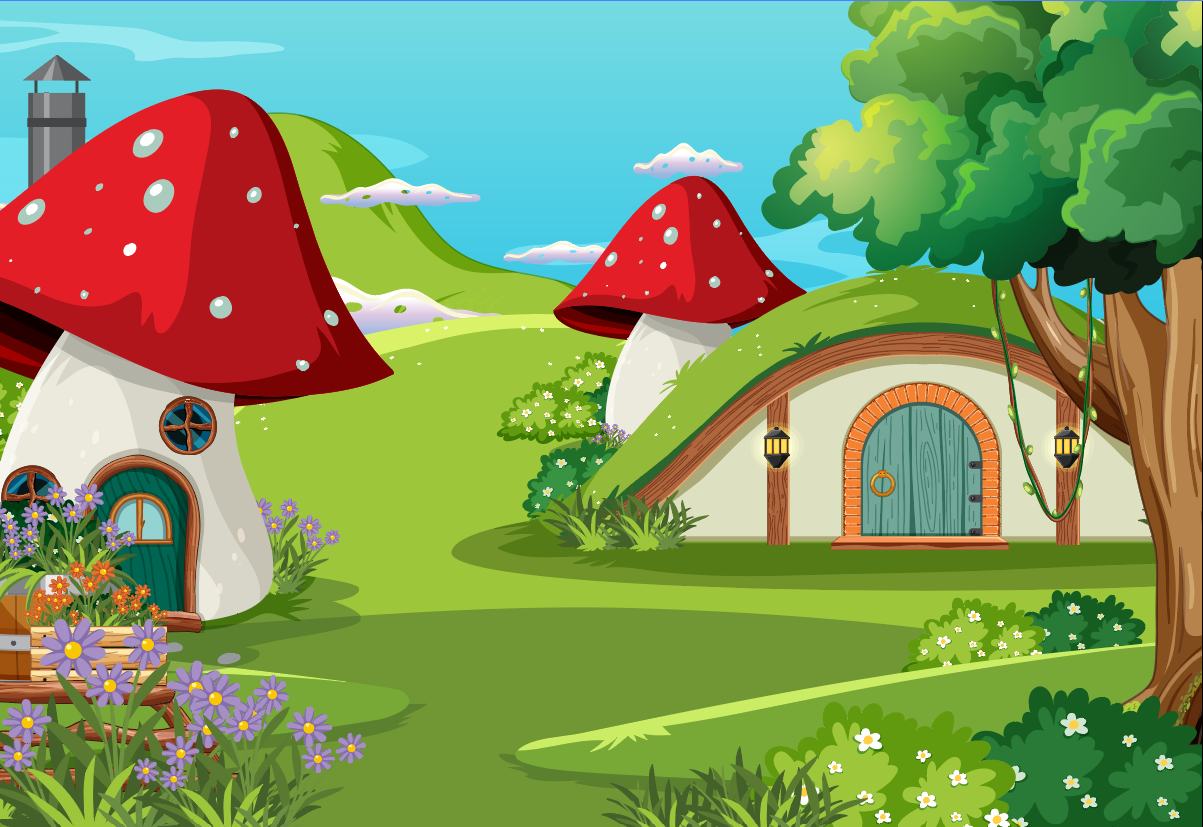 Thảo luận nhóm 4
Thảo luận nhóm 4
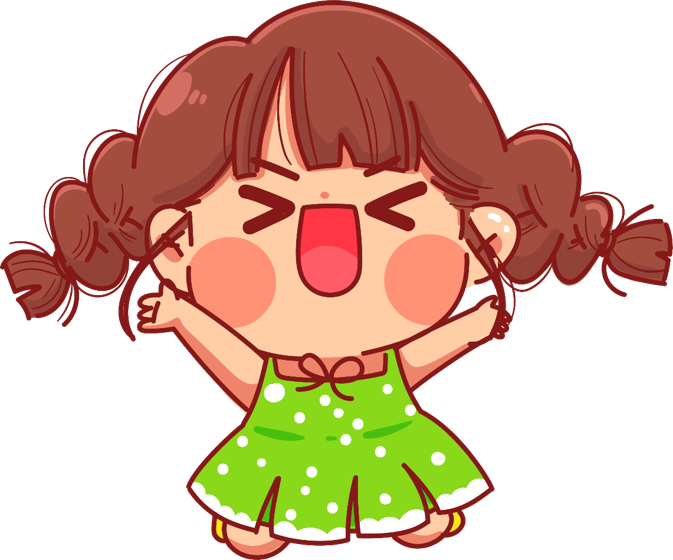 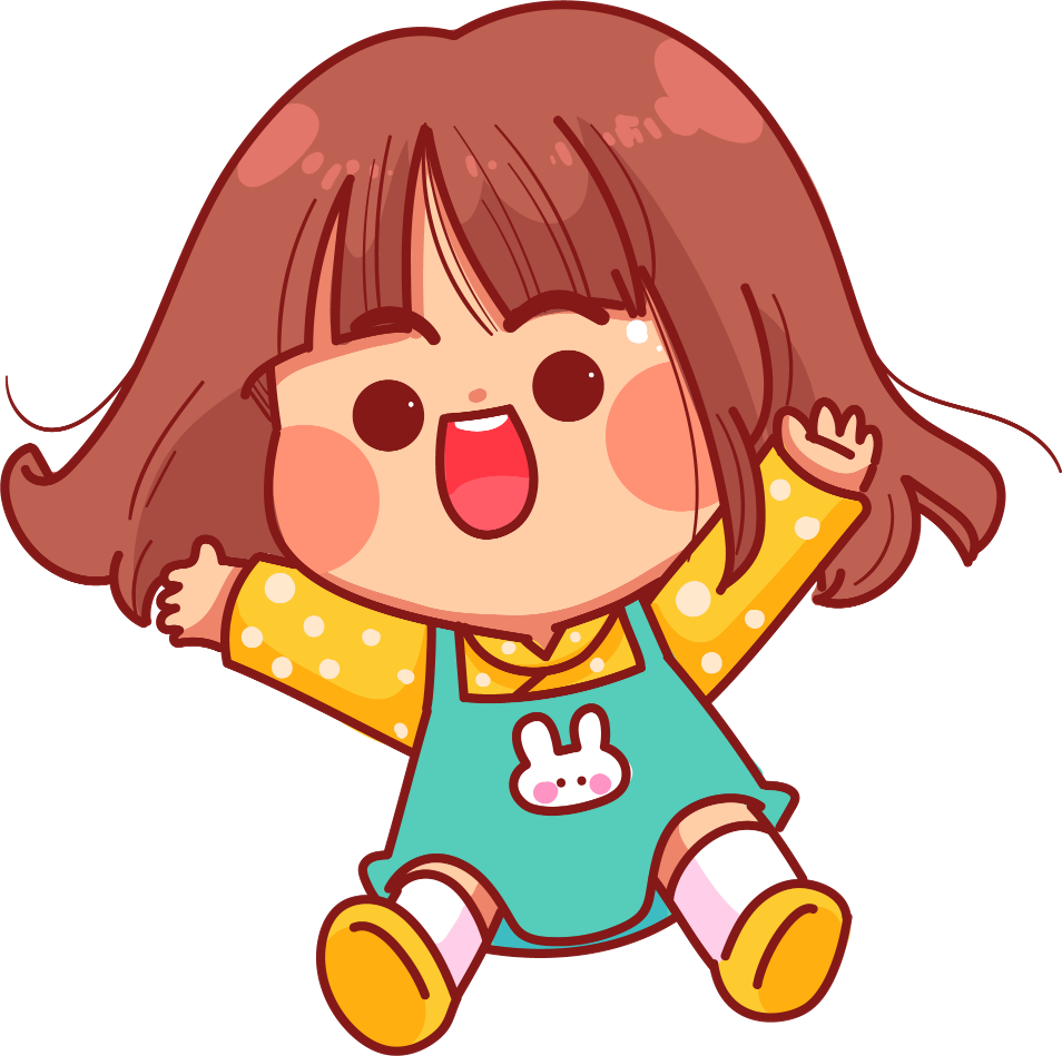 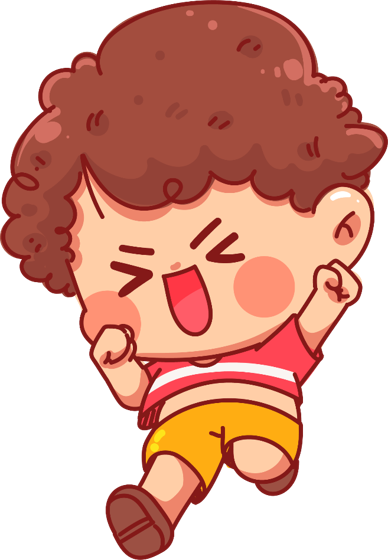 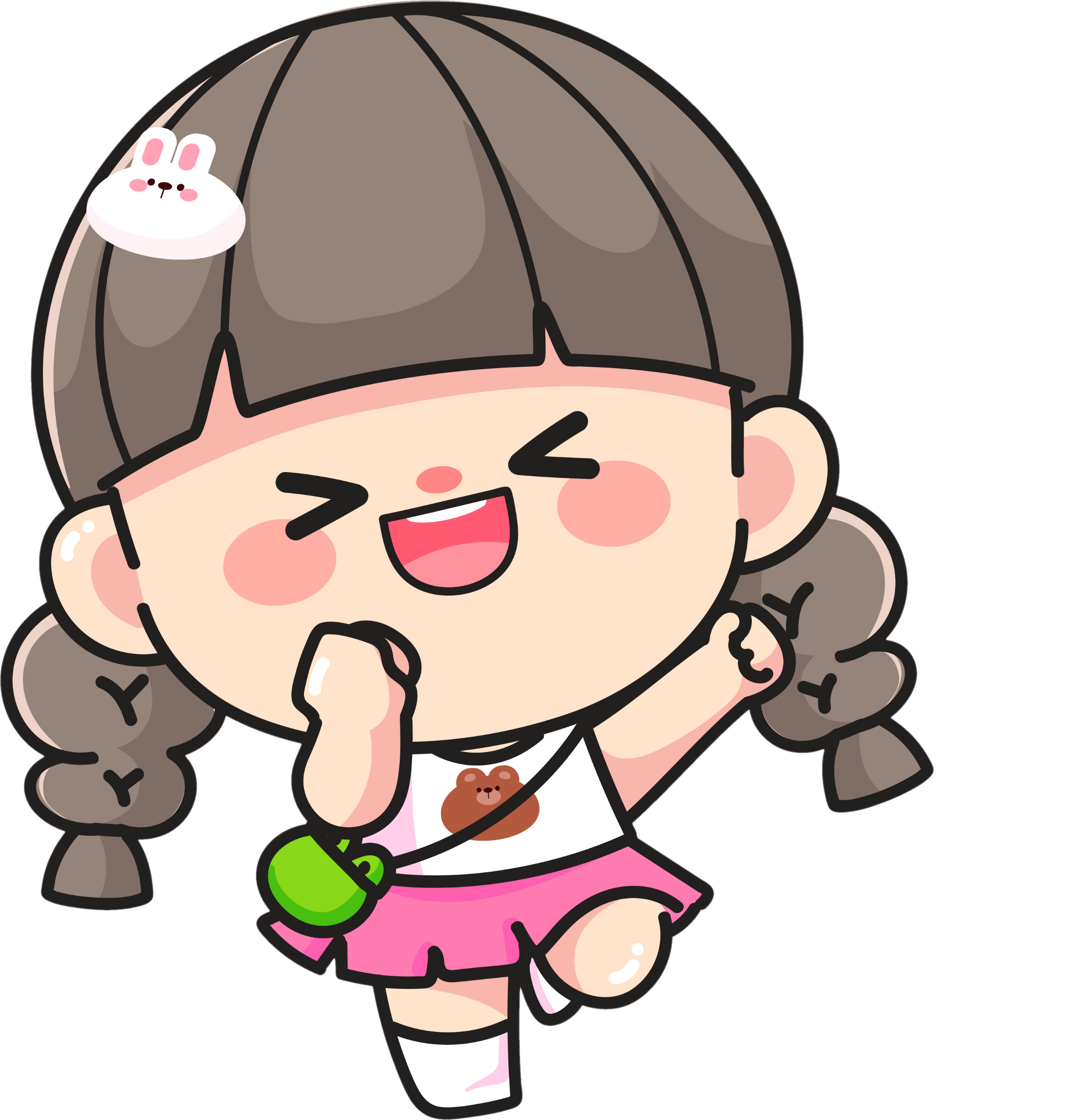 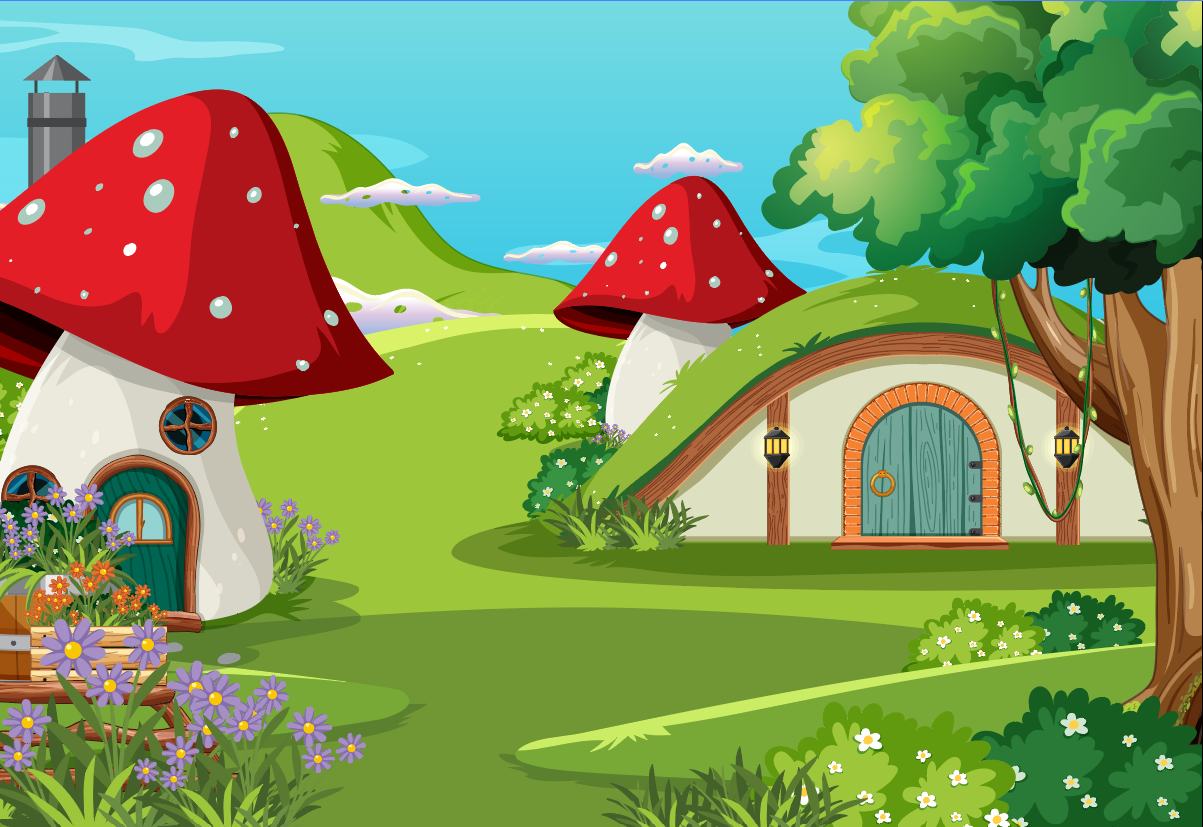 Cùng nhau chia sẻ
Cùng nhau chia sẻ
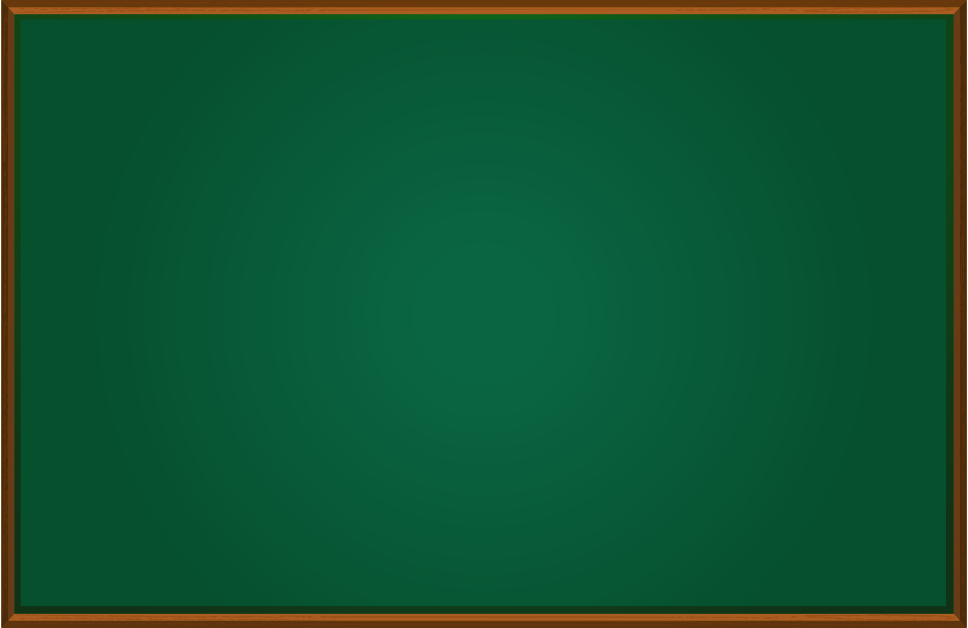 Hình 3
Hình 5
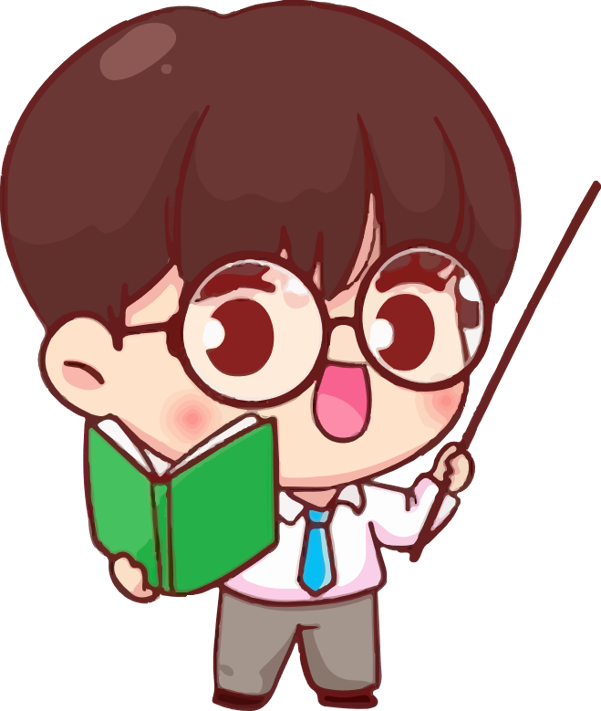 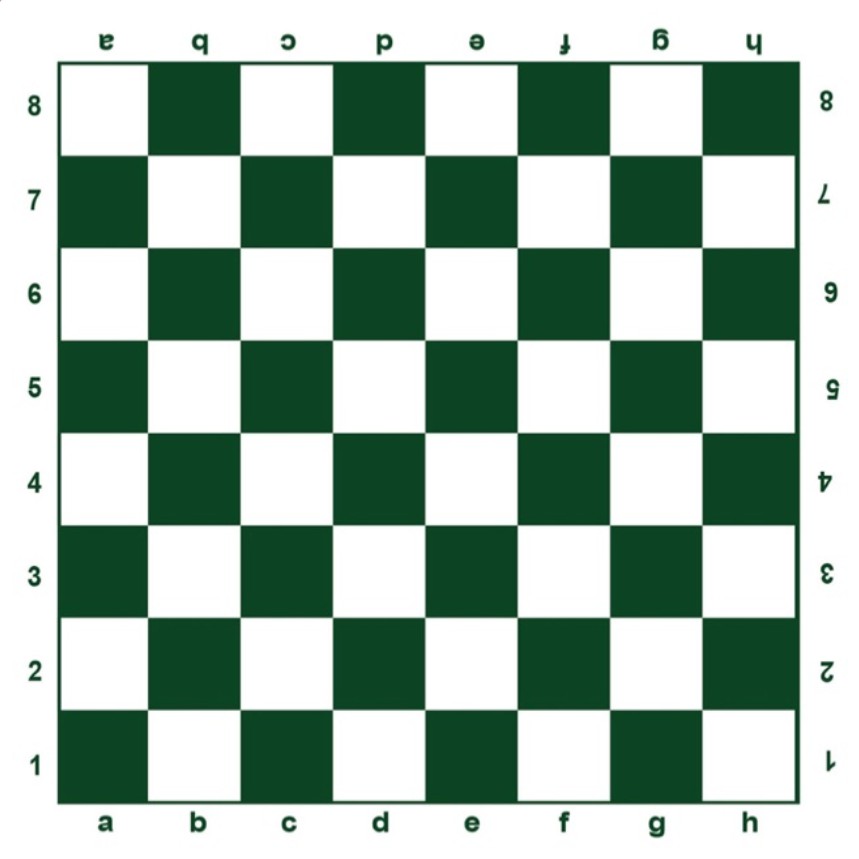 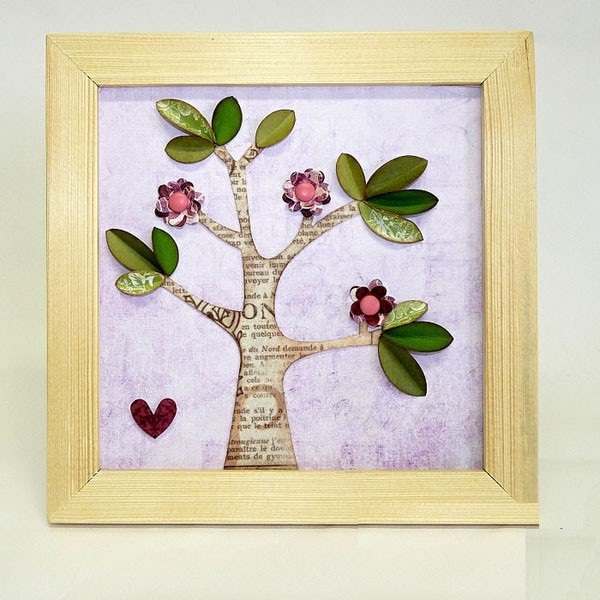 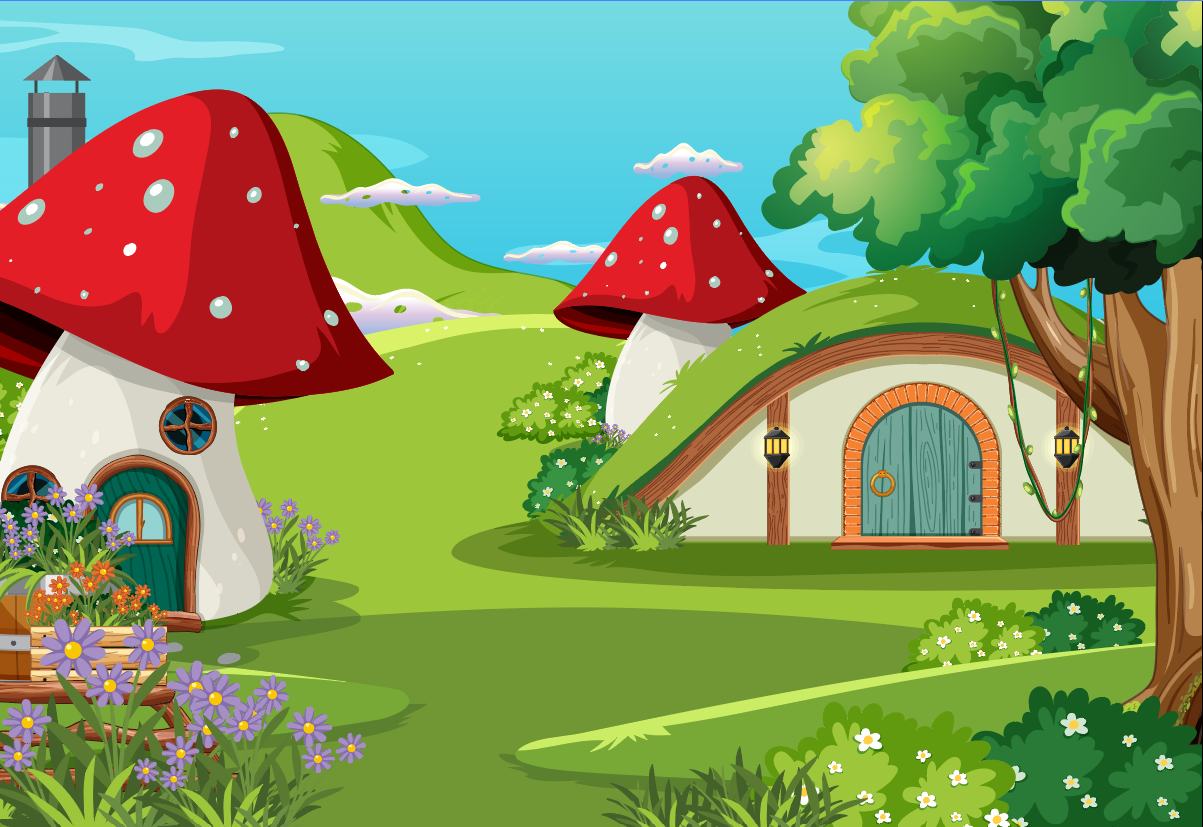 Hãy nhắc lại đặc điểm về góc và cạnh của hình chữ nhật.
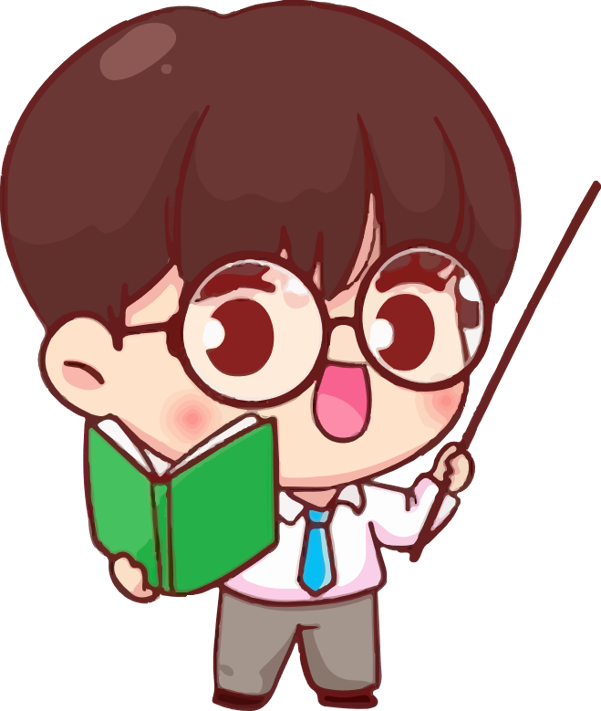 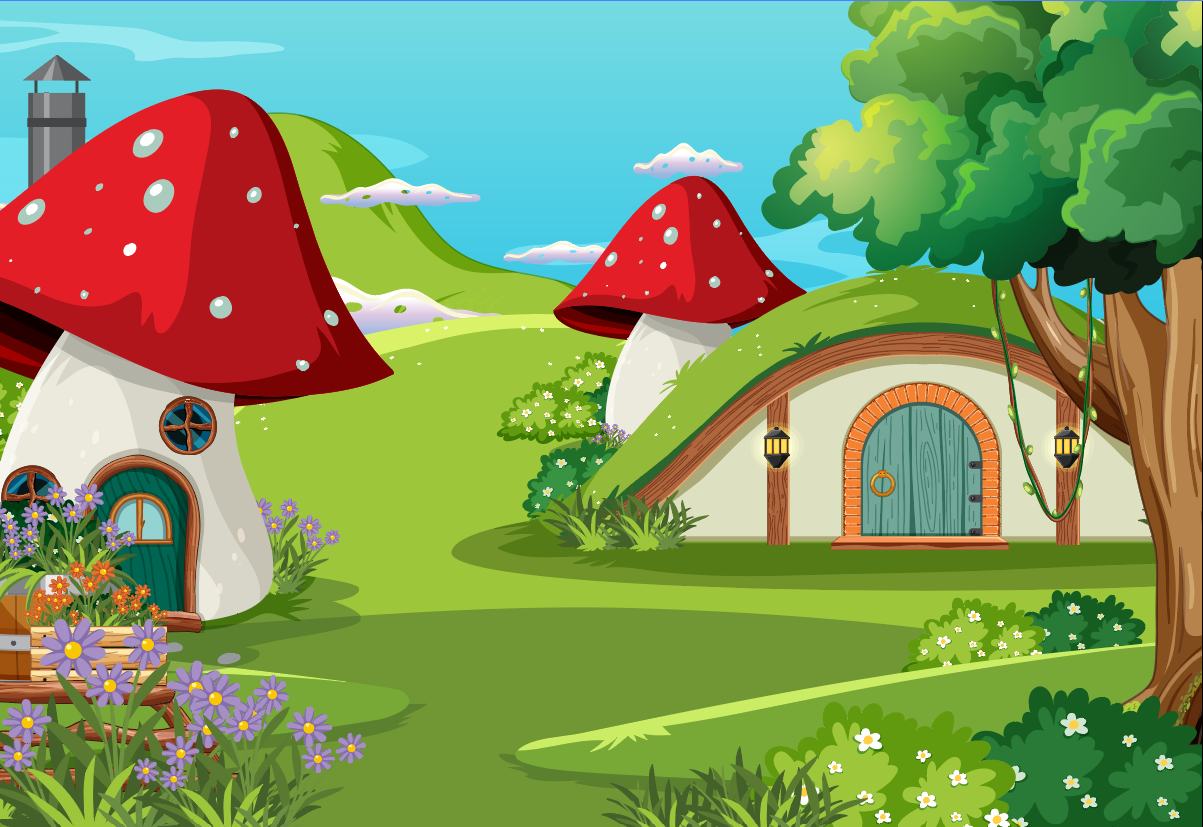 Hình chữ nhật có:
4 góc vuông;
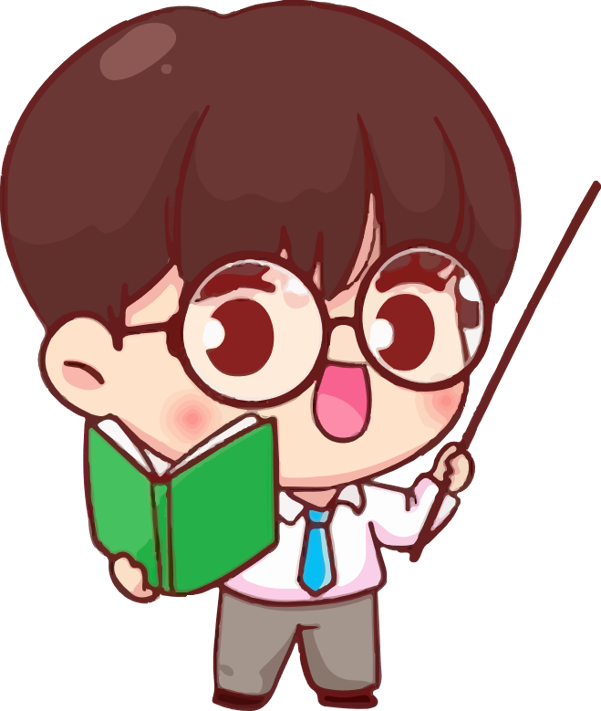 2 cạnh dài có độ dài bằng nhau,
2 cạnh ngắn có độ dài bằng nhau.
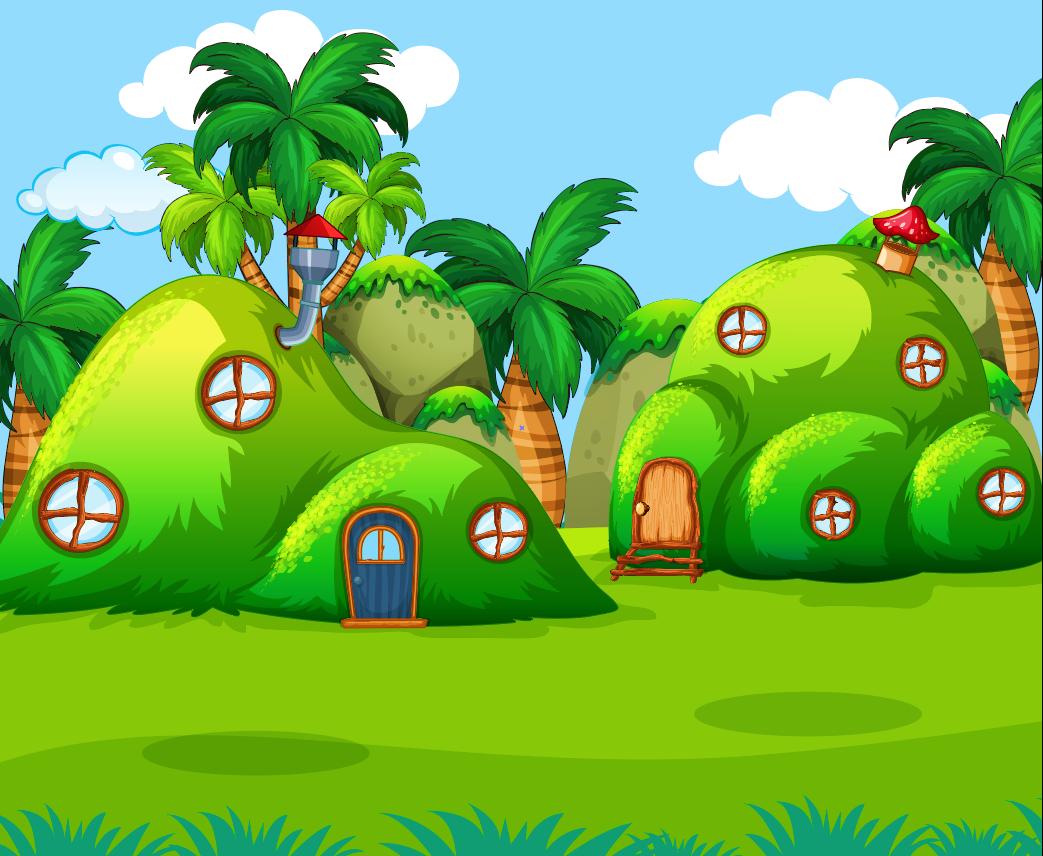 BÀI HỌC
BÀI HỌC
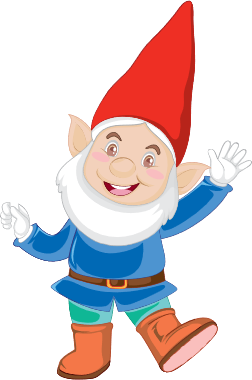 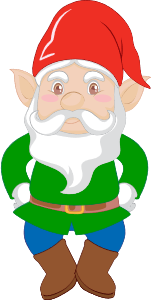 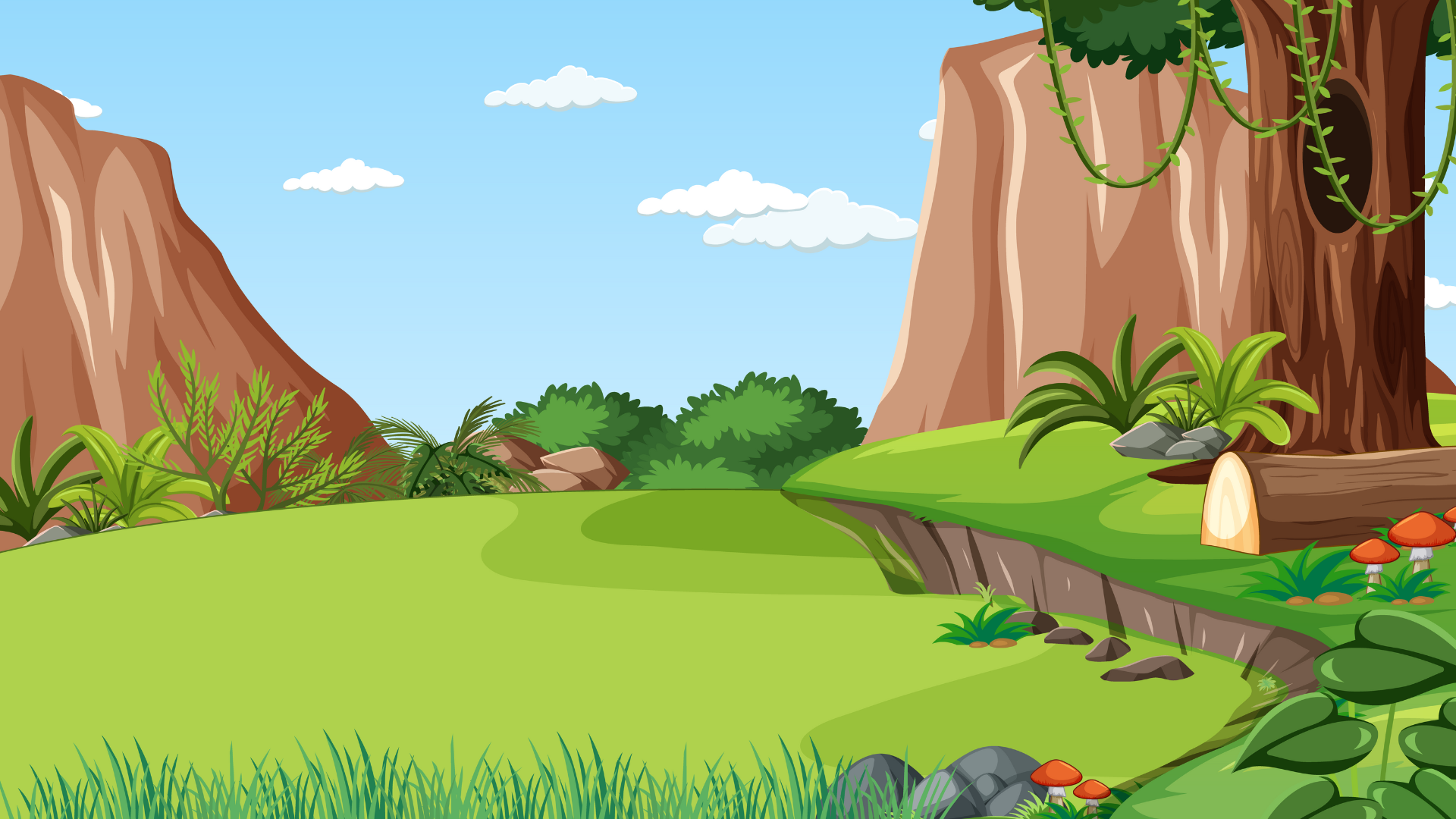 Chào mừng các cháu đã đến làng “Xì trum”. Ông là trưởng làng, các cháu hãy cùng ông tham quan những ngôi nhà tí hon của làng nhé! Trong cuộc hành trình này các cháu hãy vượt qua một số thử thách nhé!
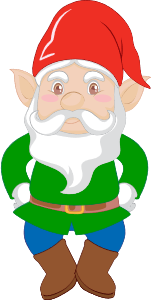 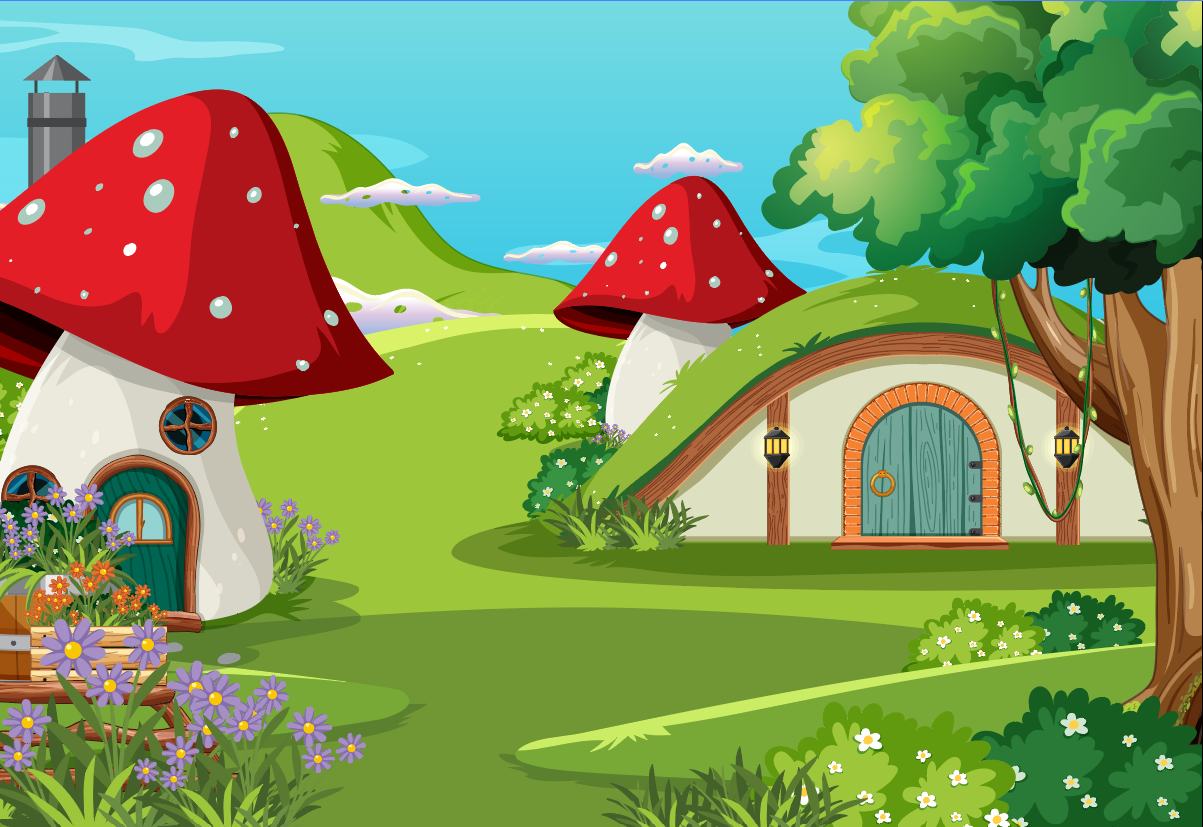 Chúng ta đến với những ngôi nhà nấm tí hon đầu tiên.
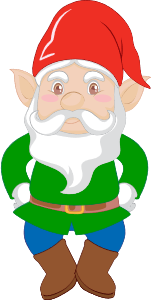 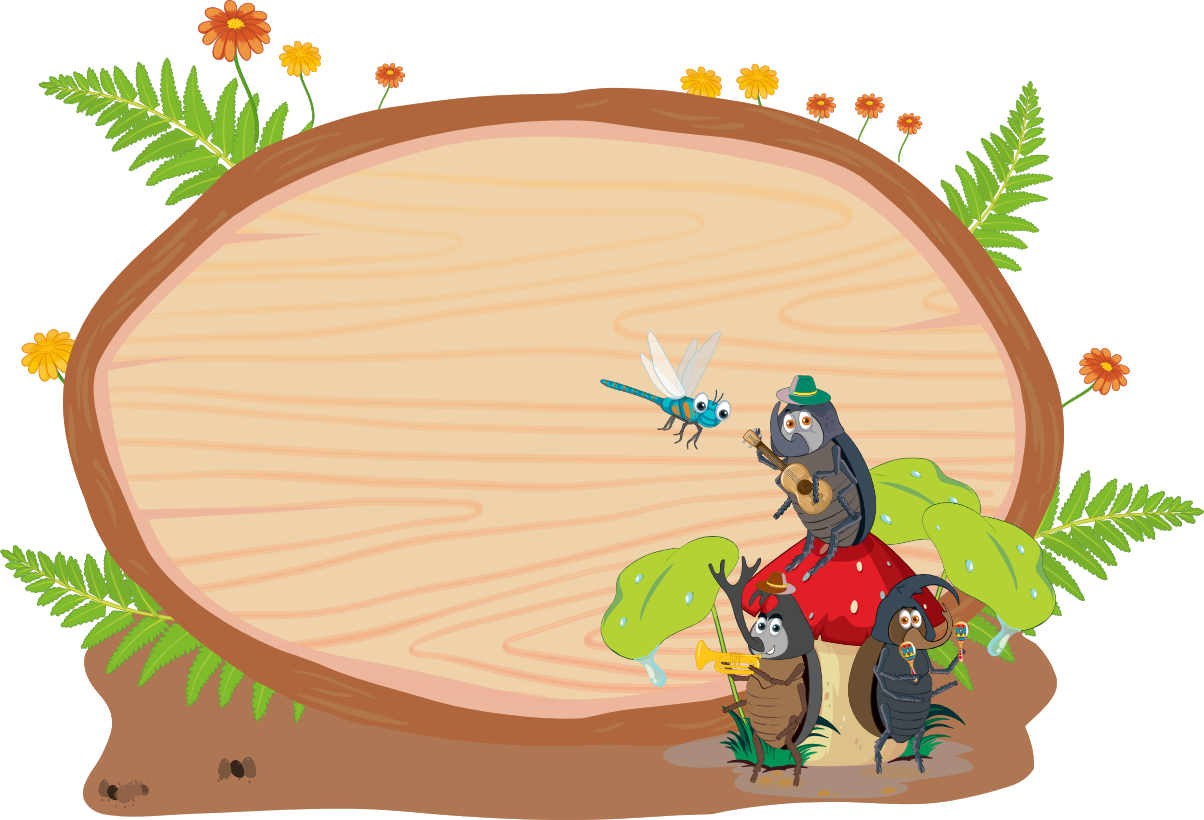 NHÀ NẤM TÍ HON
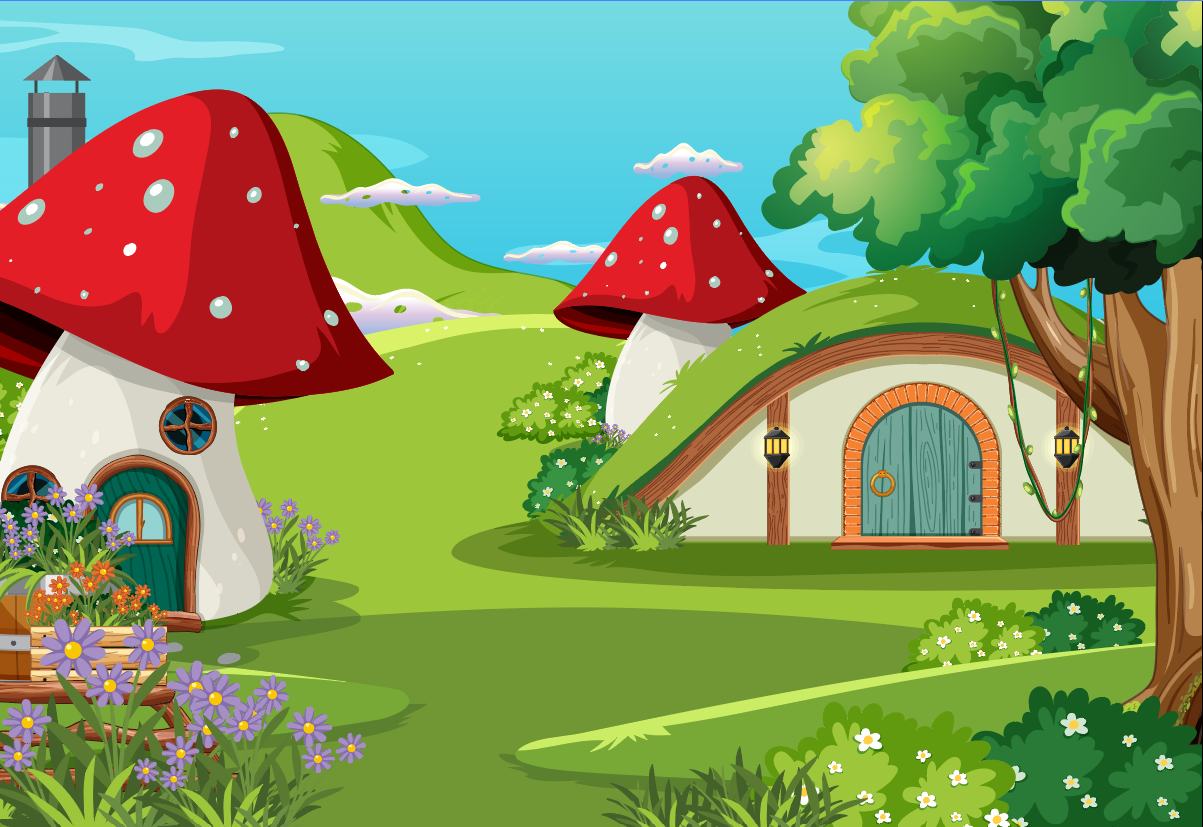 Thảo luận nhóm 4
Thảo luận nhóm 4
Tìm hiểu về góc và cạnh của hình vuông ABCD.
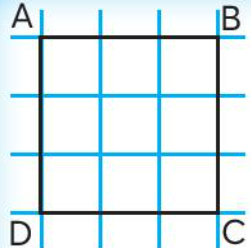 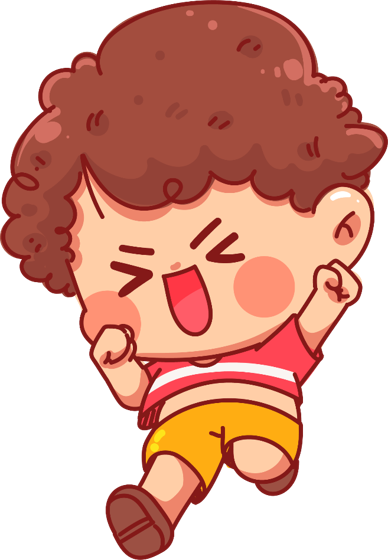 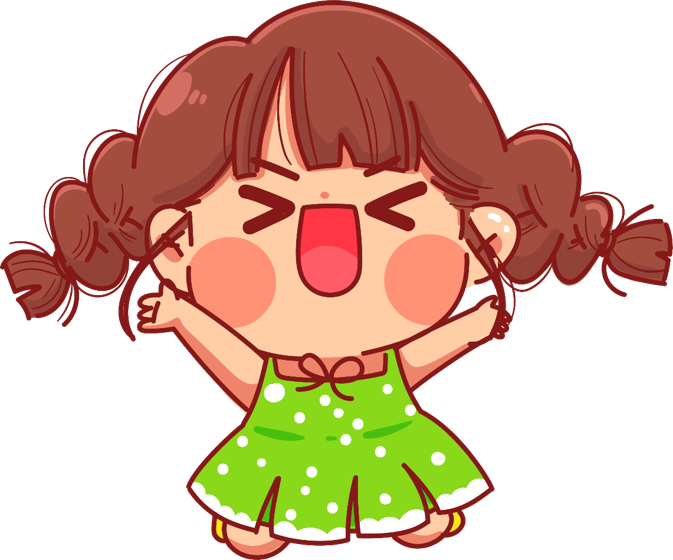 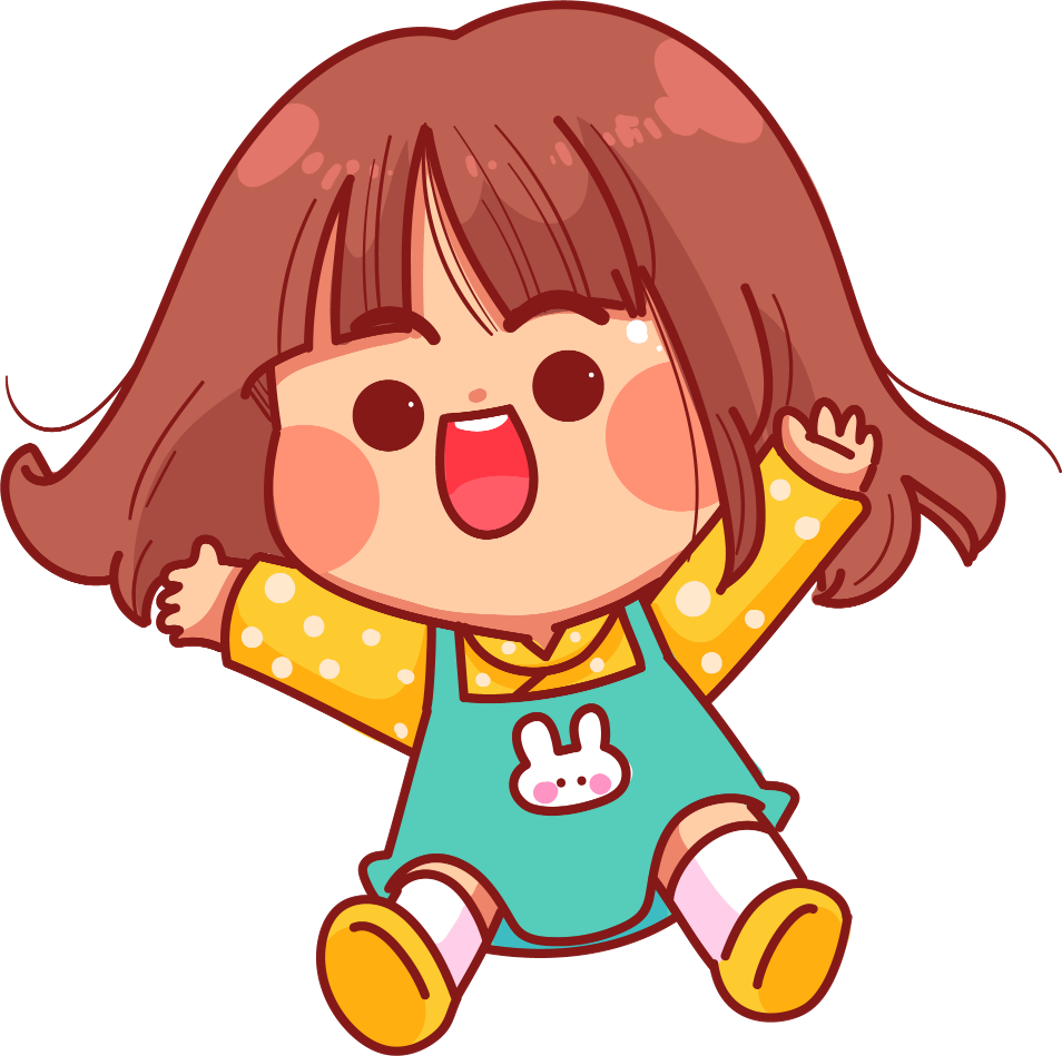 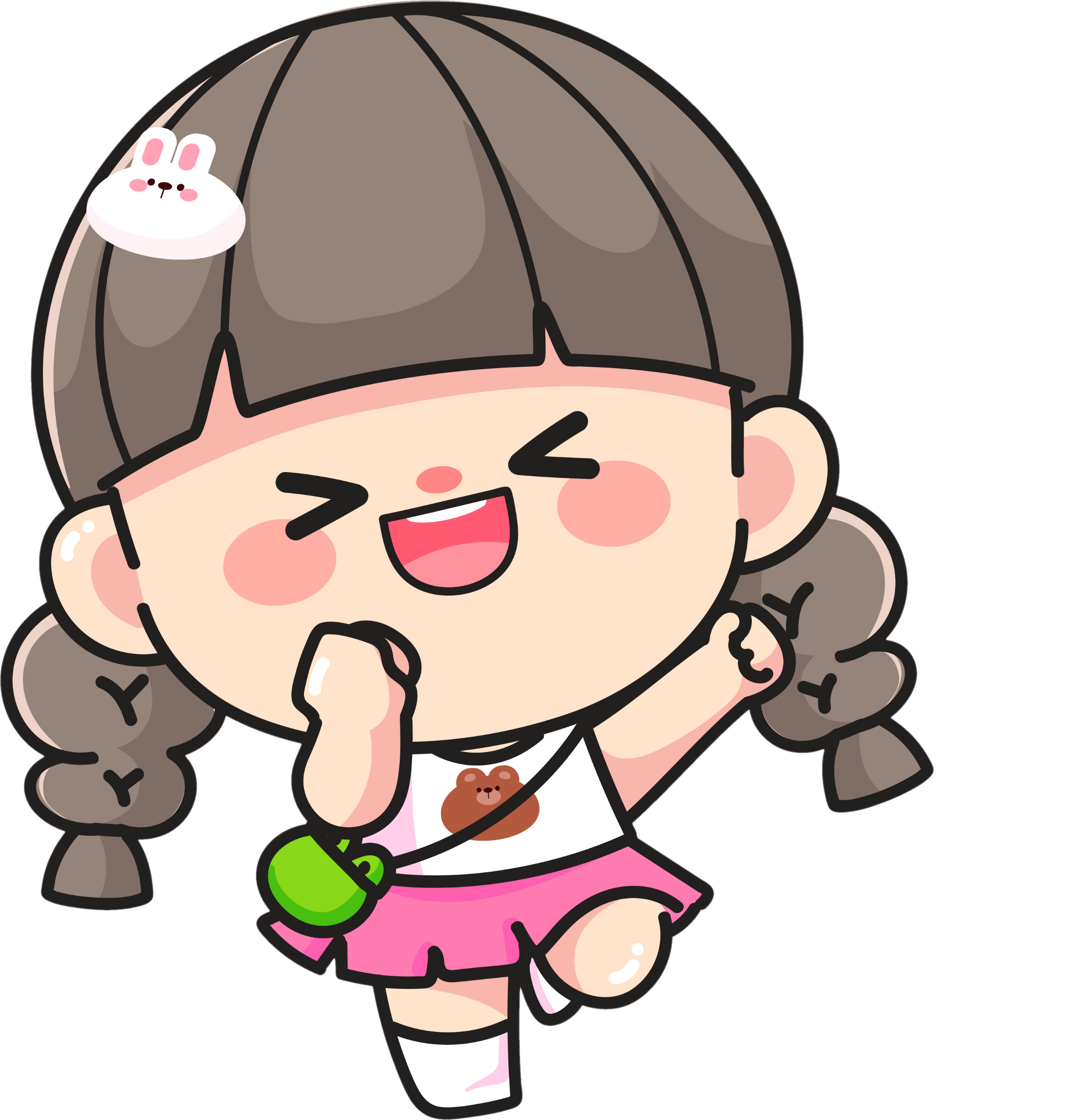 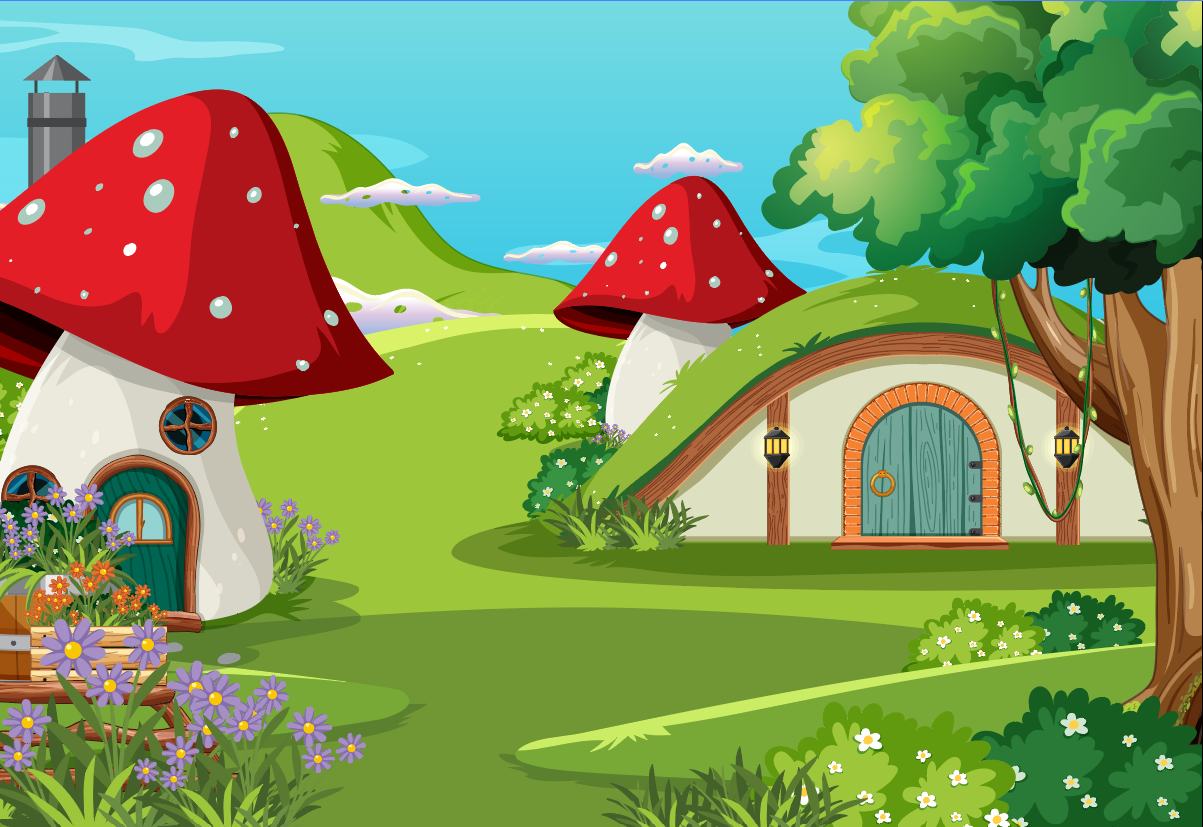 Cùng nhau chia sẻ
Cùng nhau chia sẻ
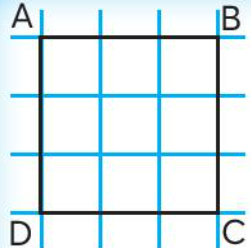 Các đỉnh A, B, C, D là các góc vuông.
Các cạnh AB, BC, CD và DA dài bằng nhau.
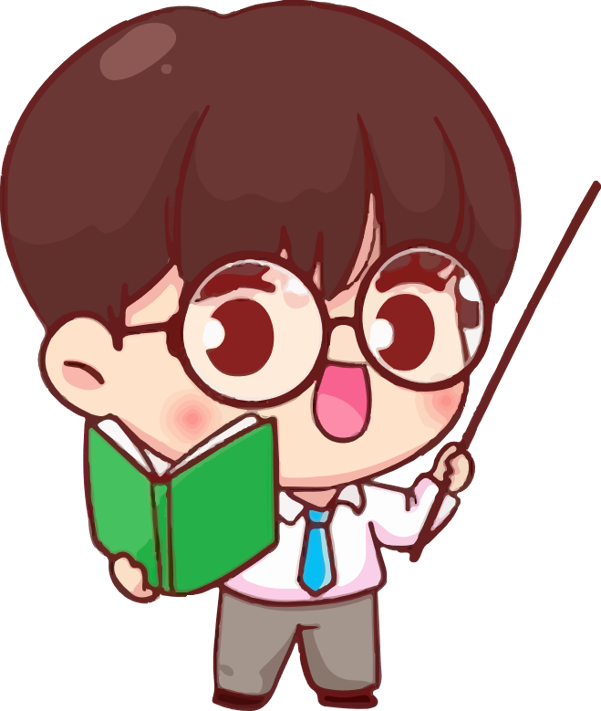 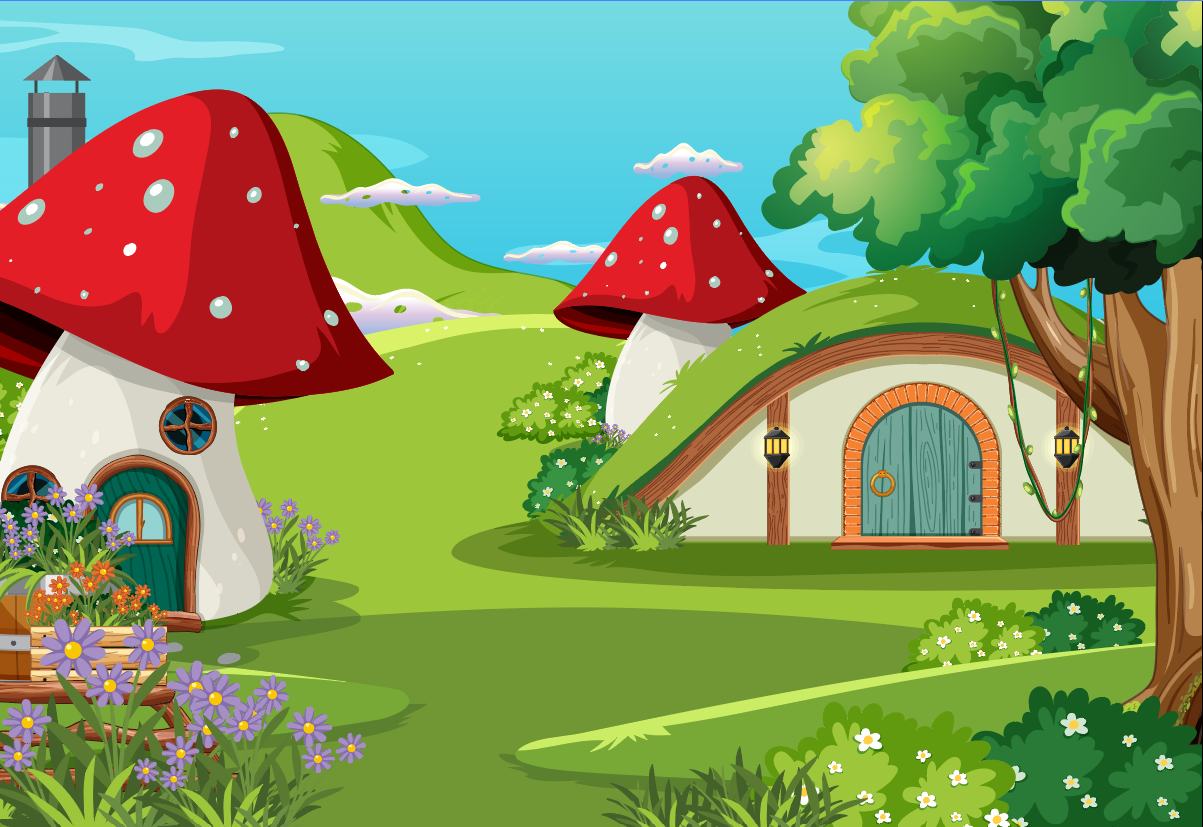 Cùng nhau chia sẻ
Cùng nhau chia sẻ
Cách tìm hiểu góc:
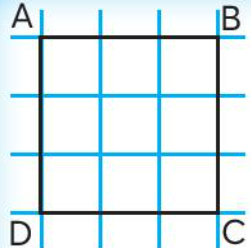 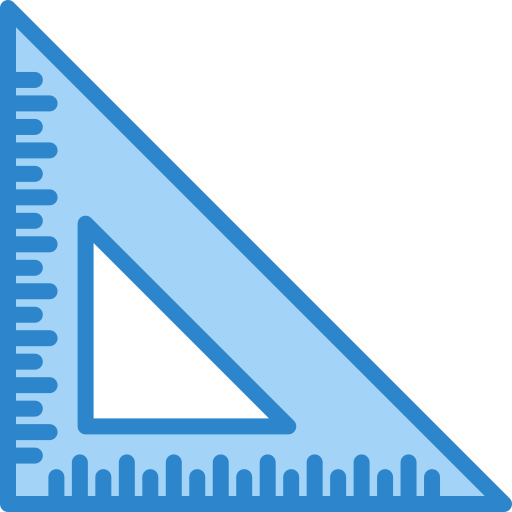 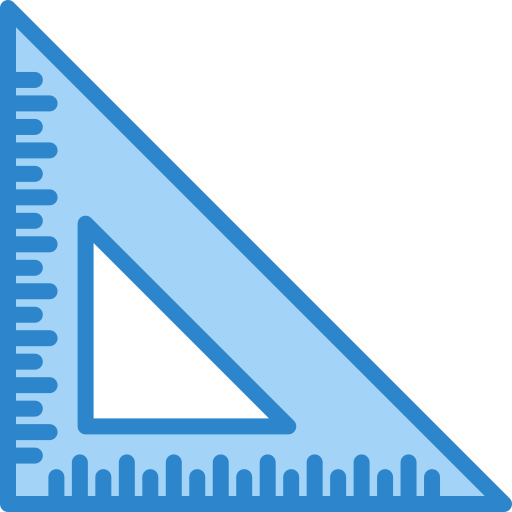 Dùng ê – ke kiểm tra góc vuông.
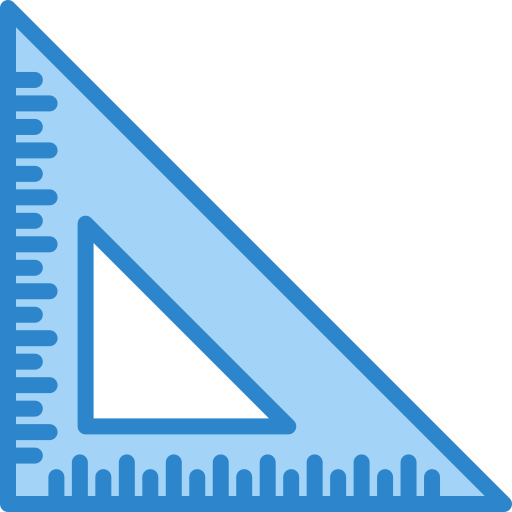 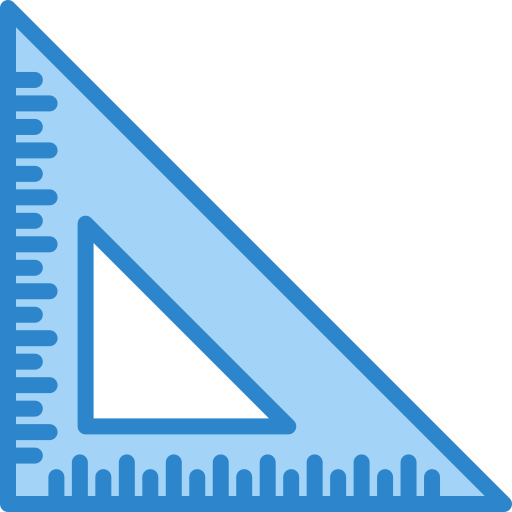 Các góc vẽ theo đường kẻ của giấy là các góc vuông.
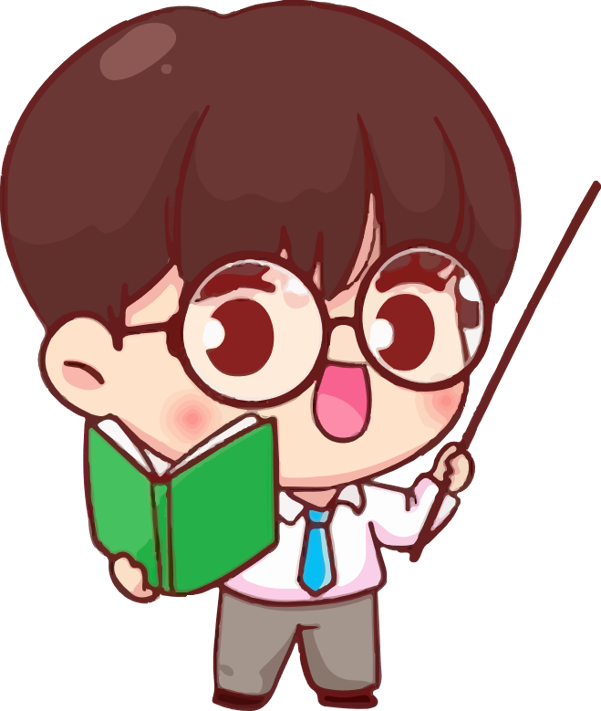 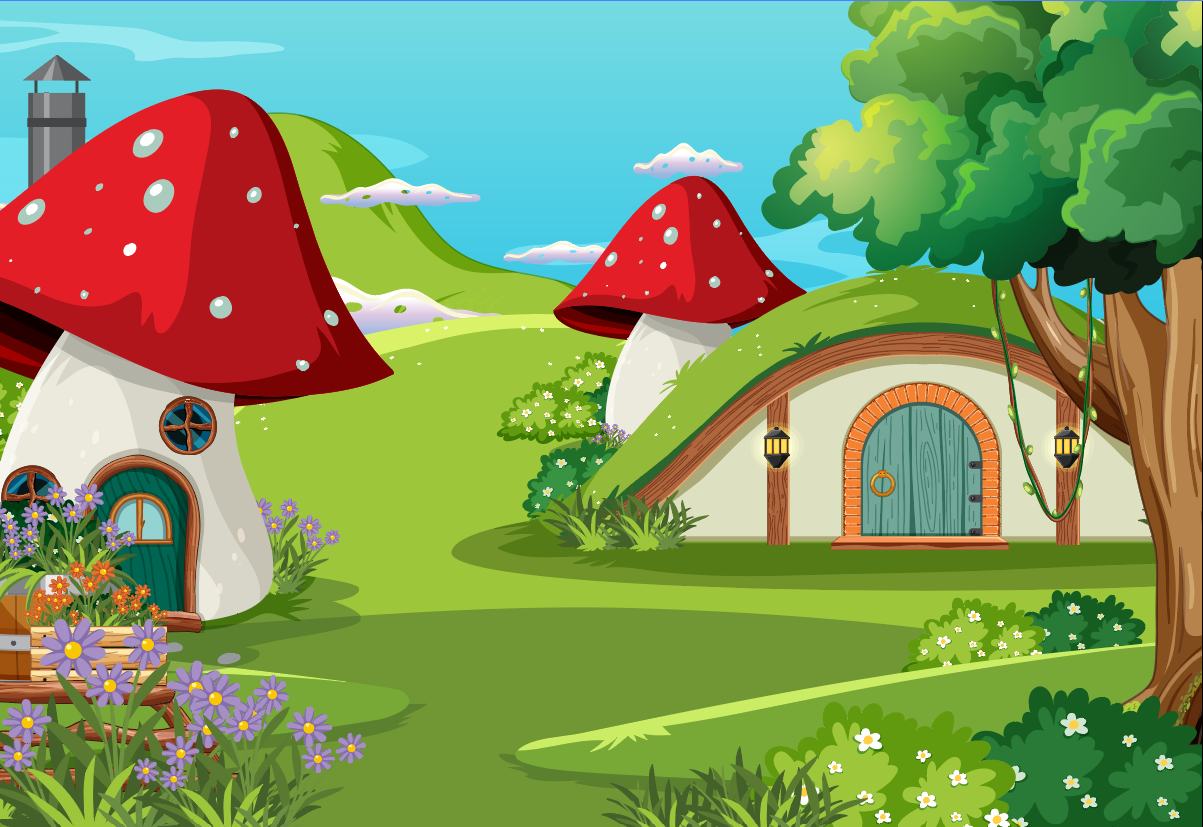 KẾT LUẬN
KẾT LUẬN
Hình vuông có:
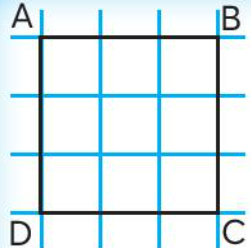 4 góc vuông;
4 cạnh có độ dài bằng nhau.
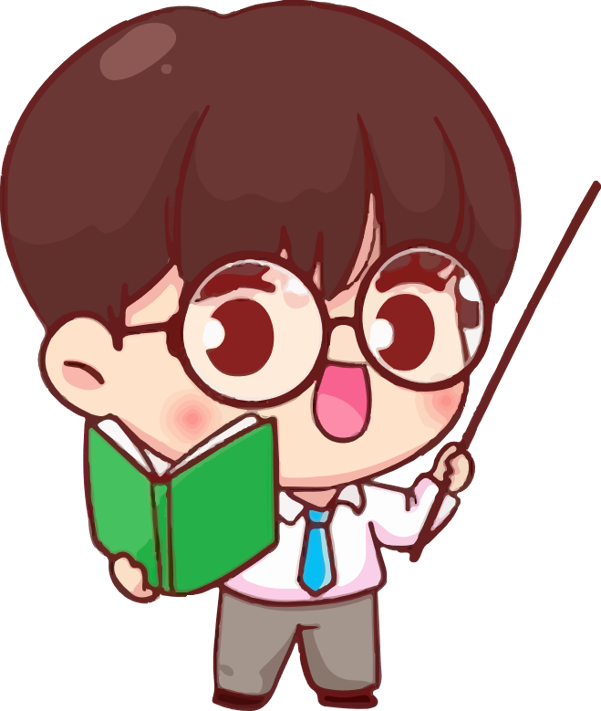 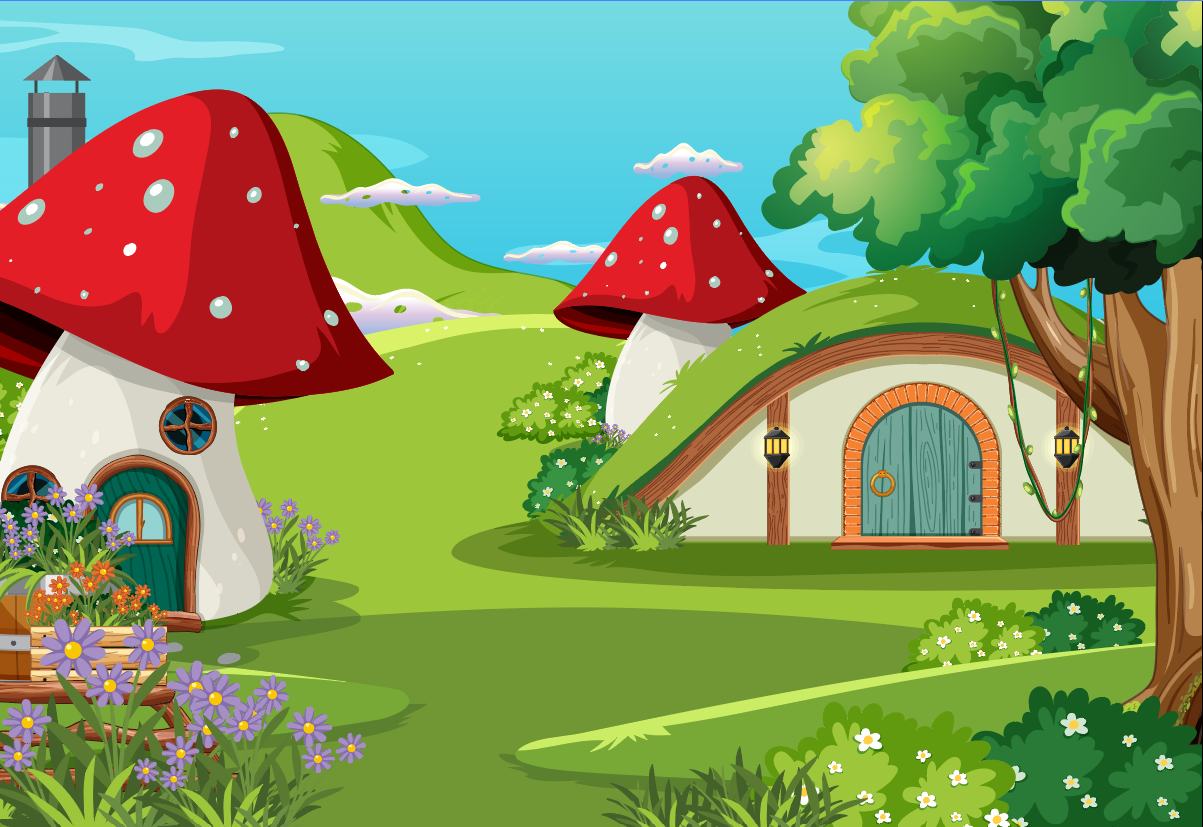 Có một hình vuông, biết độ dài 1 cạnh, em sẽ biết gì?
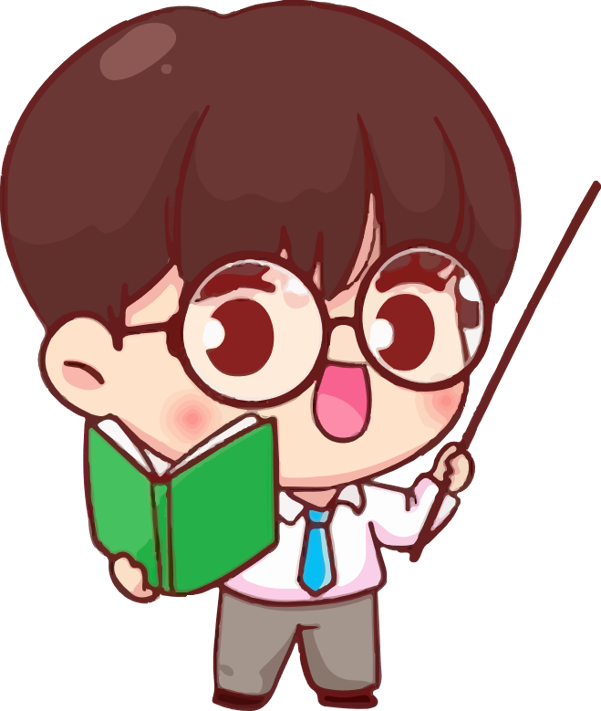 Biết được độ dài của 3 cạnh còn lại.
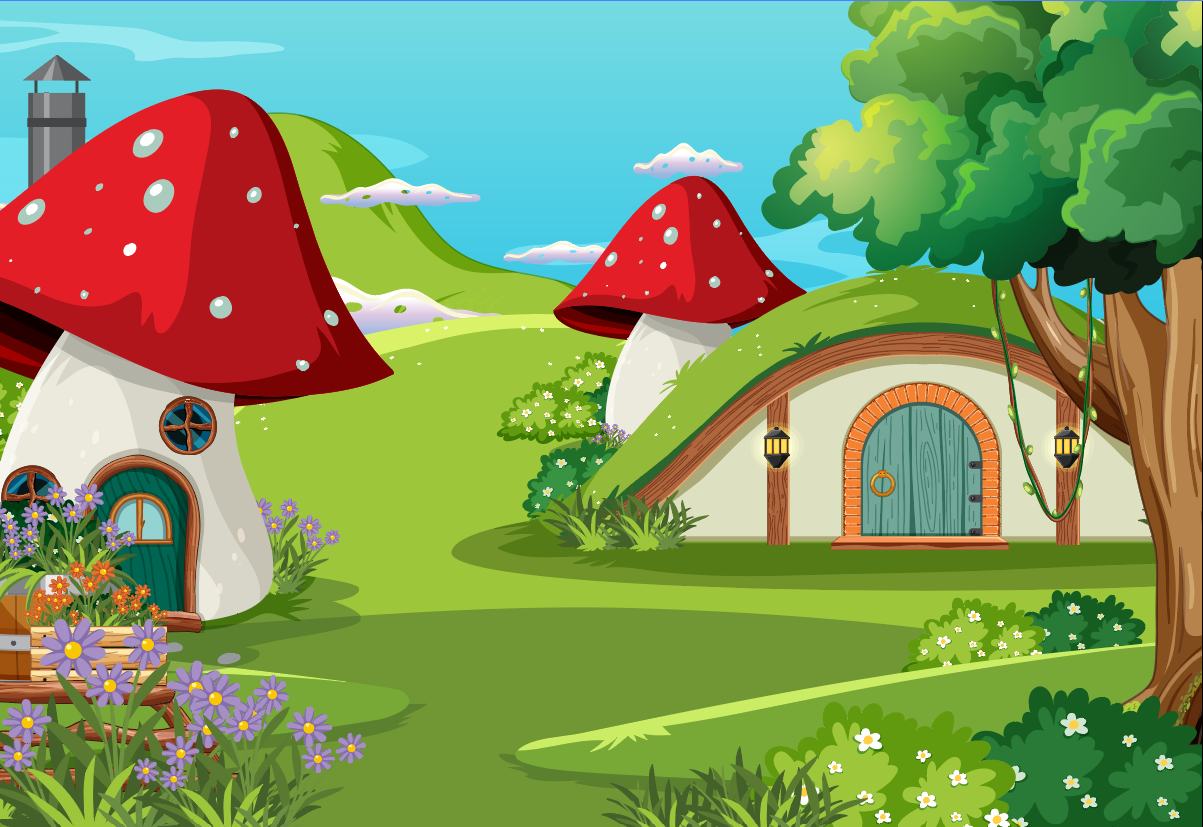 Vậy là chúng ta đã được tham quan “nhà nấm tí hon” rồi nhĩ!
Chúng ta hãy đến với điều thú vị tiếp theo nào!
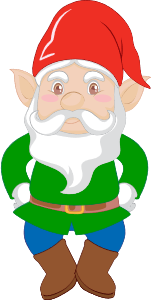 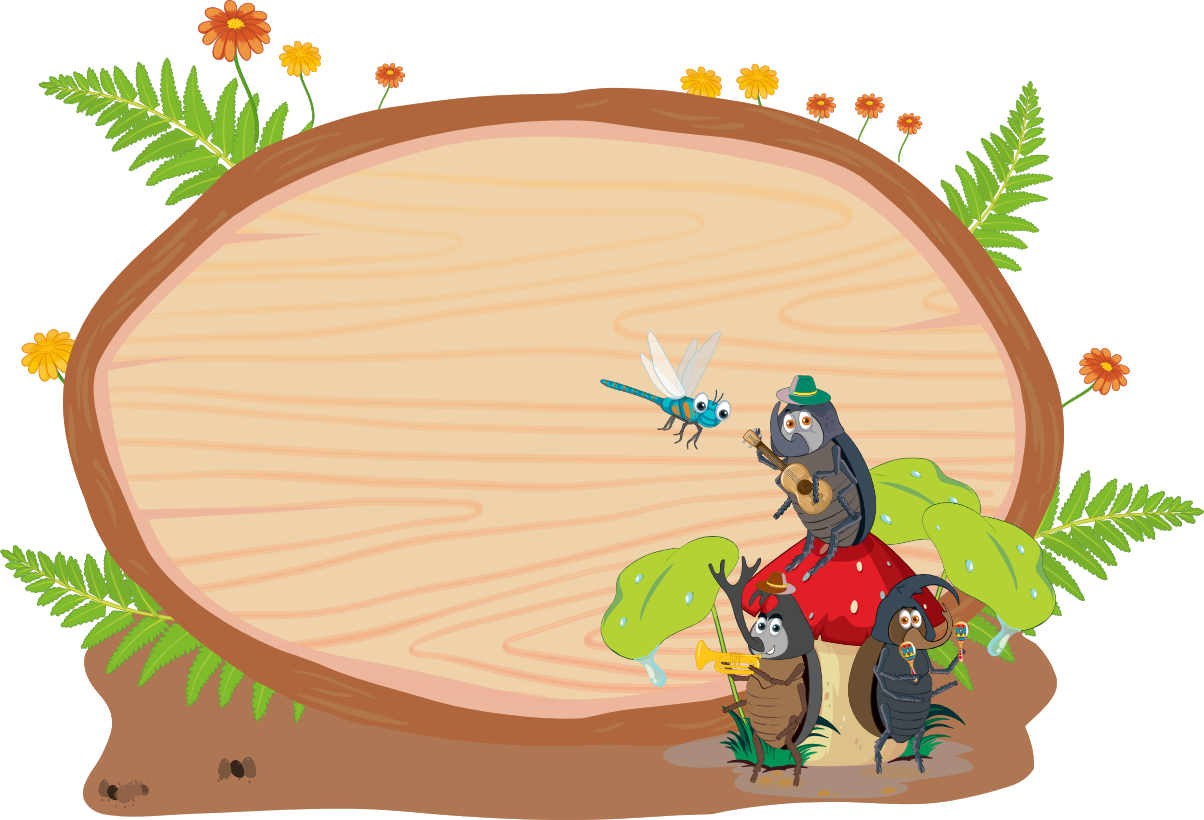 NHÀ NẤM TÍ HON
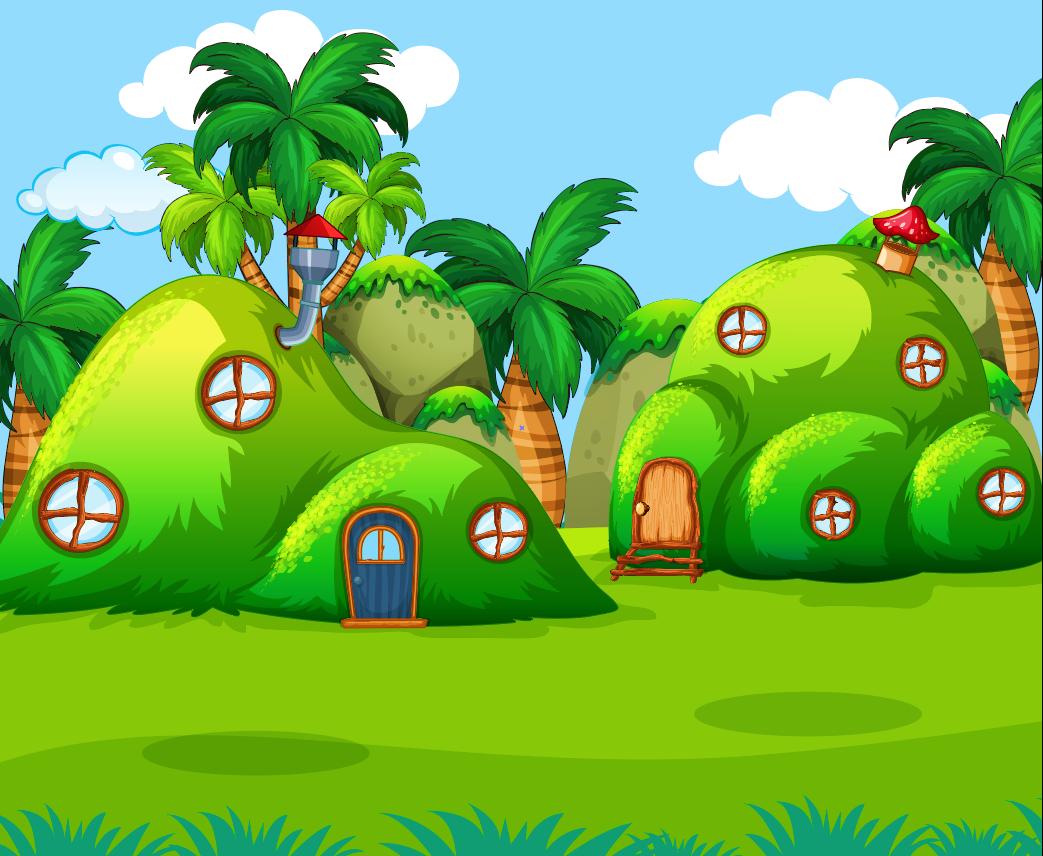 THỰC HÀNH
THỰC HÀNH
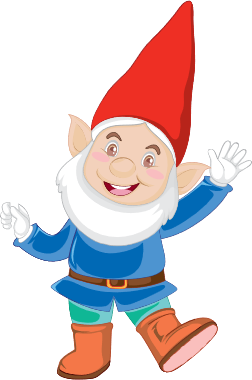 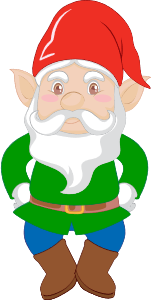 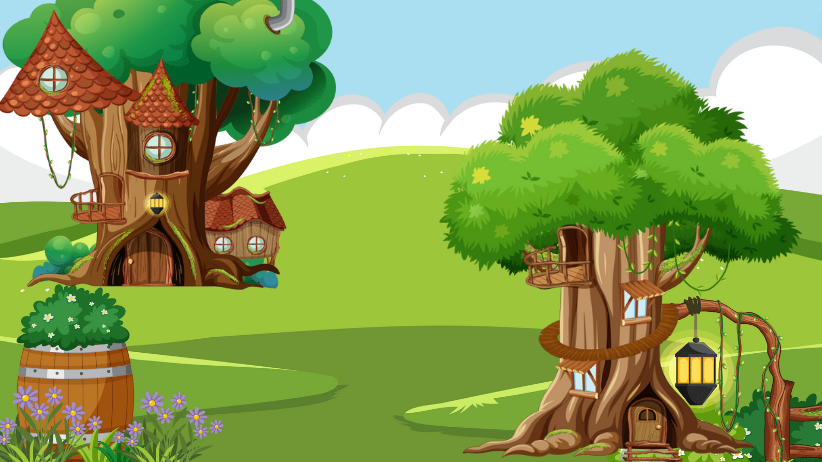 Tiếp theo, chúng ta đến với những ngôi nhà trên cây đầy thú vị.
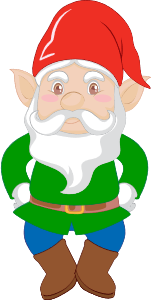 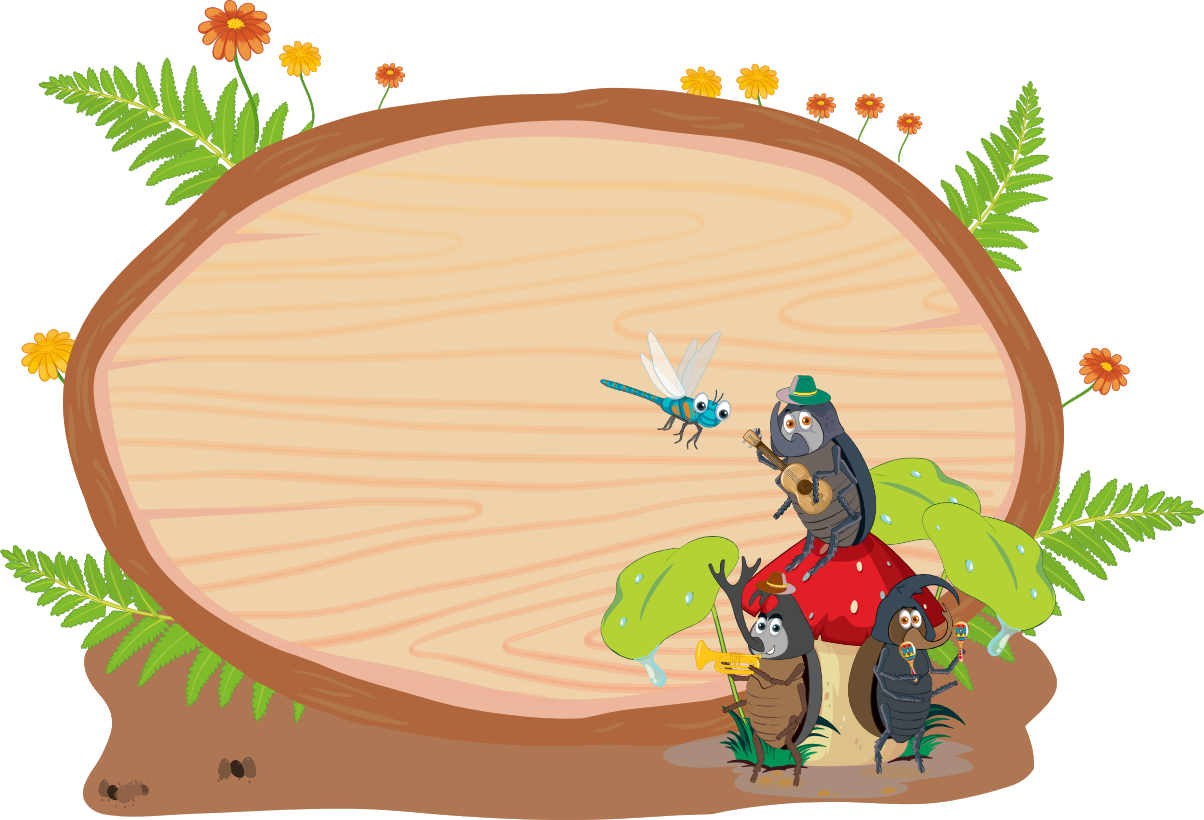 NHÀ CÂY HAY HAY
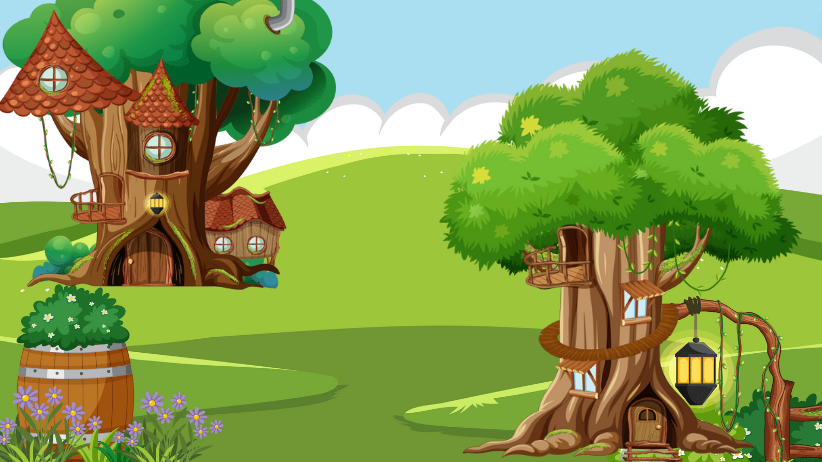 1
Trong các hình dưới đây, hình nào là hình vuông?
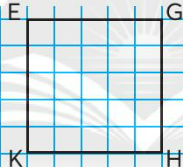 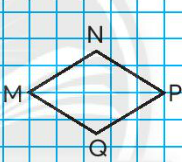 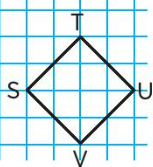 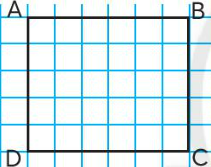 Thảo luận nhóm 2
Thảo luận nhóm 2
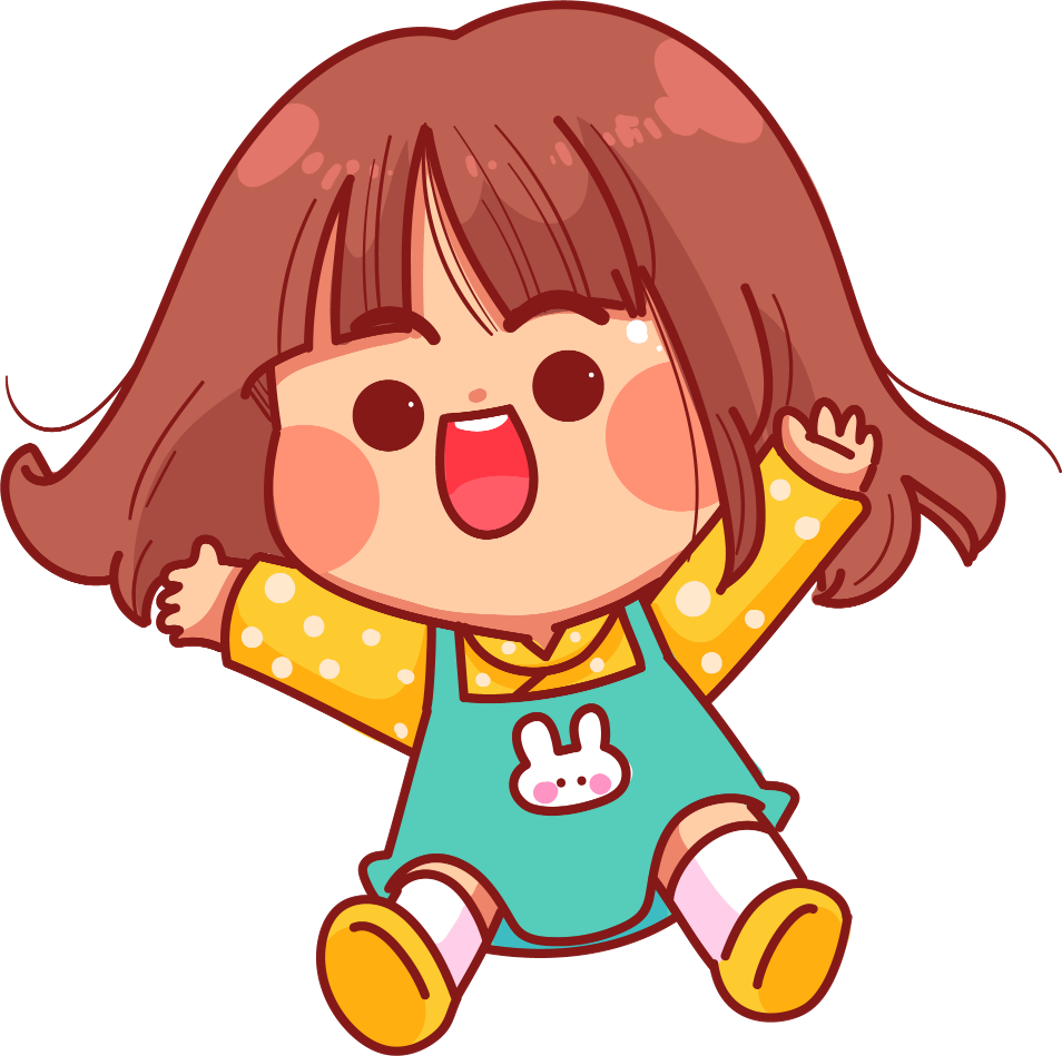 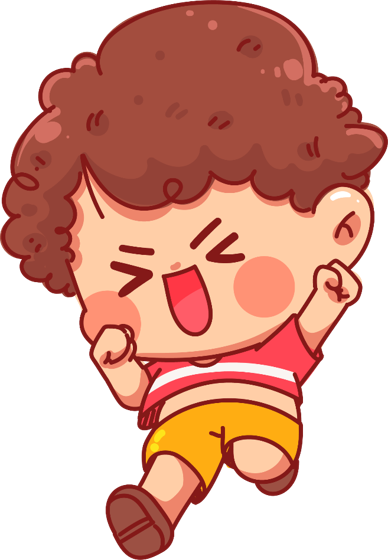 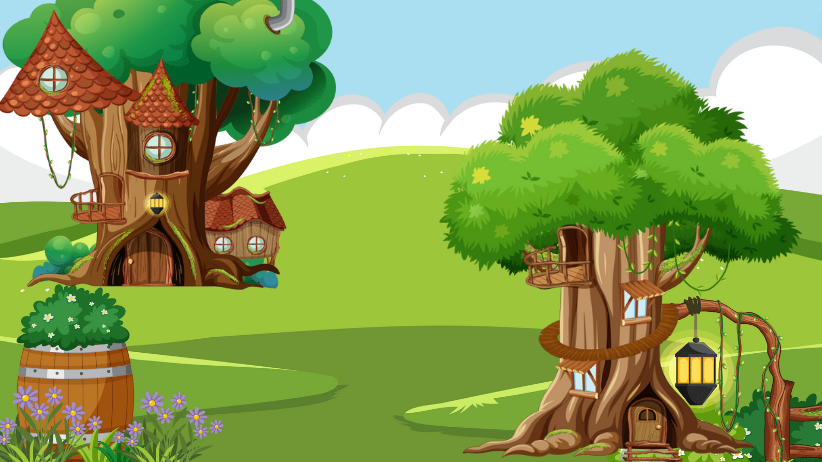 Cùng nhau chia sẻ
Cùng nhau chia sẻ
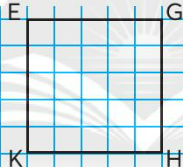 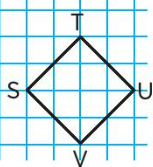 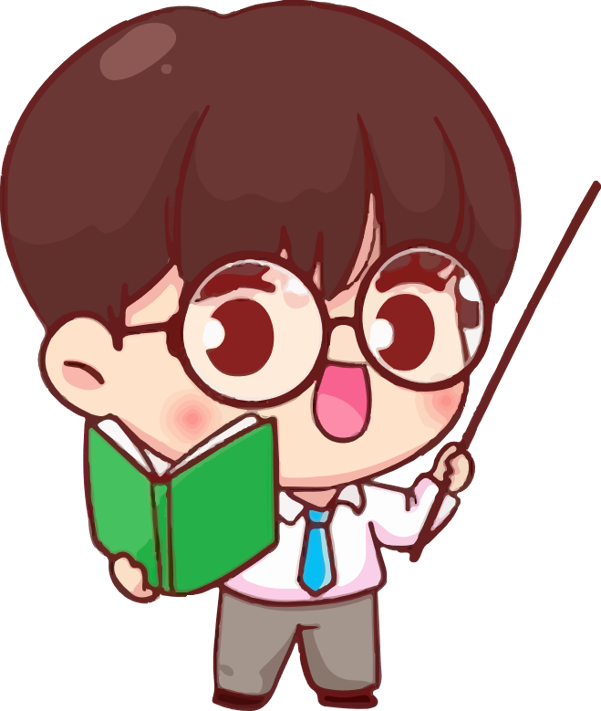 Vì mỗi hình có:
Hình EGHK và STUV là hình vuông
4 góc vuông;
4 cạnh dài bằng nhau.
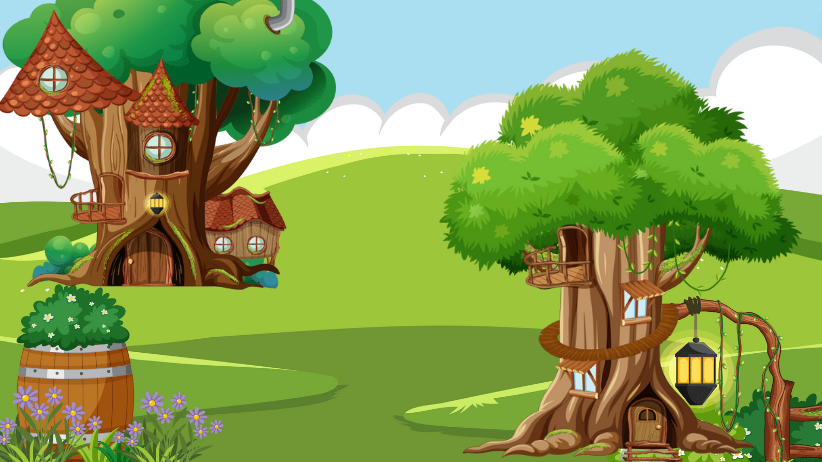 Cùng nhau chia sẻ
Cùng nhau chia sẻ
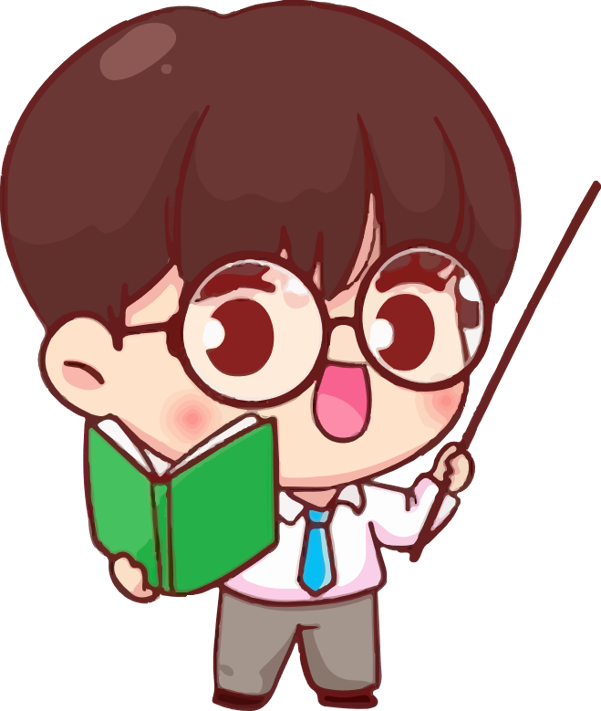 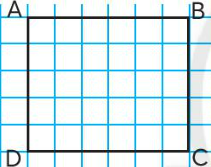 Hình ABCD không là hình vuông vì 4 cạnh không dài bằng nhau.
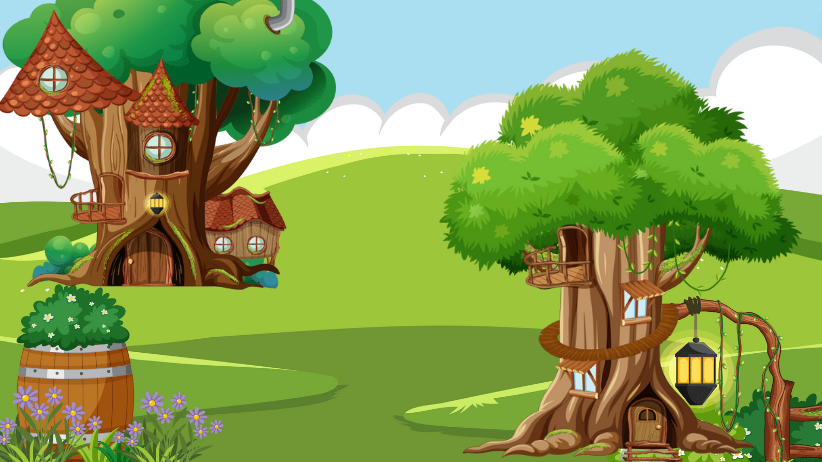 Cùng nhau chia sẻ
Cùng nhau chia sẻ
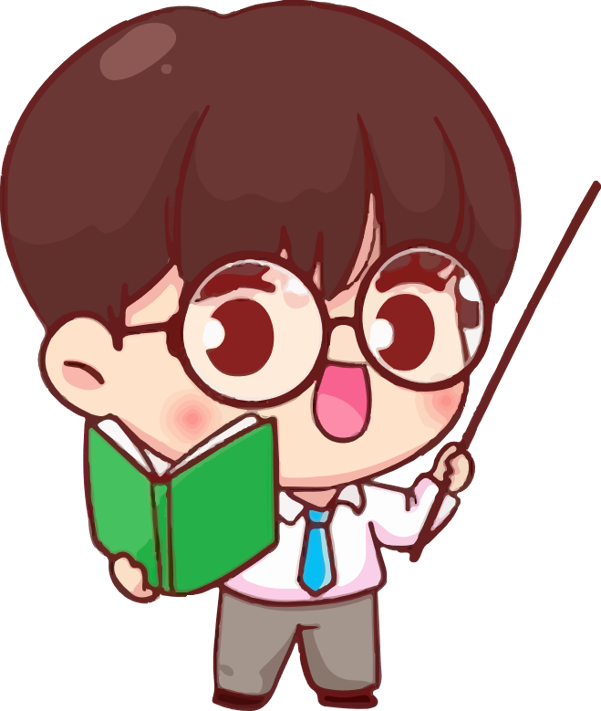 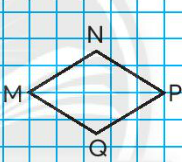 Hình MNPQ không là hình vuông vì không có 4 góc vuông.
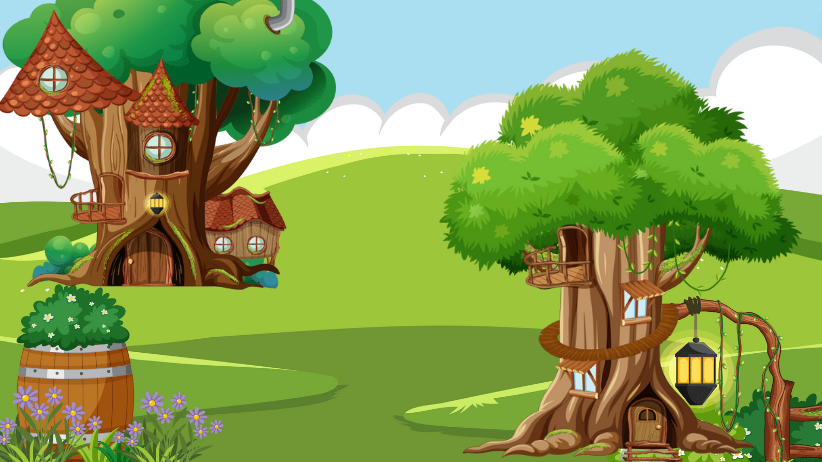 2
Vẽ và trang trí hình vuông trên giấy kẻ ô vuông.
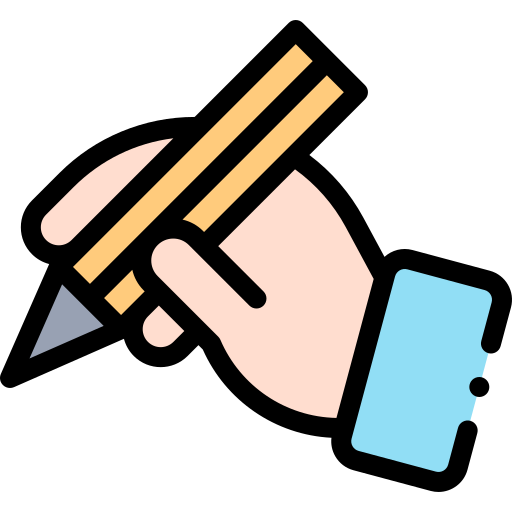 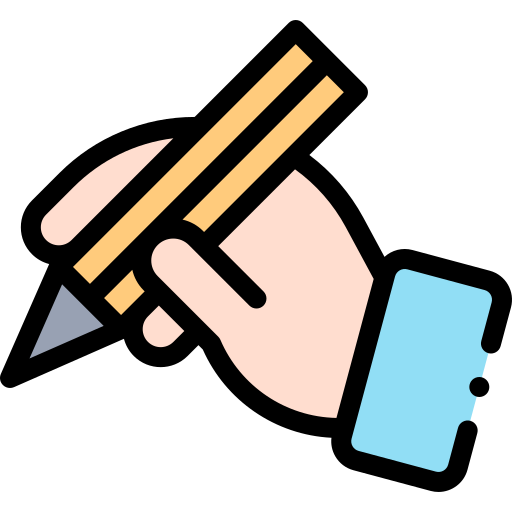 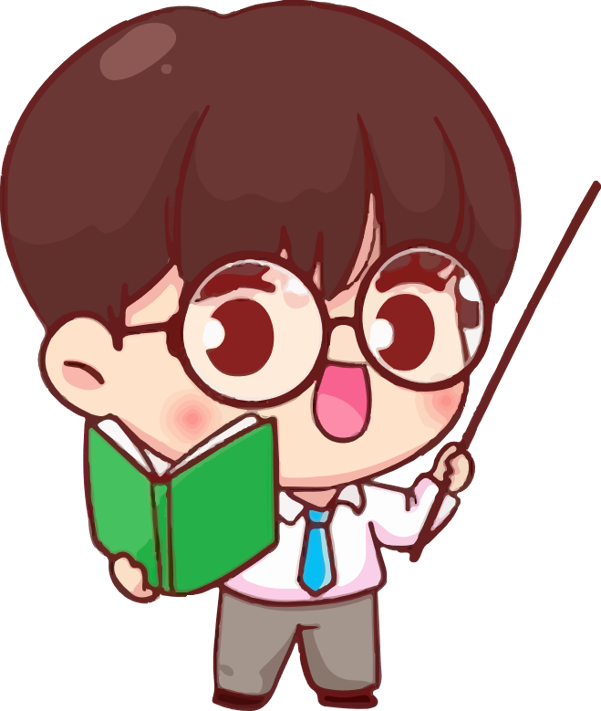 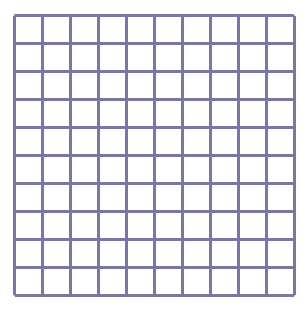 Bước 1: Vẽ hình vuông
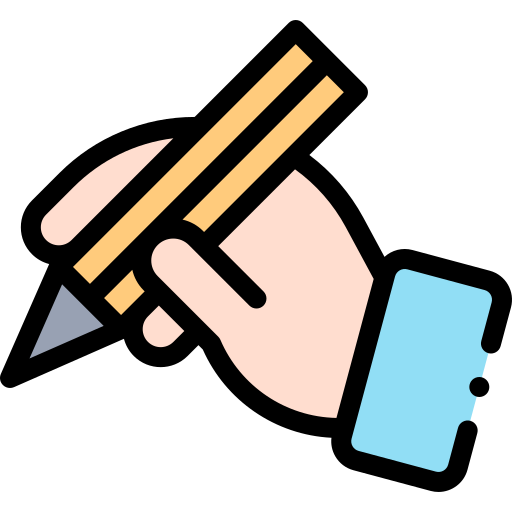 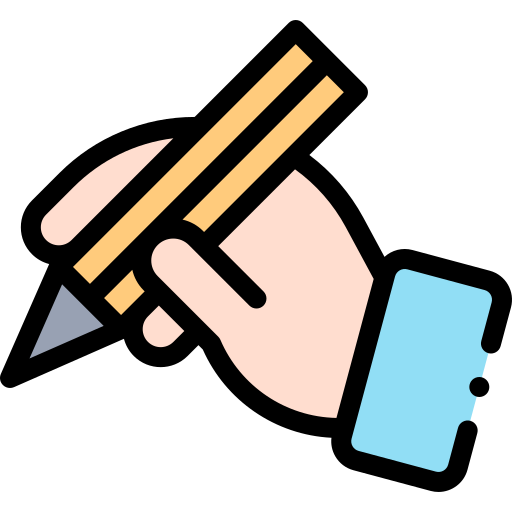 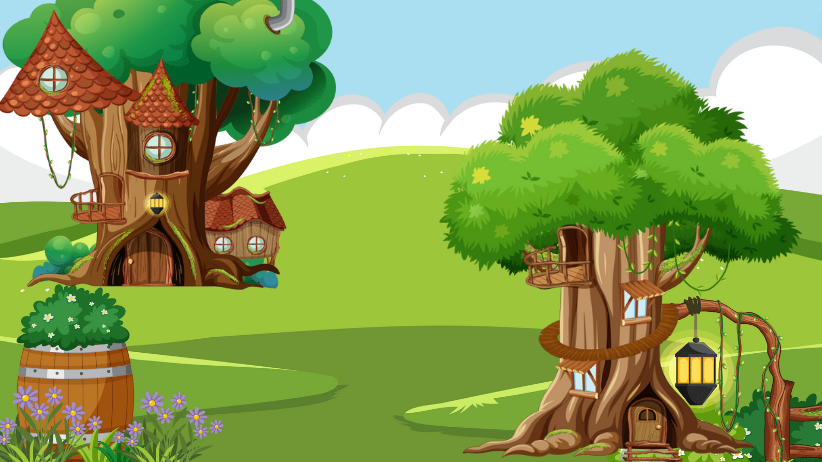 2
Vẽ và trang trí hình vuông trên giấy kẻ ô vuông.
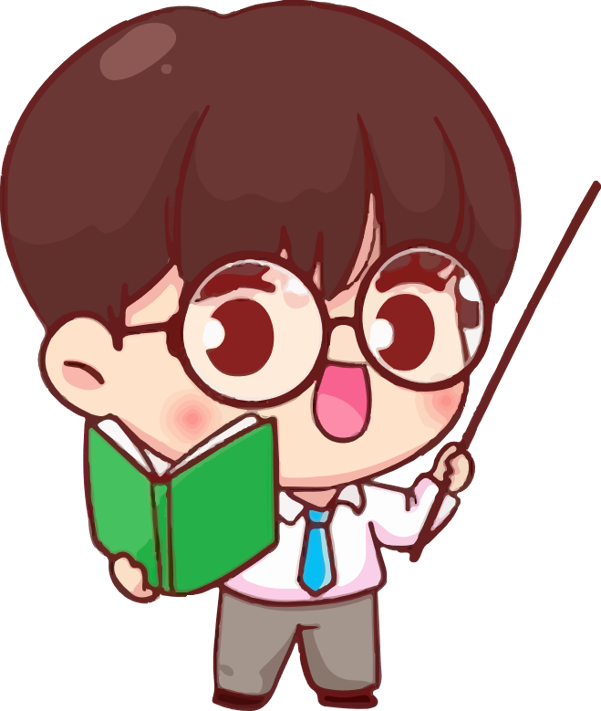 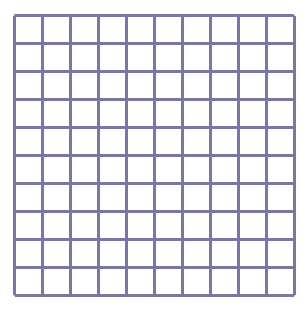 Bước 2: Vẽ trang trí hình vuông.
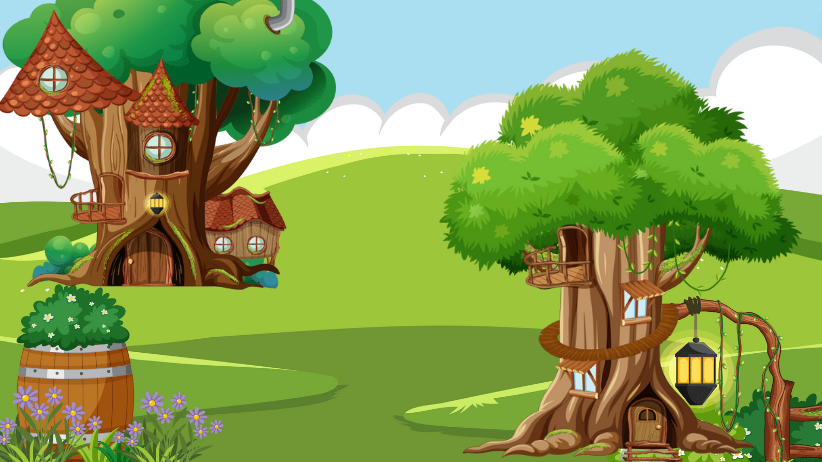 2
Vẽ và trang trí hình vuông trên giấy kẻ ô vuông.
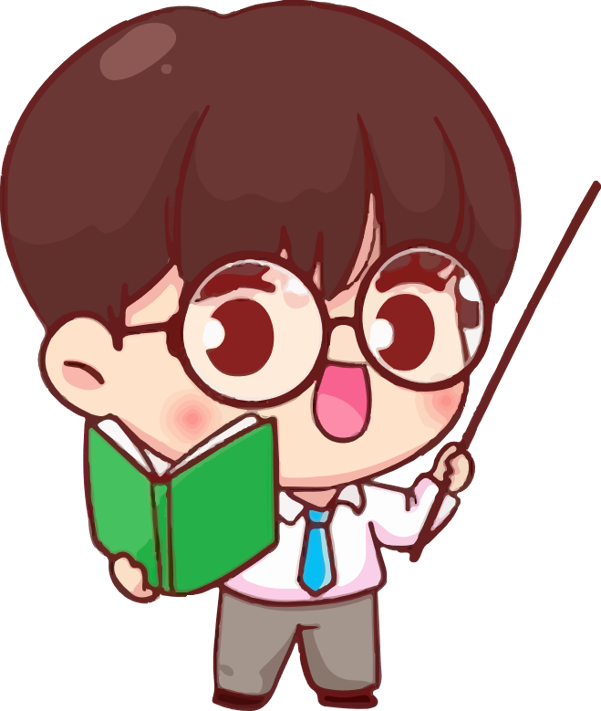 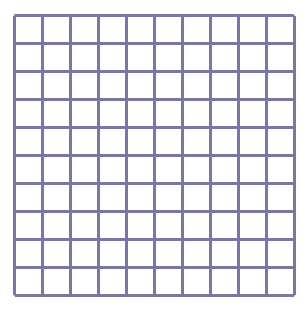 Bước 3: Tô màu cho tranh.
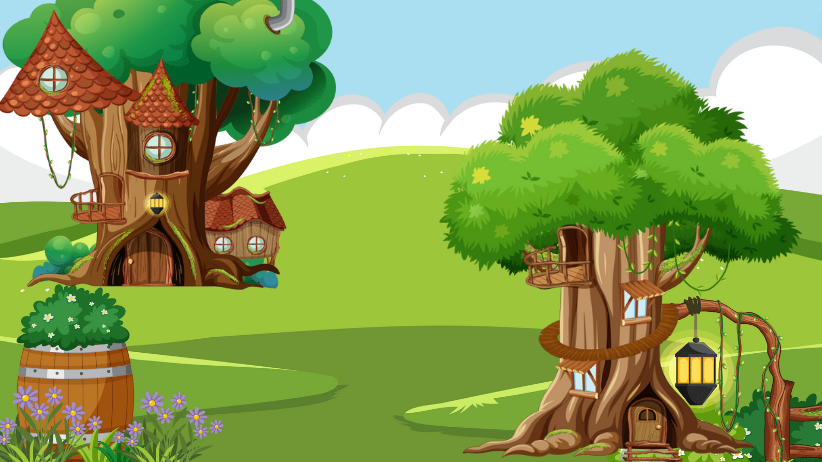 Cùng nhau chia sẻ
Cùng nhau chia sẻ
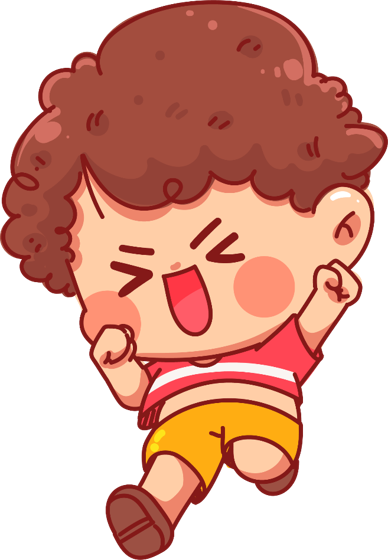 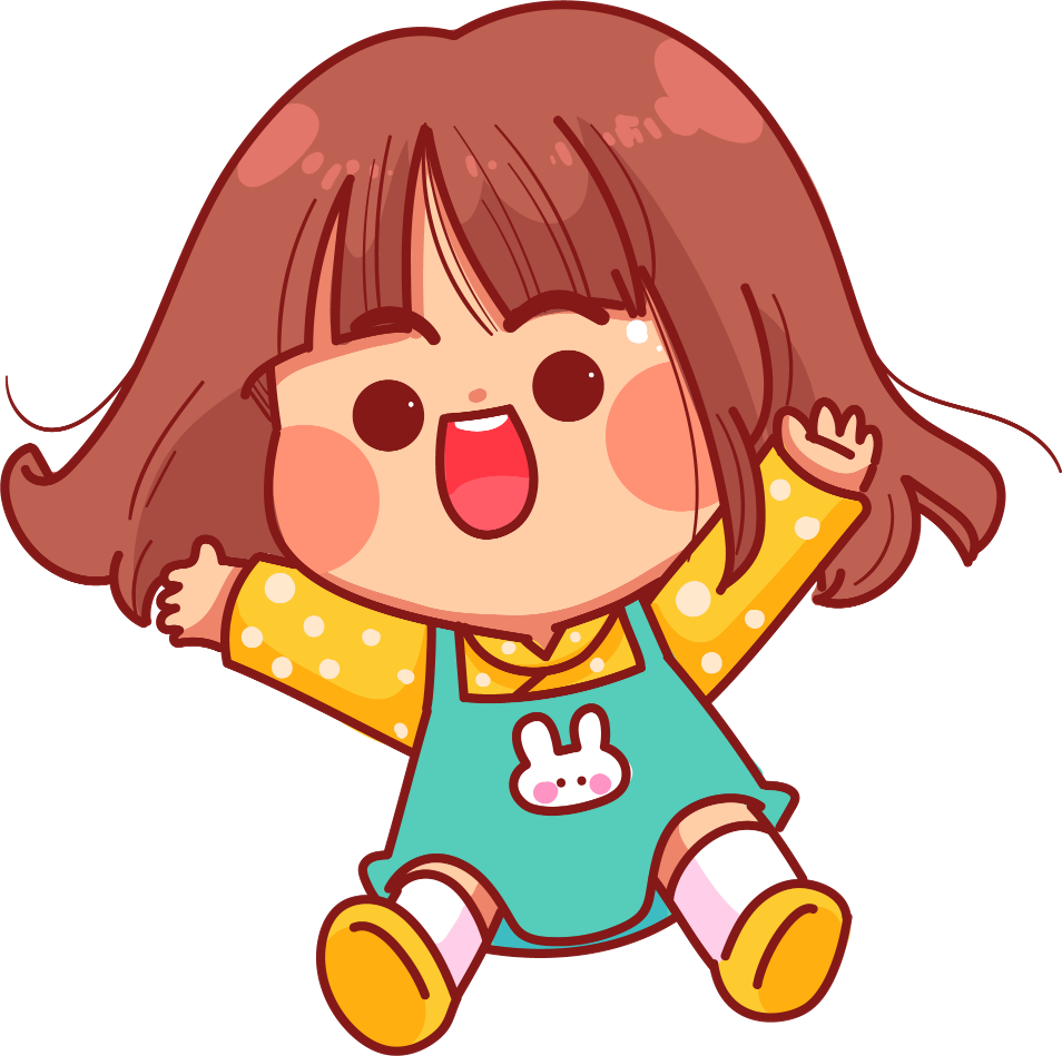 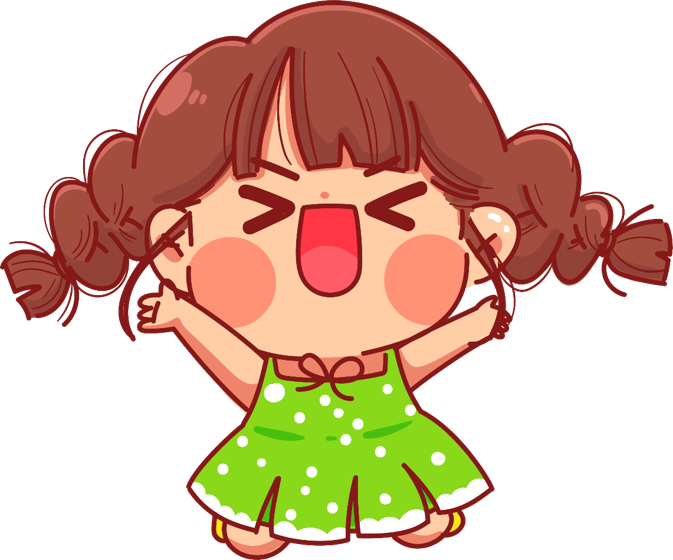 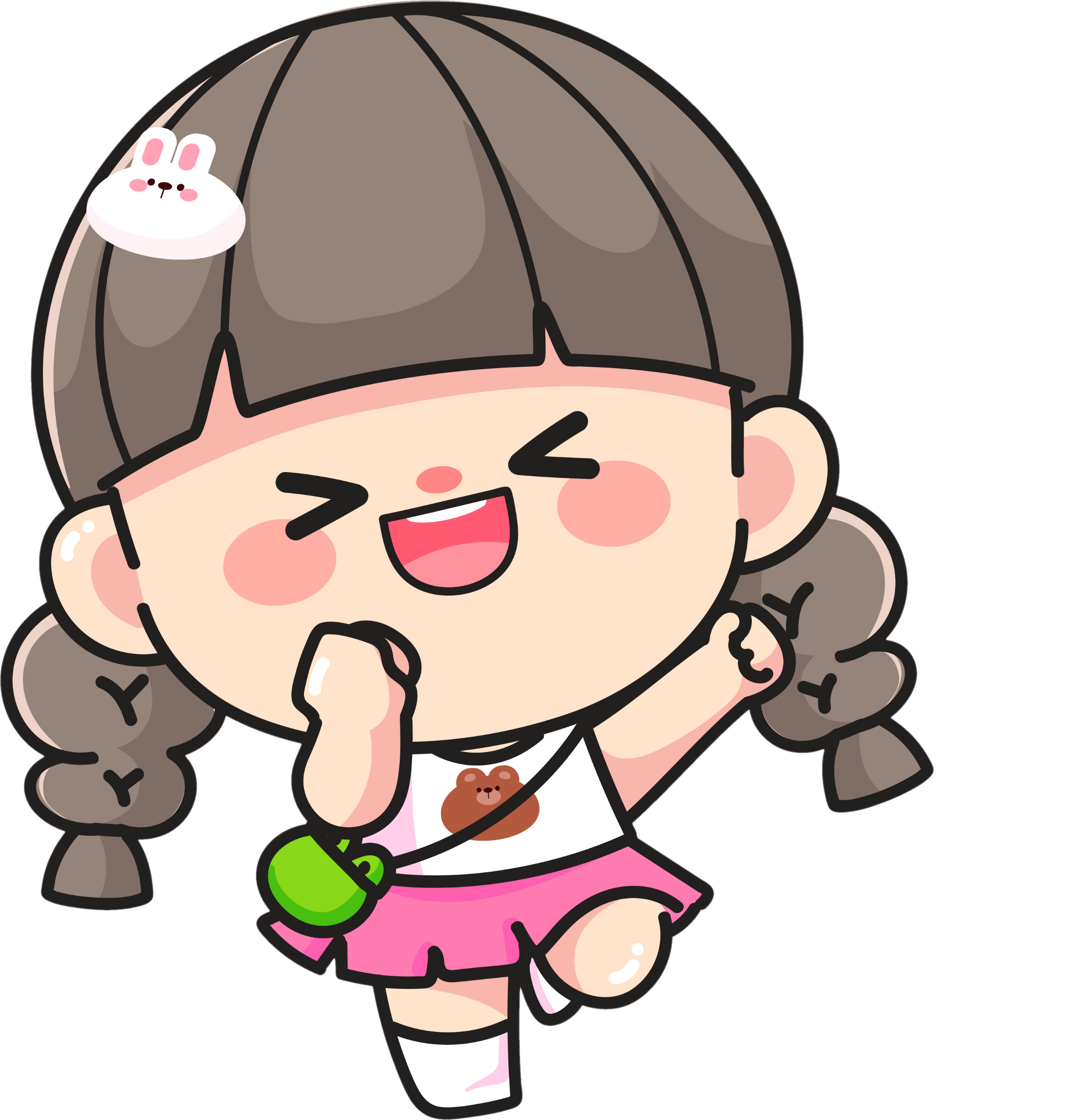 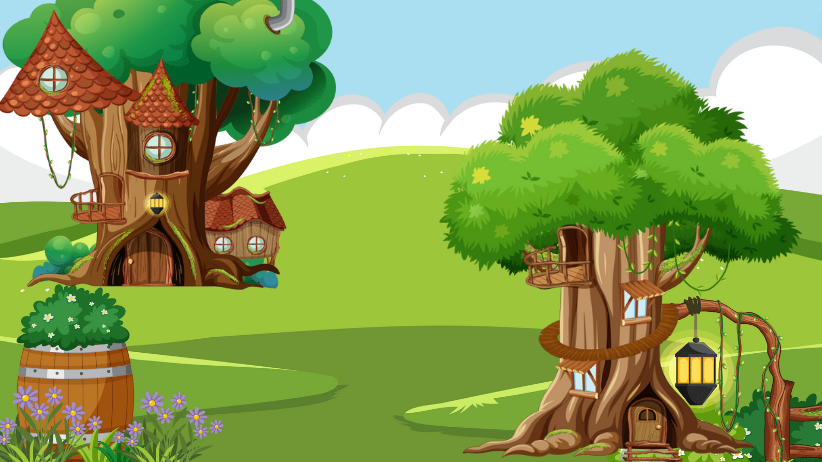 Bình chọn những bức tranh đẹp
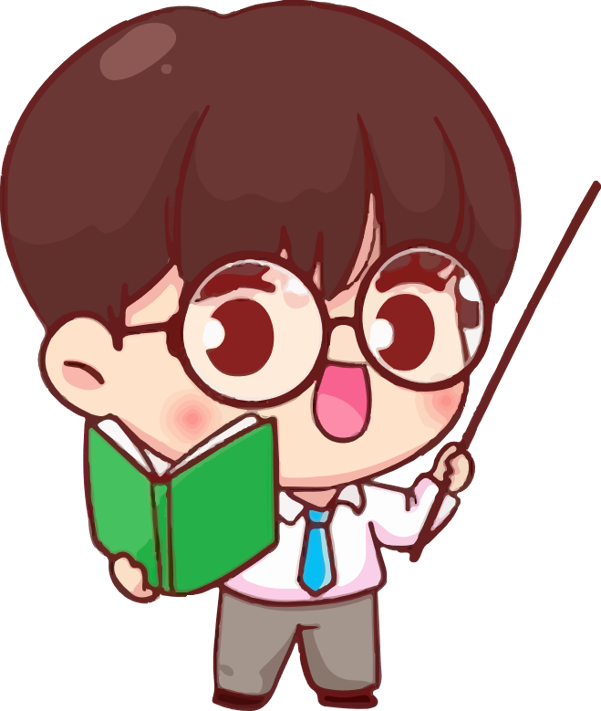 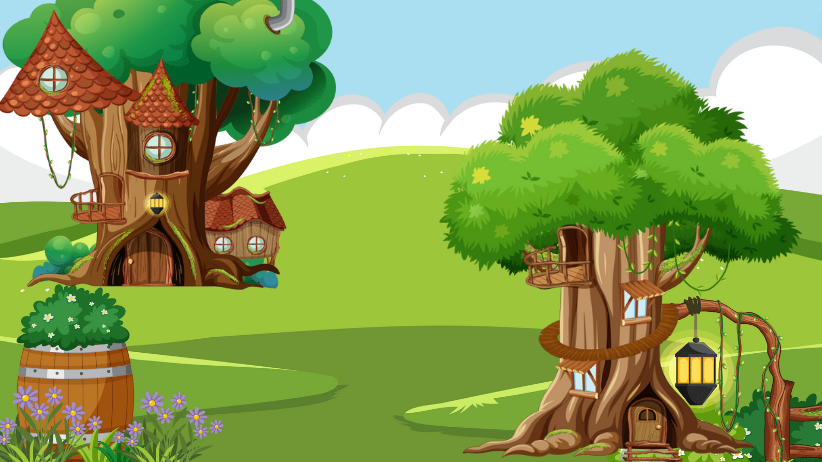 Vậy là chúng ta đã được tham quan “nhà cây hay hay” rồi nhĩ!
Chúng ta hãy đến với điều thú vị cuối cùng nào!
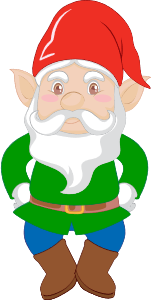 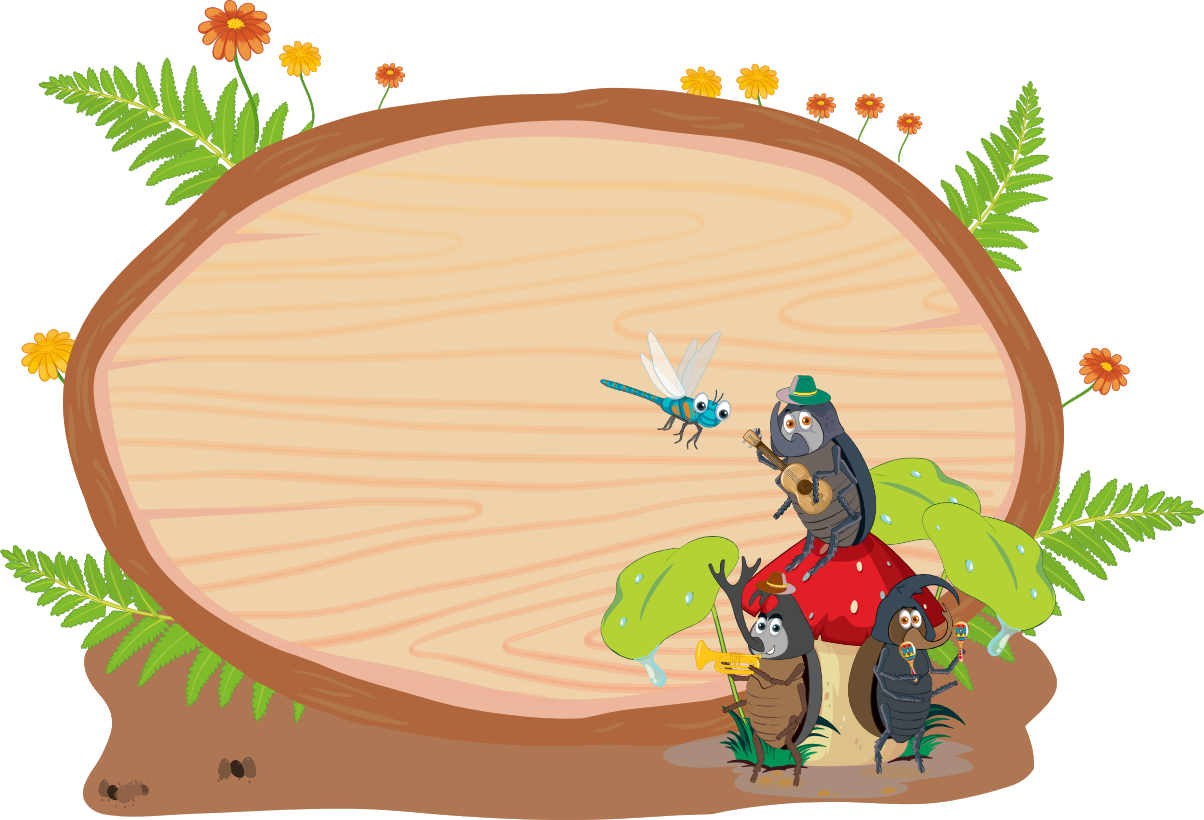 NHÀ CÂY HAY HAY
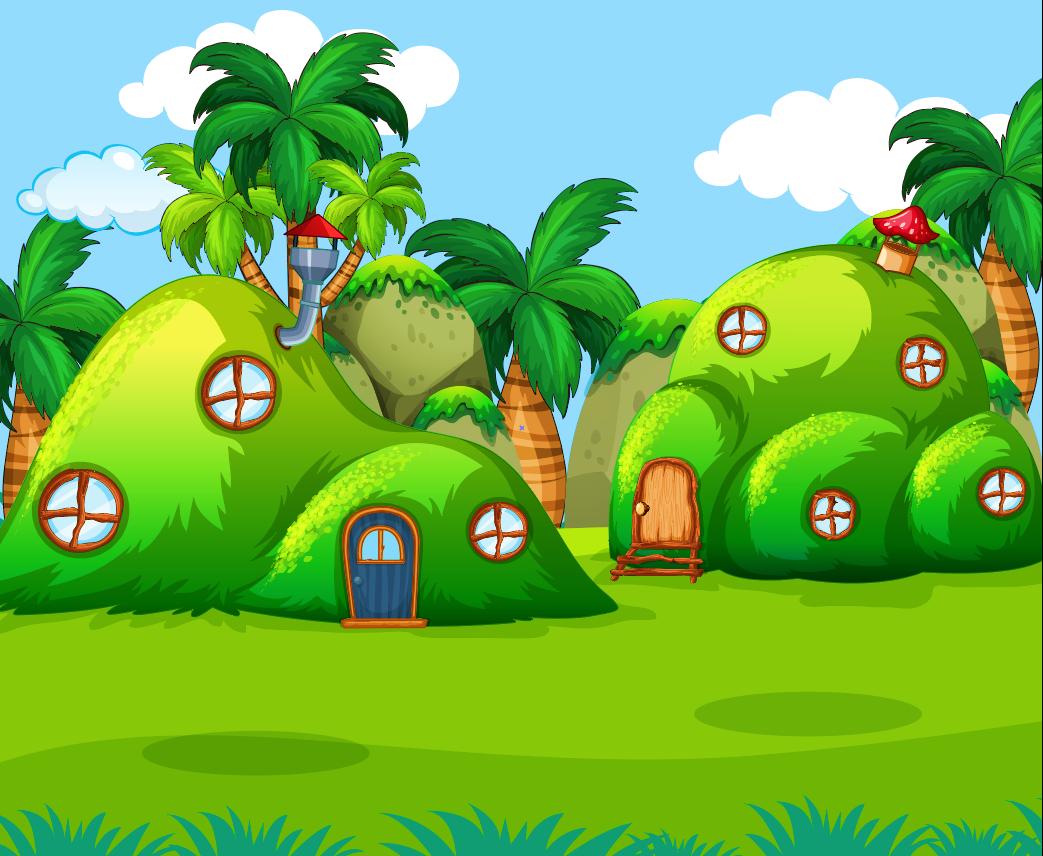 LUYỆN TẬP
LUYỆN TẬP
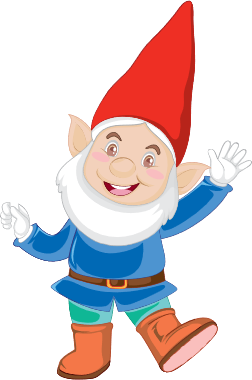 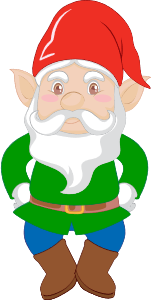 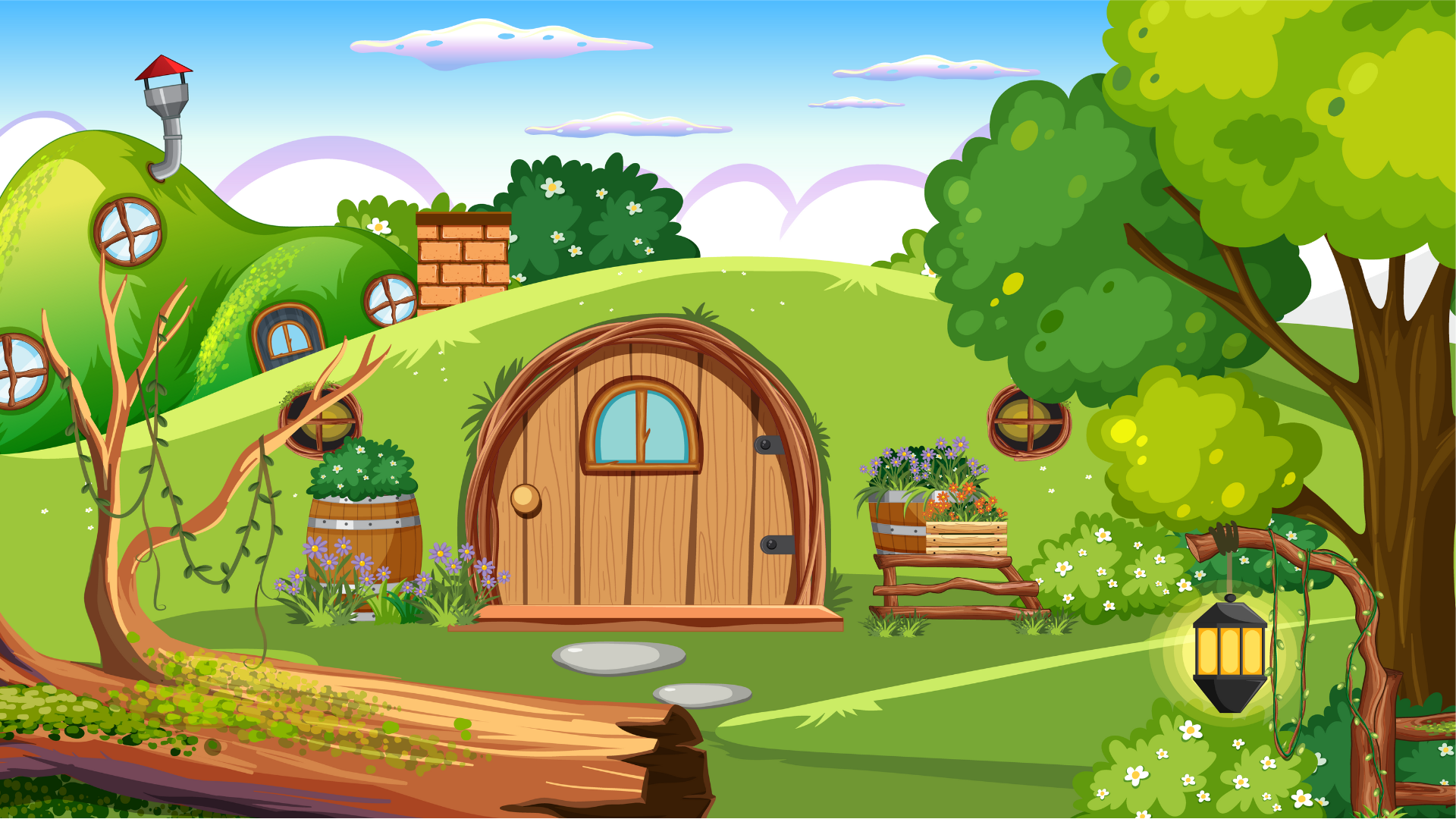 Cuối cùng, chúng ta đến với những ngôi nhà cỏ đầy sáng tạo nhé!
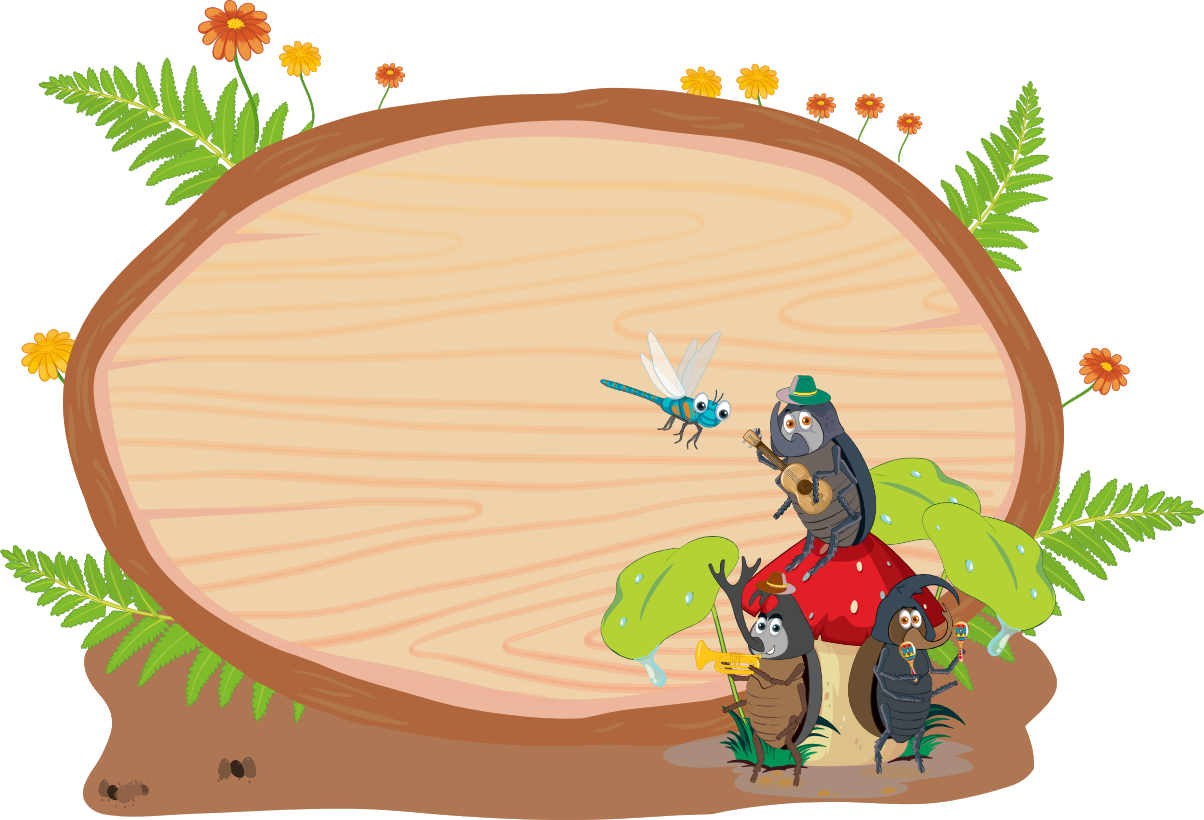 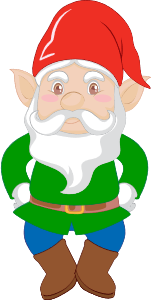 NHÀ CỎ BÉ NHỎ
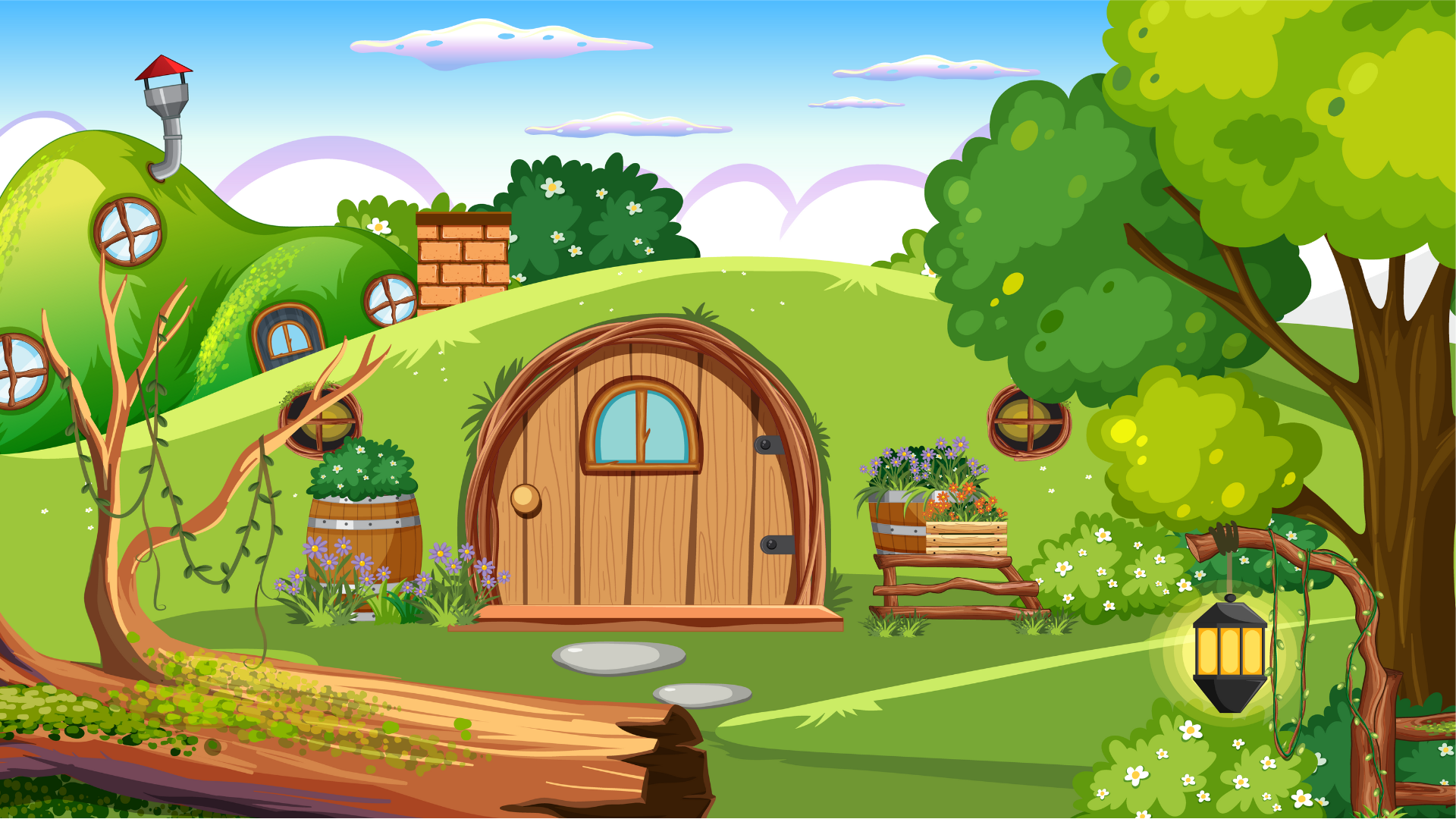 Thảo luận nhóm 4
Thảo luận nhóm 4
1
Số?
Khung cửa sổ dưới đây có dạng hình vuông.
1 m
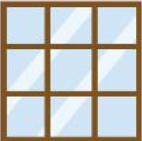 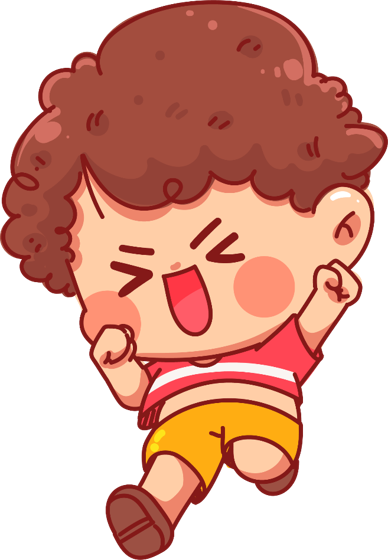 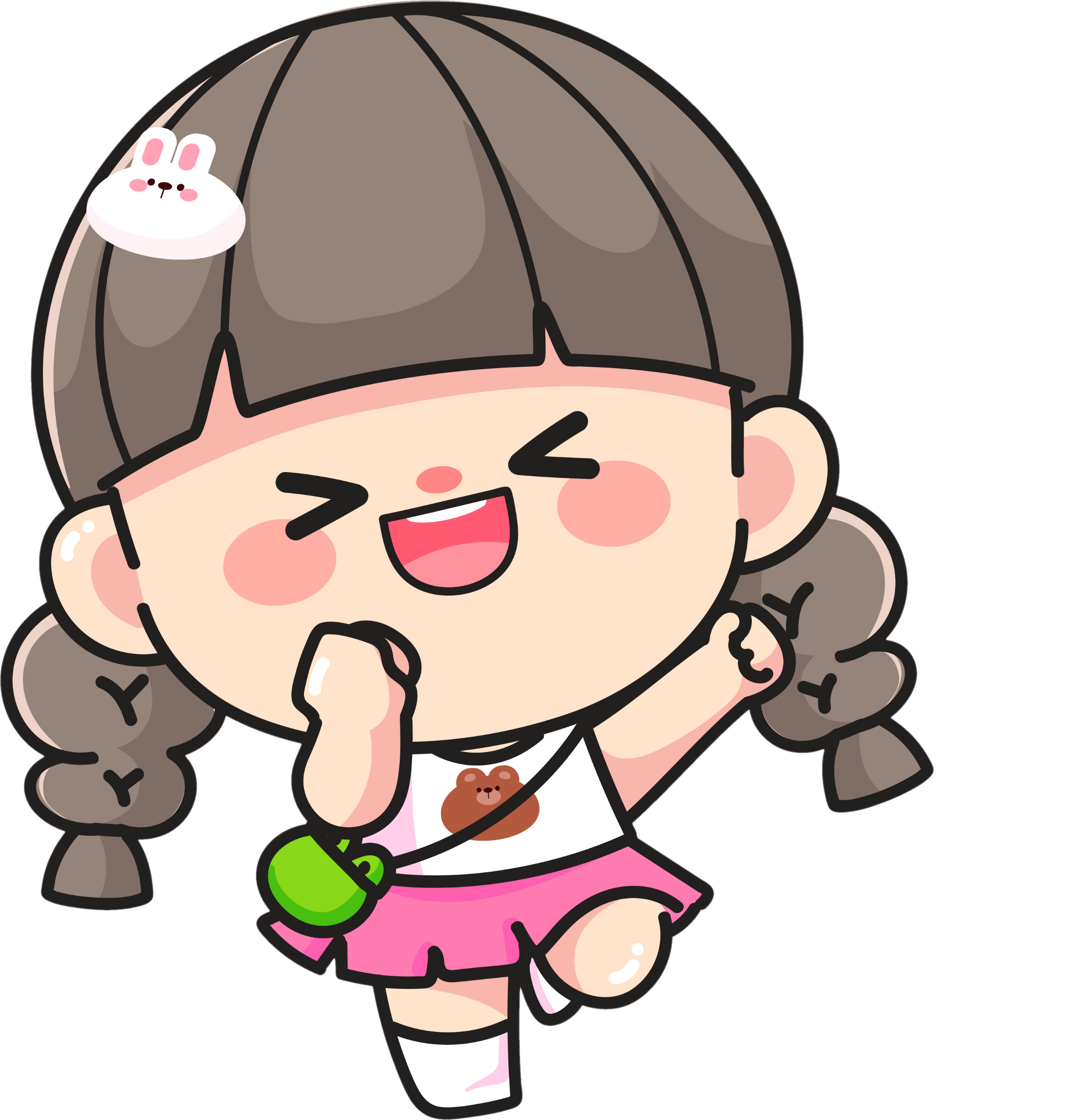 .?. m
.?. m
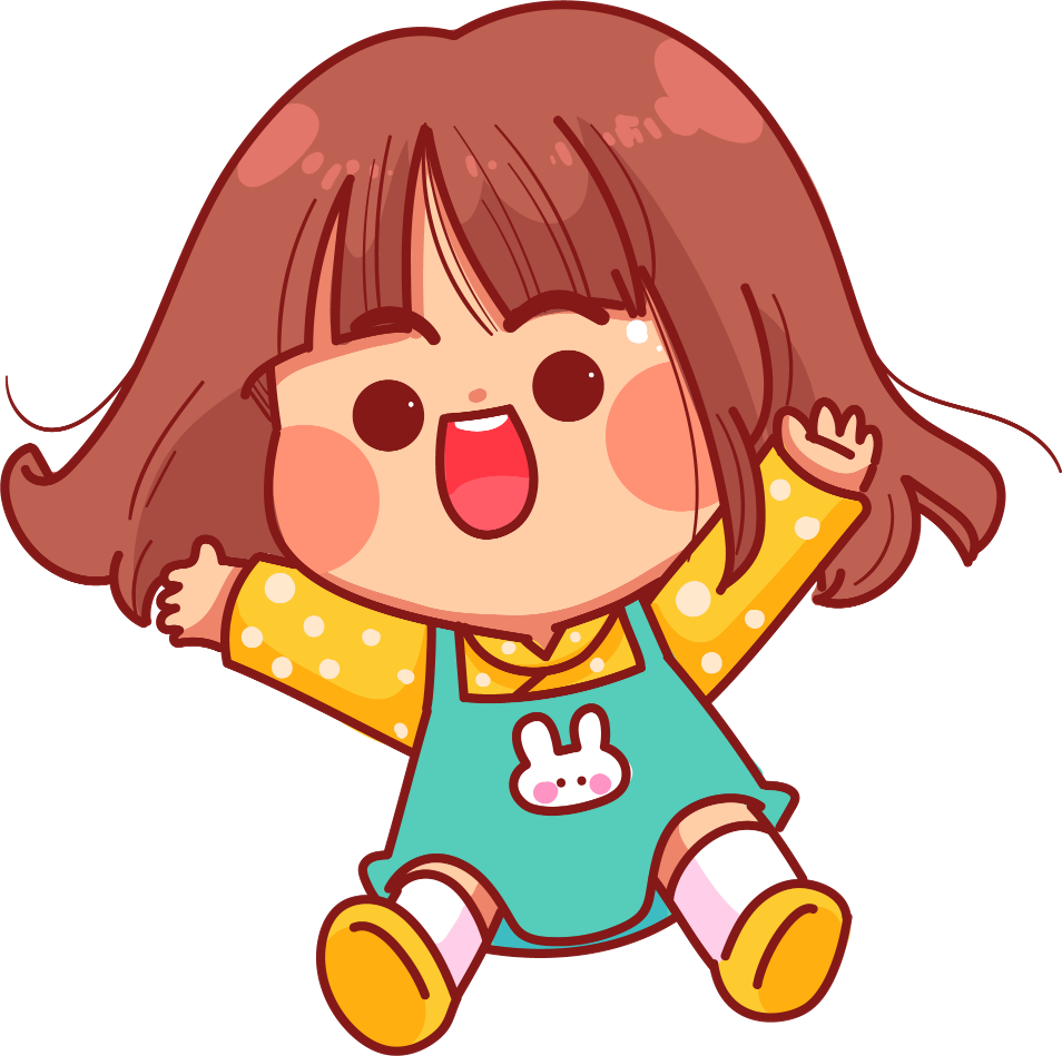 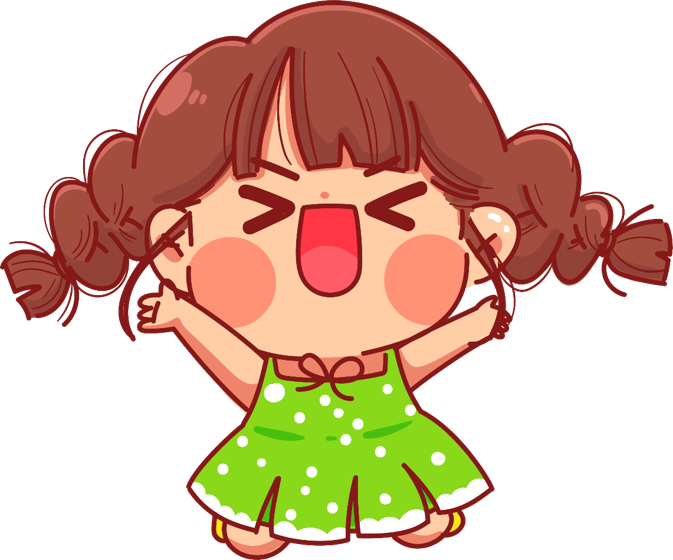 .?. m
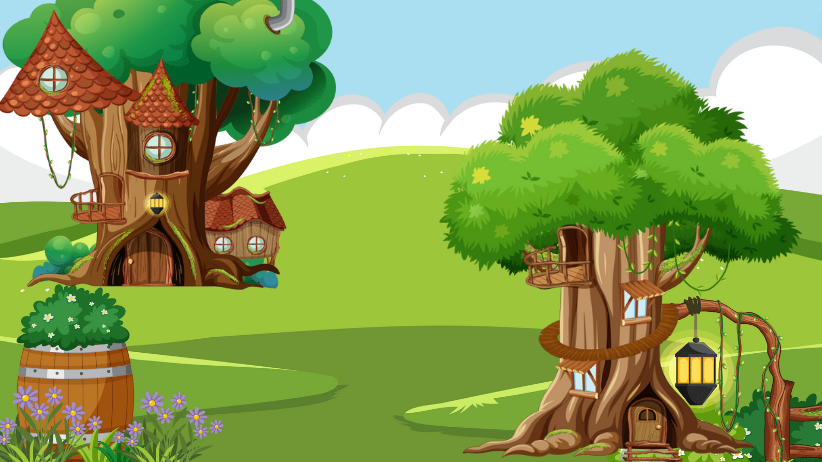 Cùng nhau chia sẻ
Cùng nhau chia sẻ
Tìm số đo ba mép còn lại của khung cửa
Khung cửa sổ hình vuông nên 4 cạnh dài bằng nhau. Vậy ba mép còn lại của khung cửa bằng 1 m.
1 m
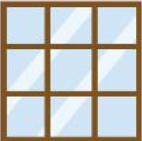 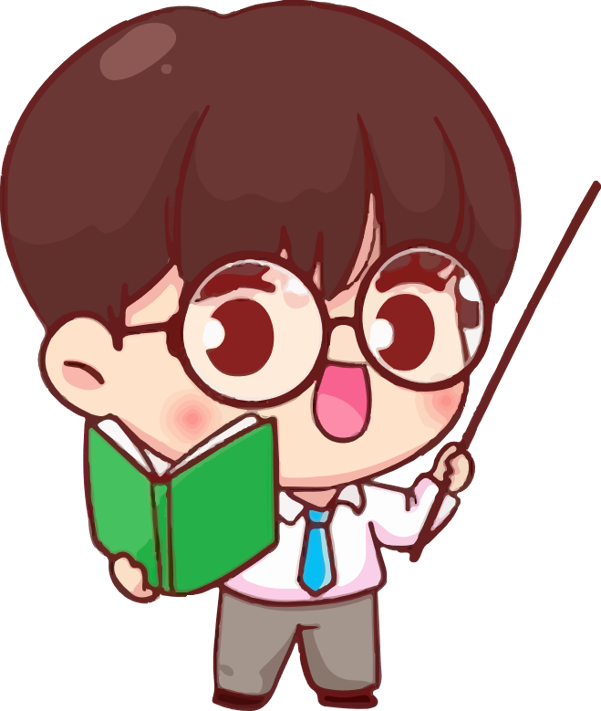 .?. m
.?. m
1
1
.?. m
1
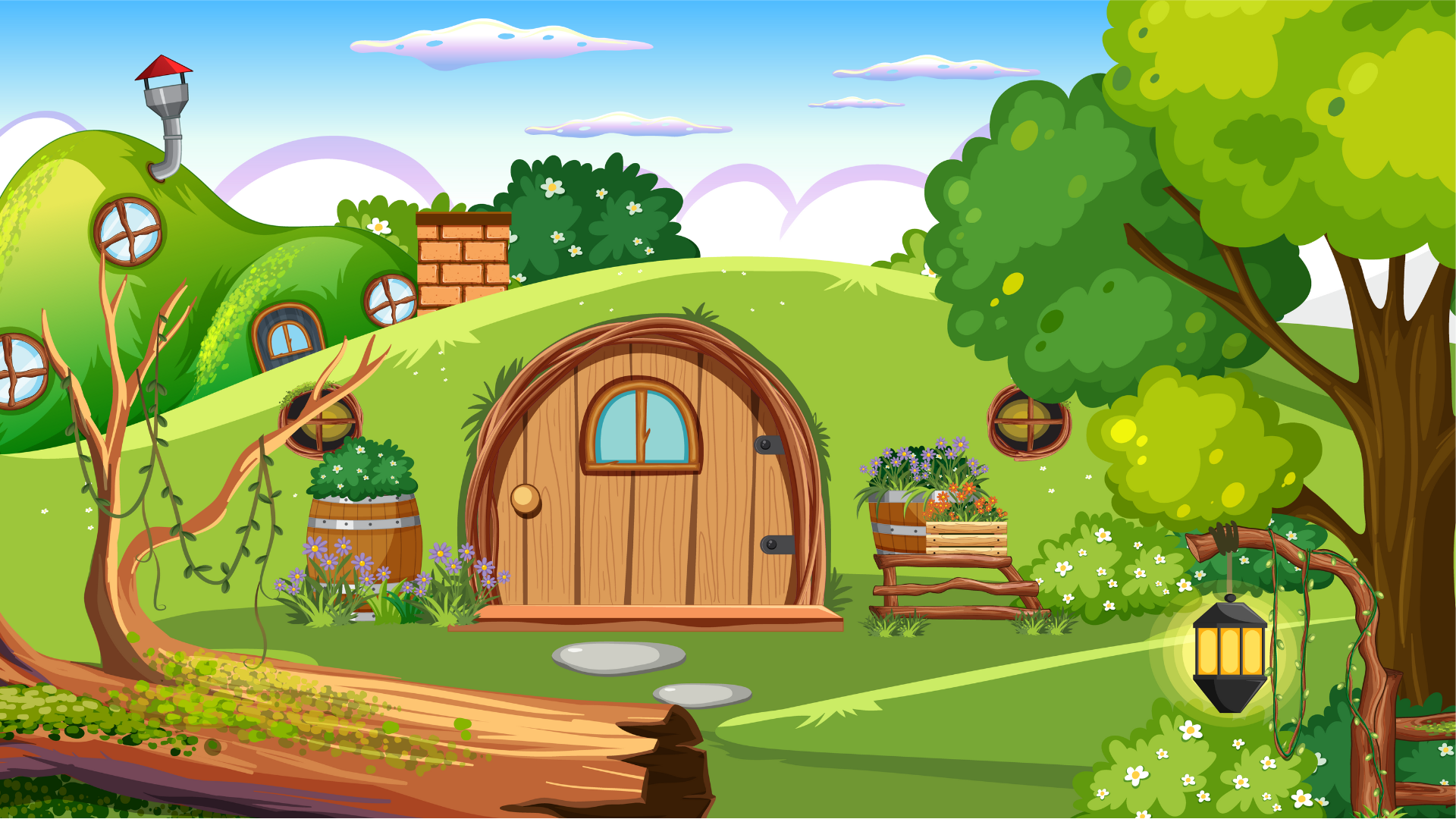 Vậy là chúng ta đã tham quan được hết những điều thú vị đặc biệt chỉ có ở làng “Xì trum”.
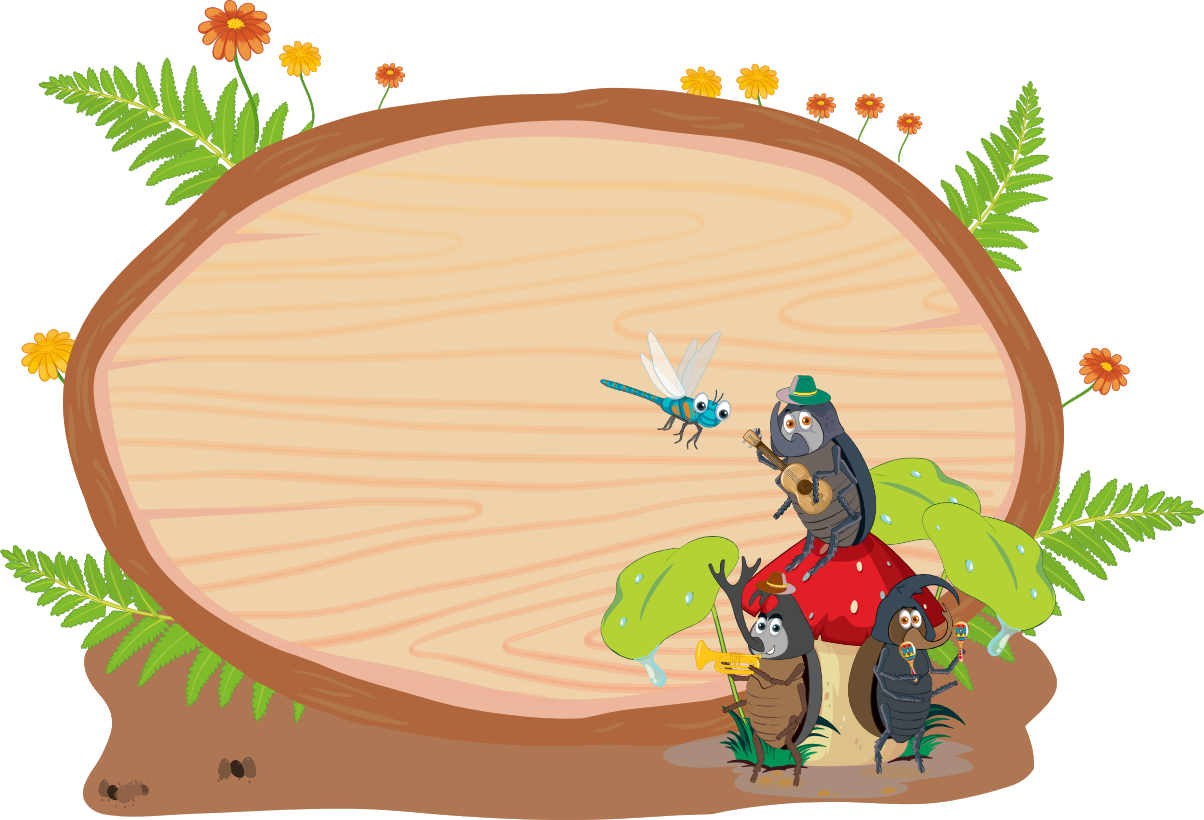 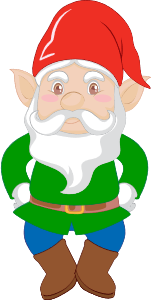 NHÀ CỎ BÉ NHỎ
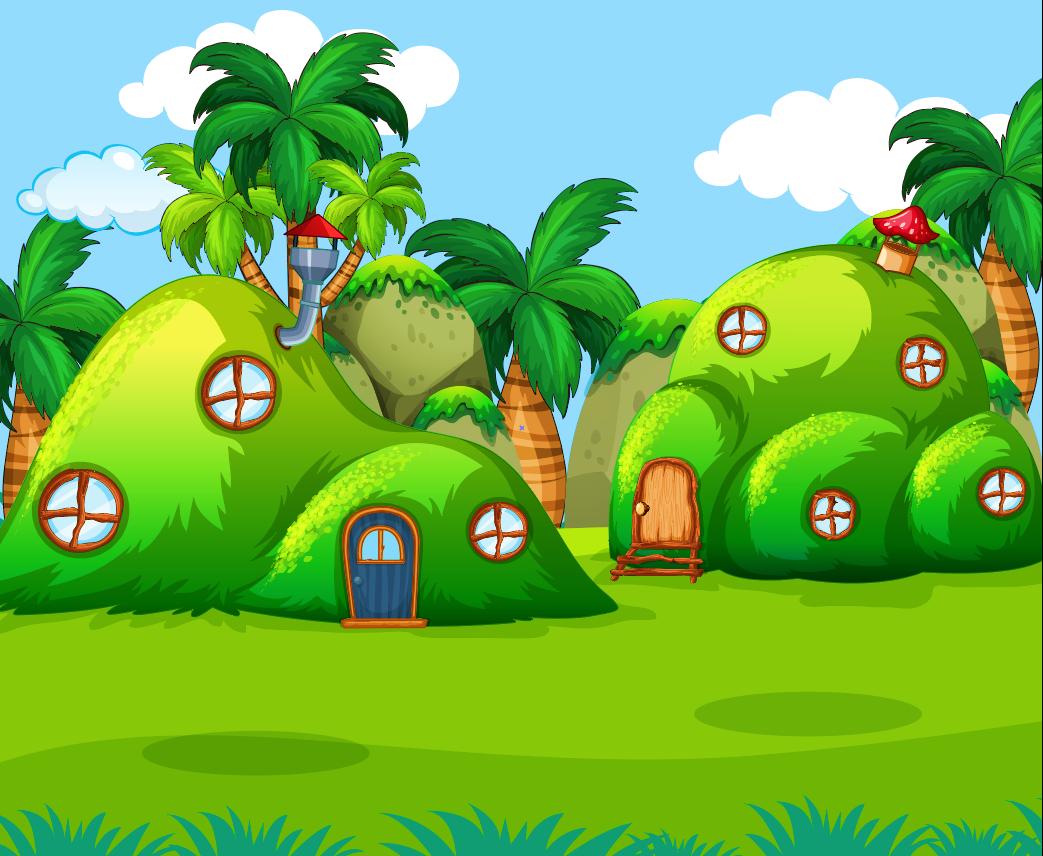 CỦNG CỐ
CỦNG CỐ
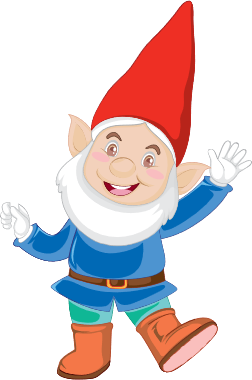 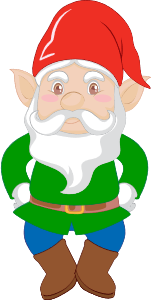 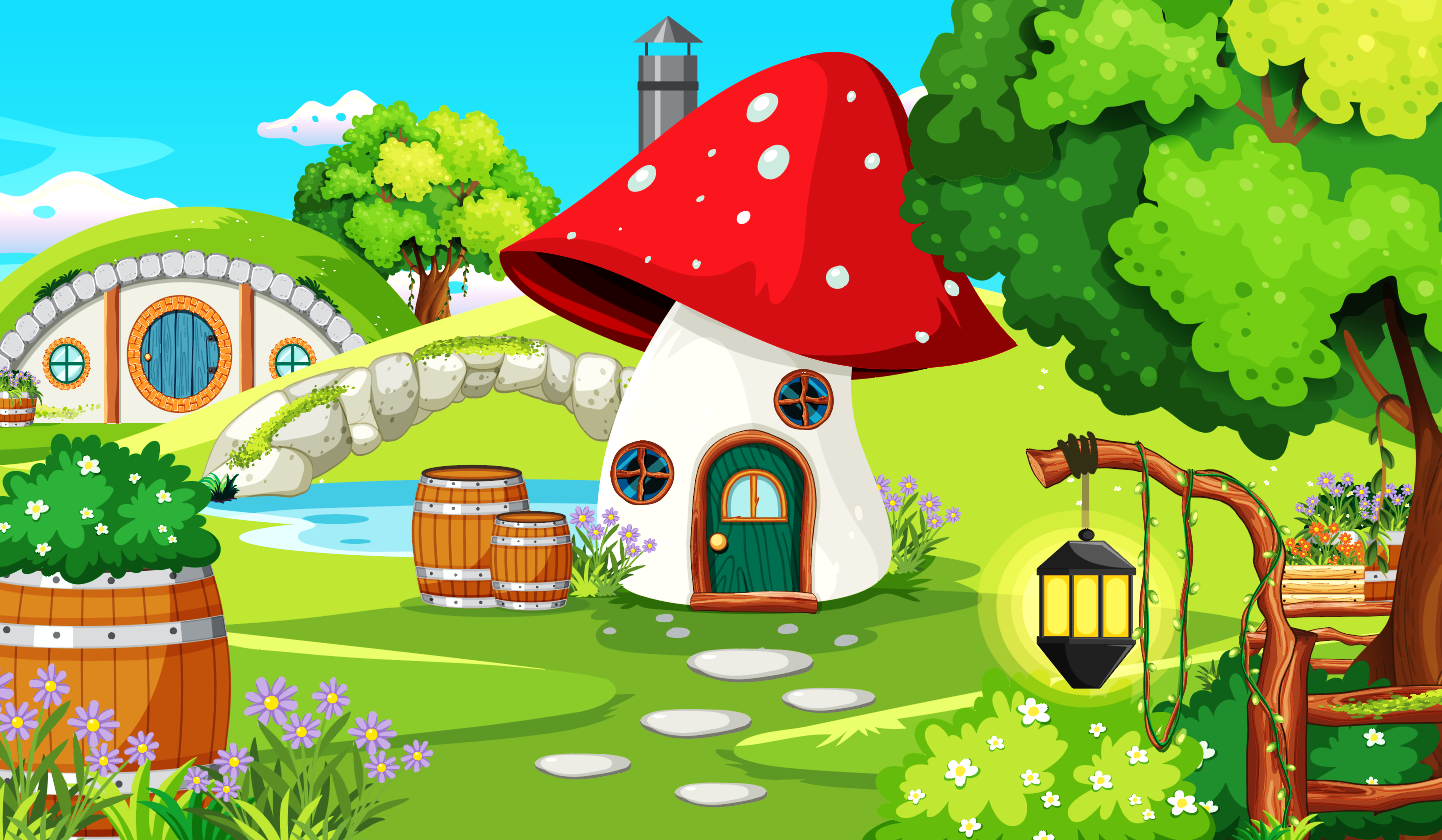 Miếng bìa nào hình vuông?
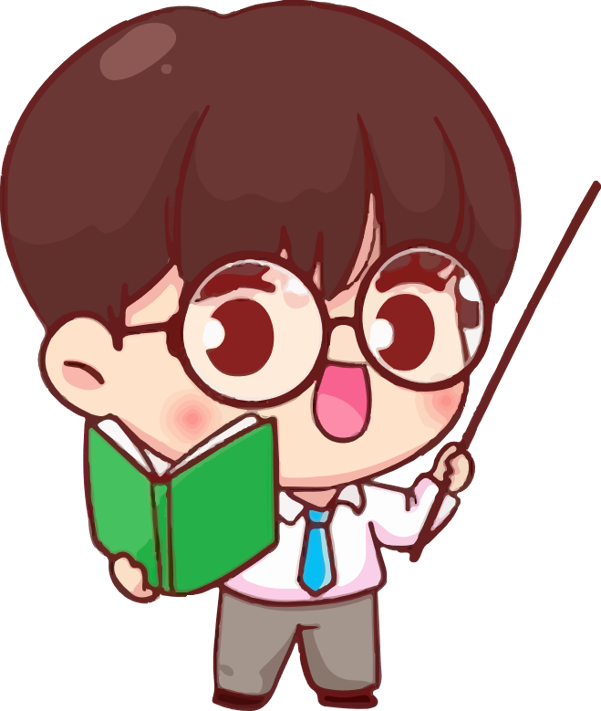 Hình 1
Hình 2
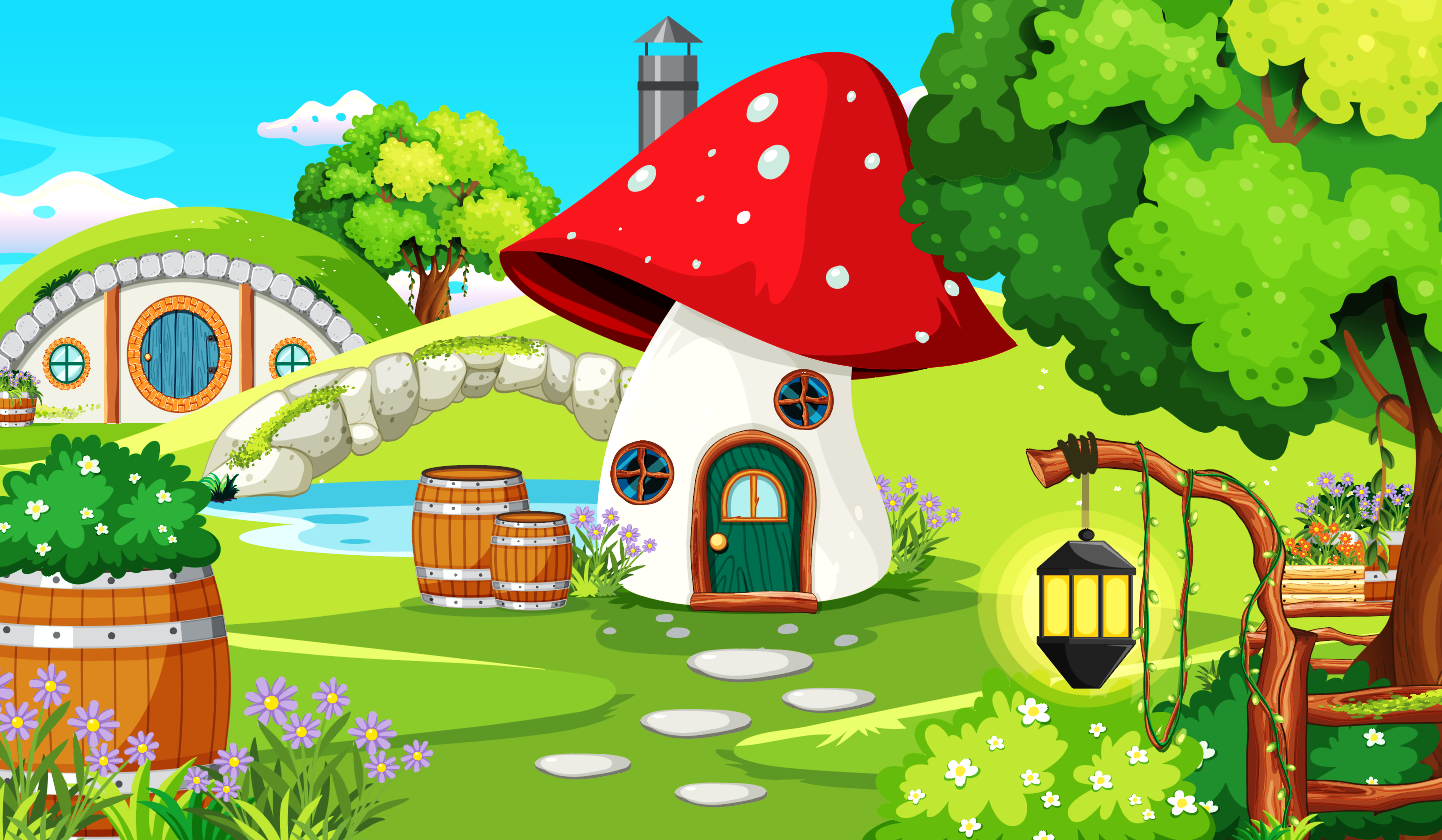 Miếng bìa hình vuông là
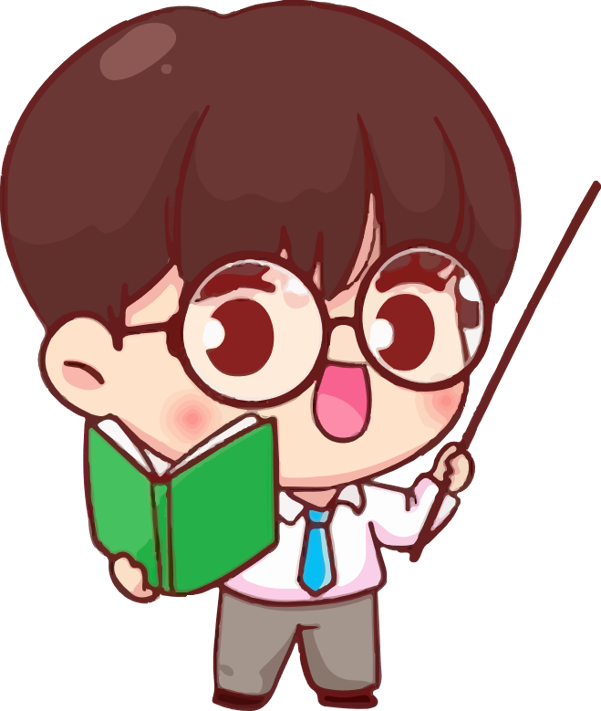 4 góc vuông;
Hình 2
4 cạnh có độ dài bằng nhau.
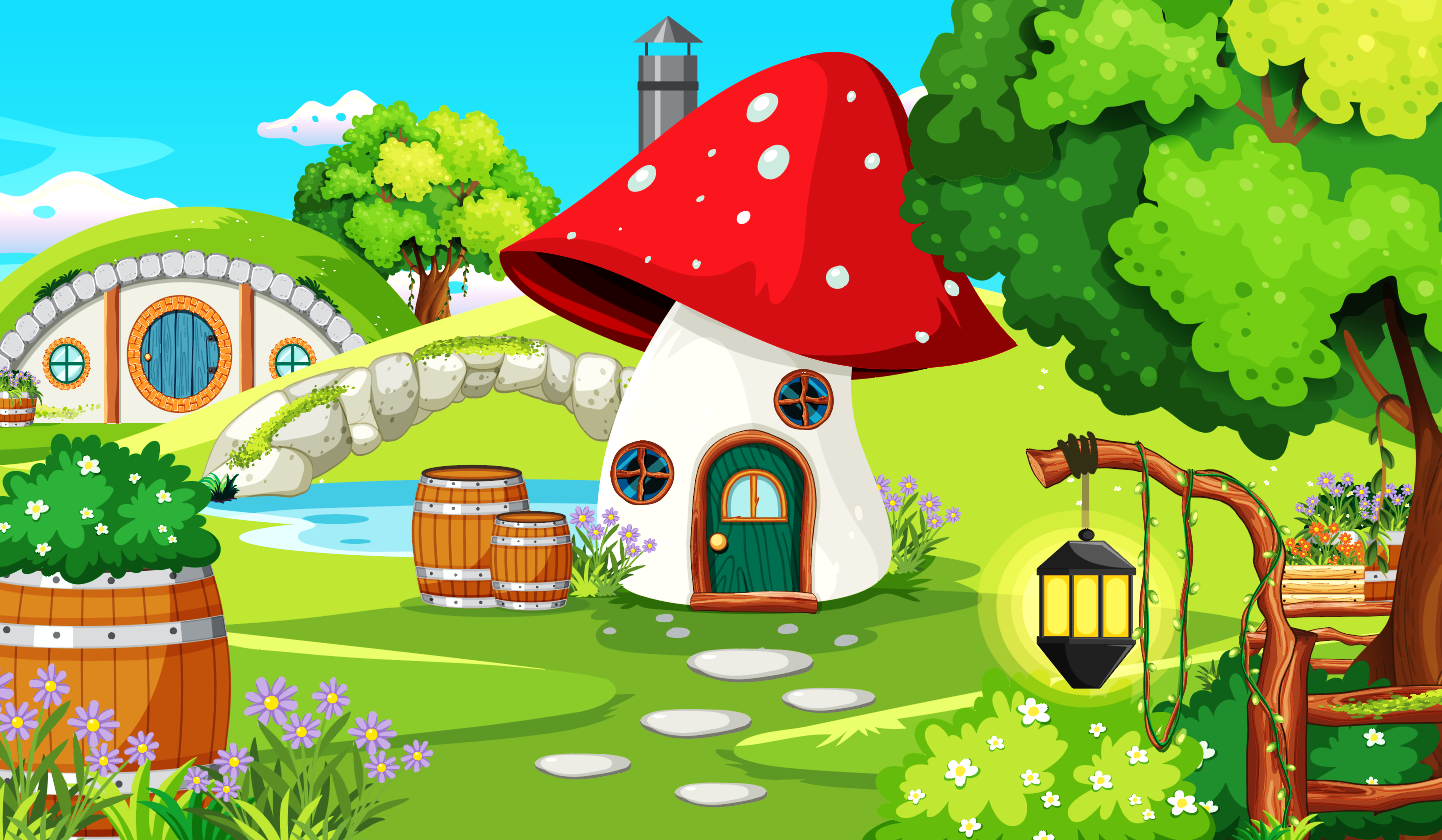 Để biết mỗi cạnh của mặt bàn hình vuông dài bao nhiêu, em sẽ đo như thế nào?
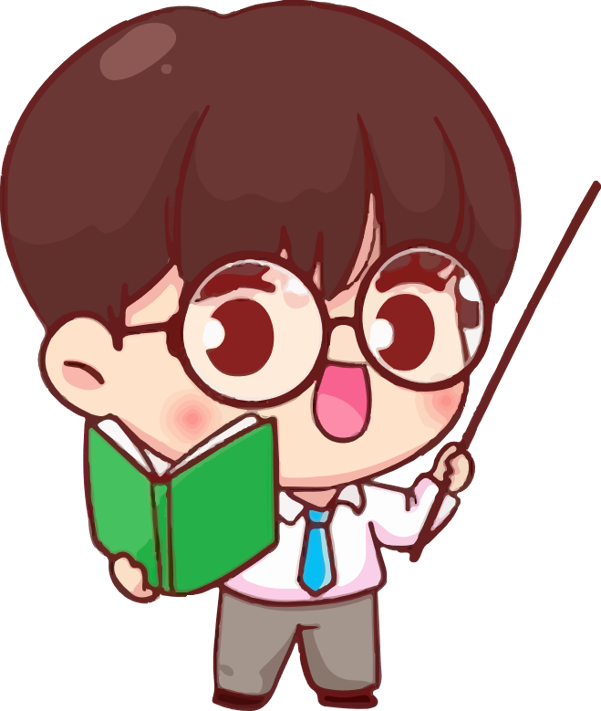 Em chỉ cần đo một cạnh của mặt bàn.
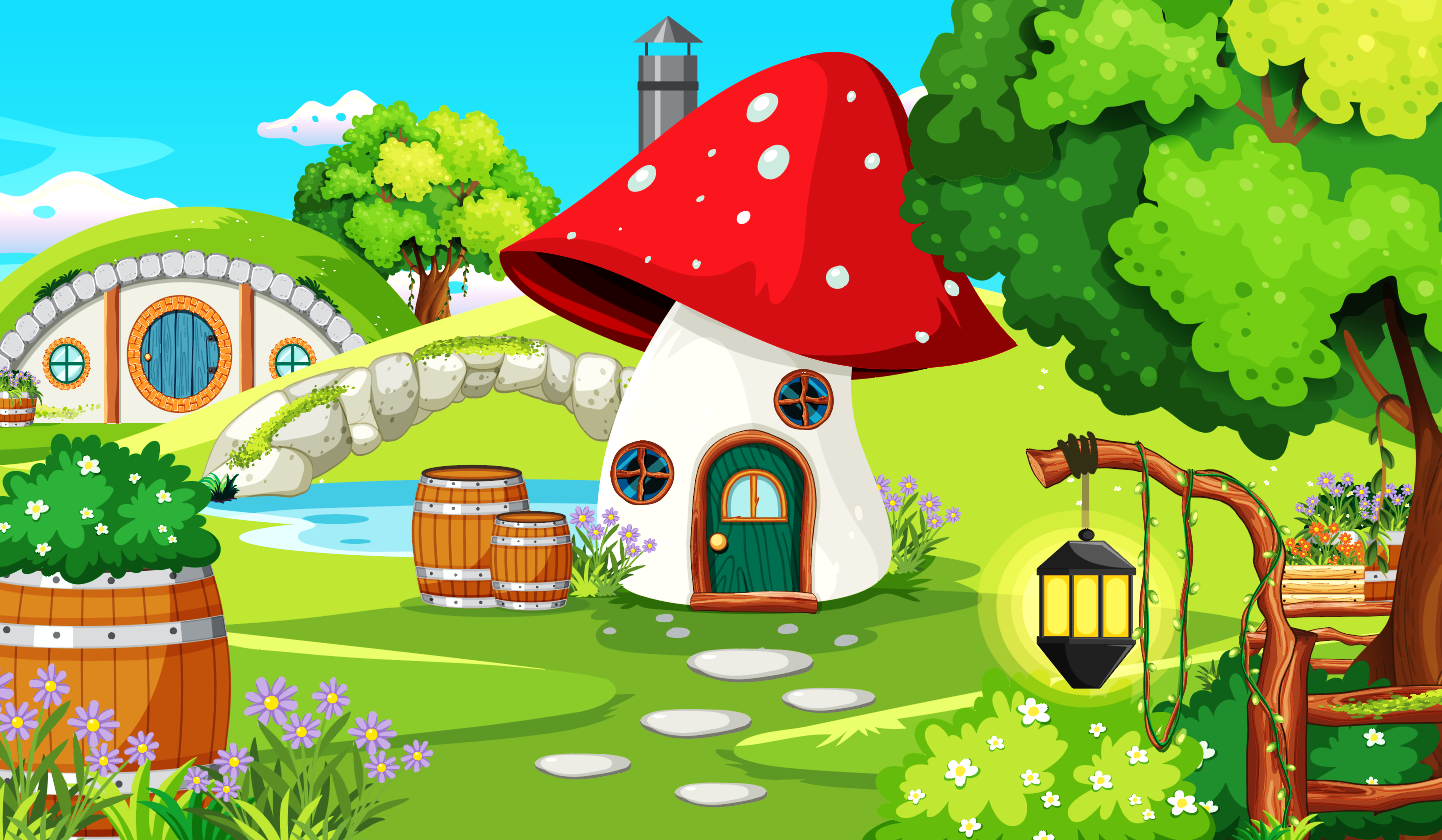 DẶN DÒ
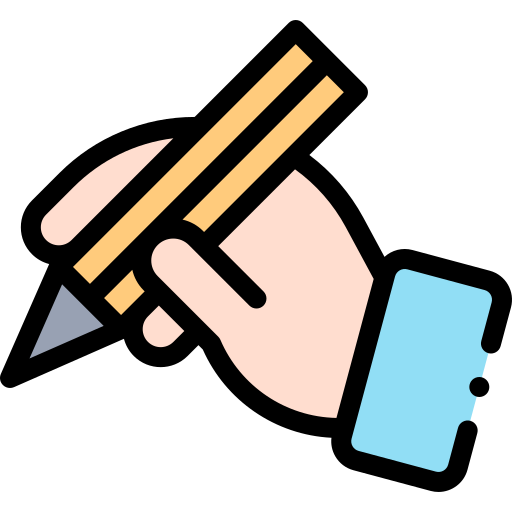 GV ĐIỀN VÀO ĐÂY
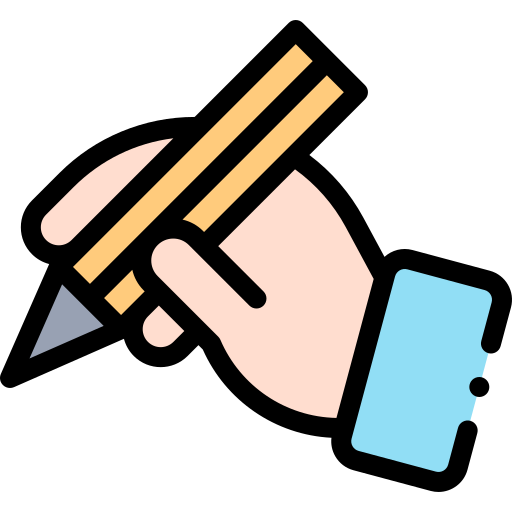 GV ĐIỀN VÀO ĐÂY
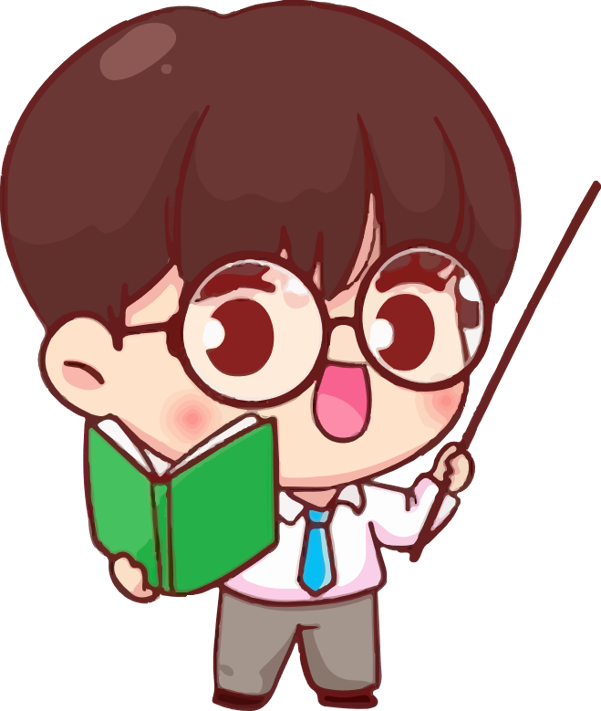 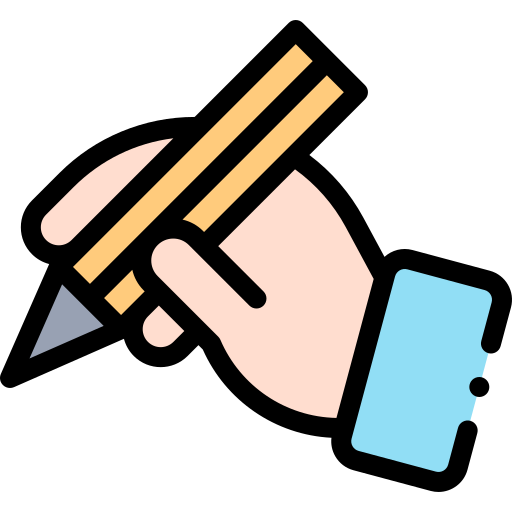 GV ĐIỀN VÀO ĐÂY
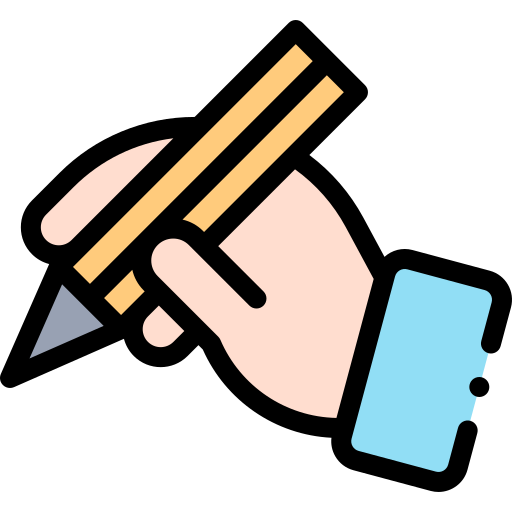 GV ĐIỀN VÀO ĐÂY
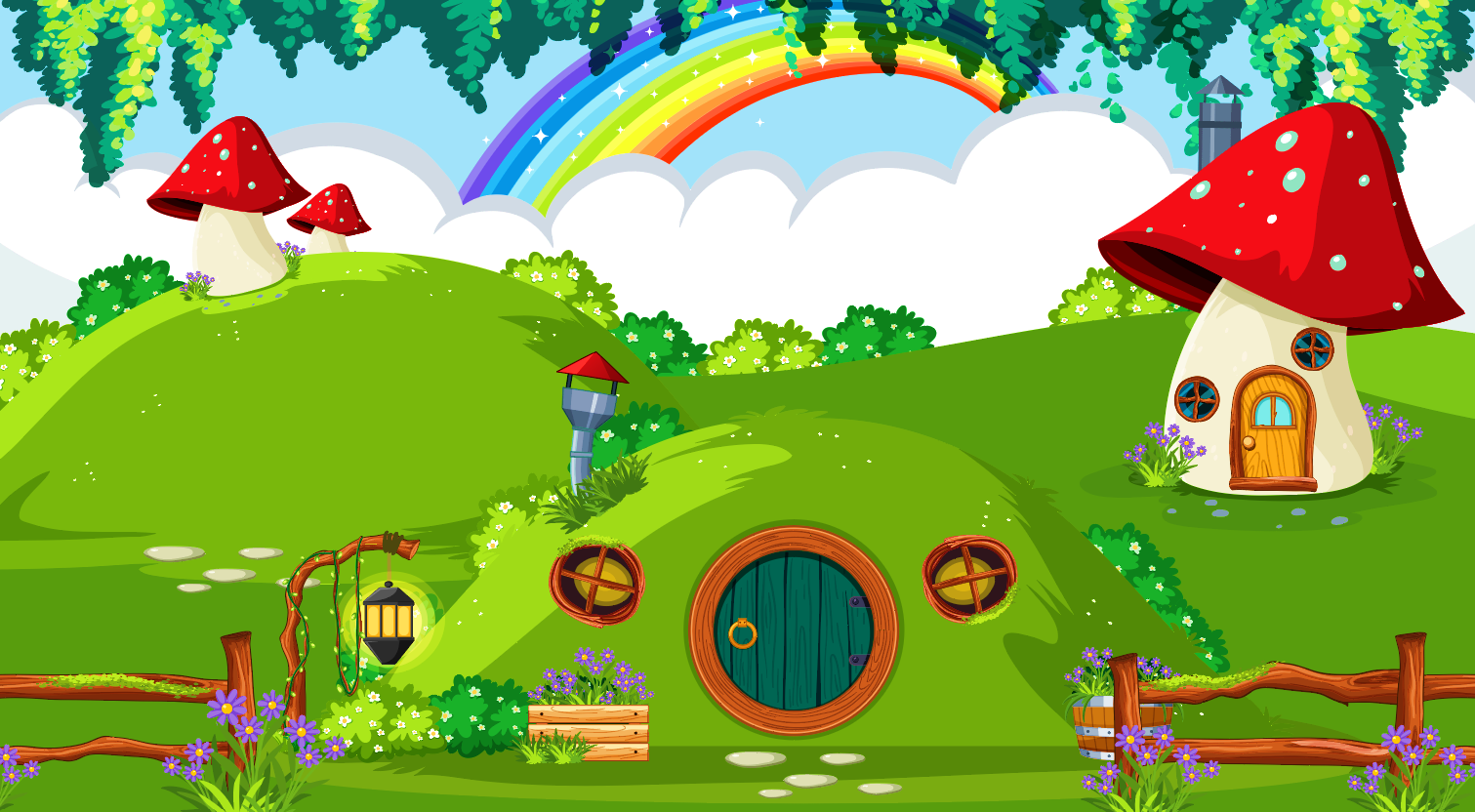 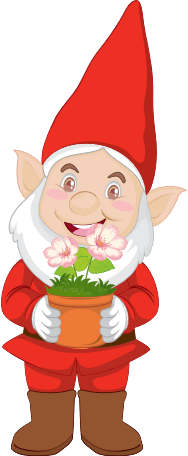 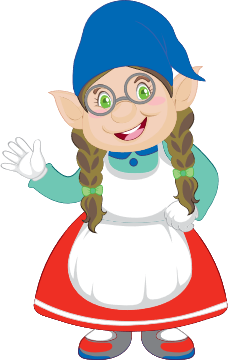 TẠM BIỆT VÀ HẸN GẶP LẠI
TẠM BIỆT VÀ HẸN GẶP LẠI